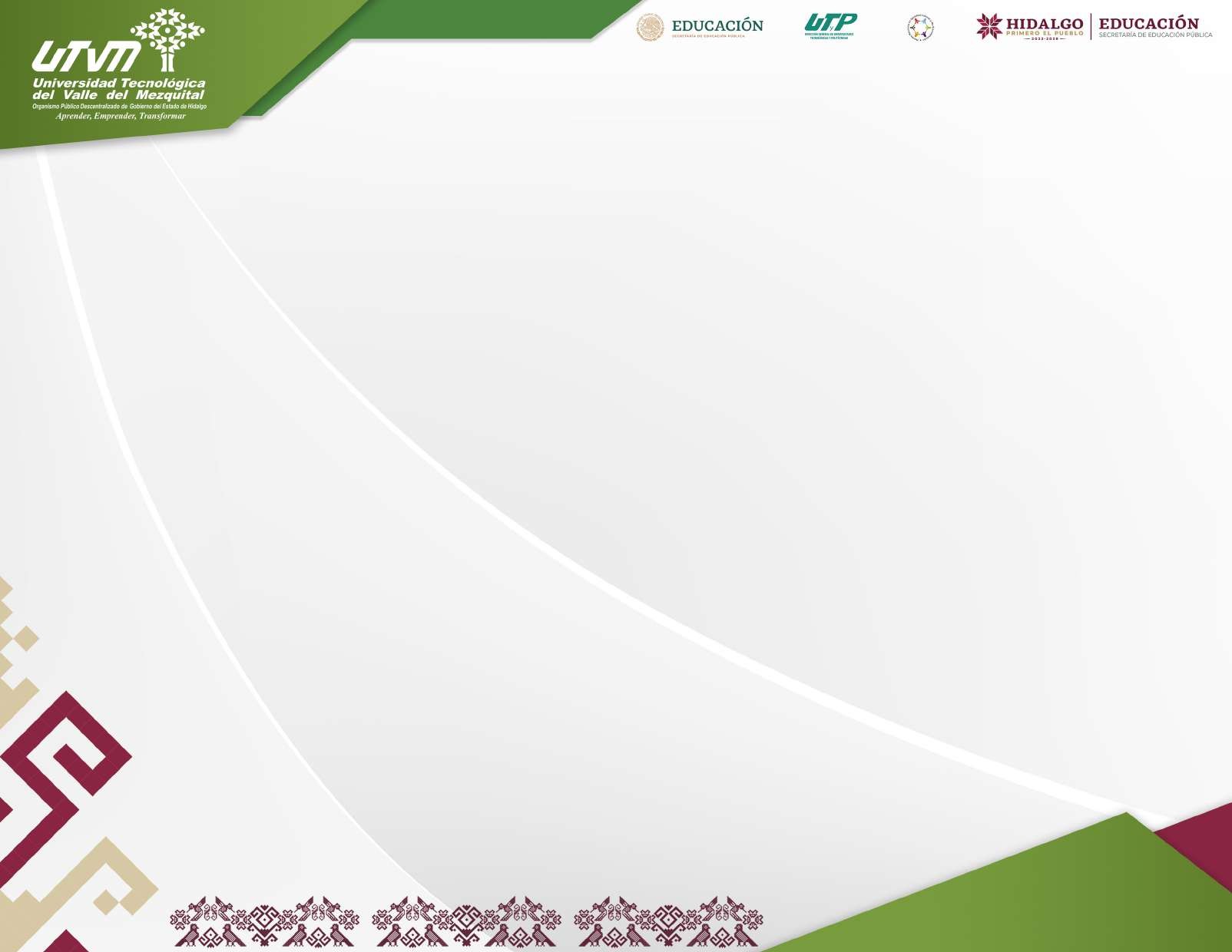 Reunión de Revisión por la Dirección
May – ago 2025
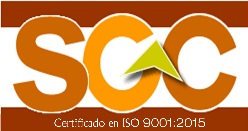 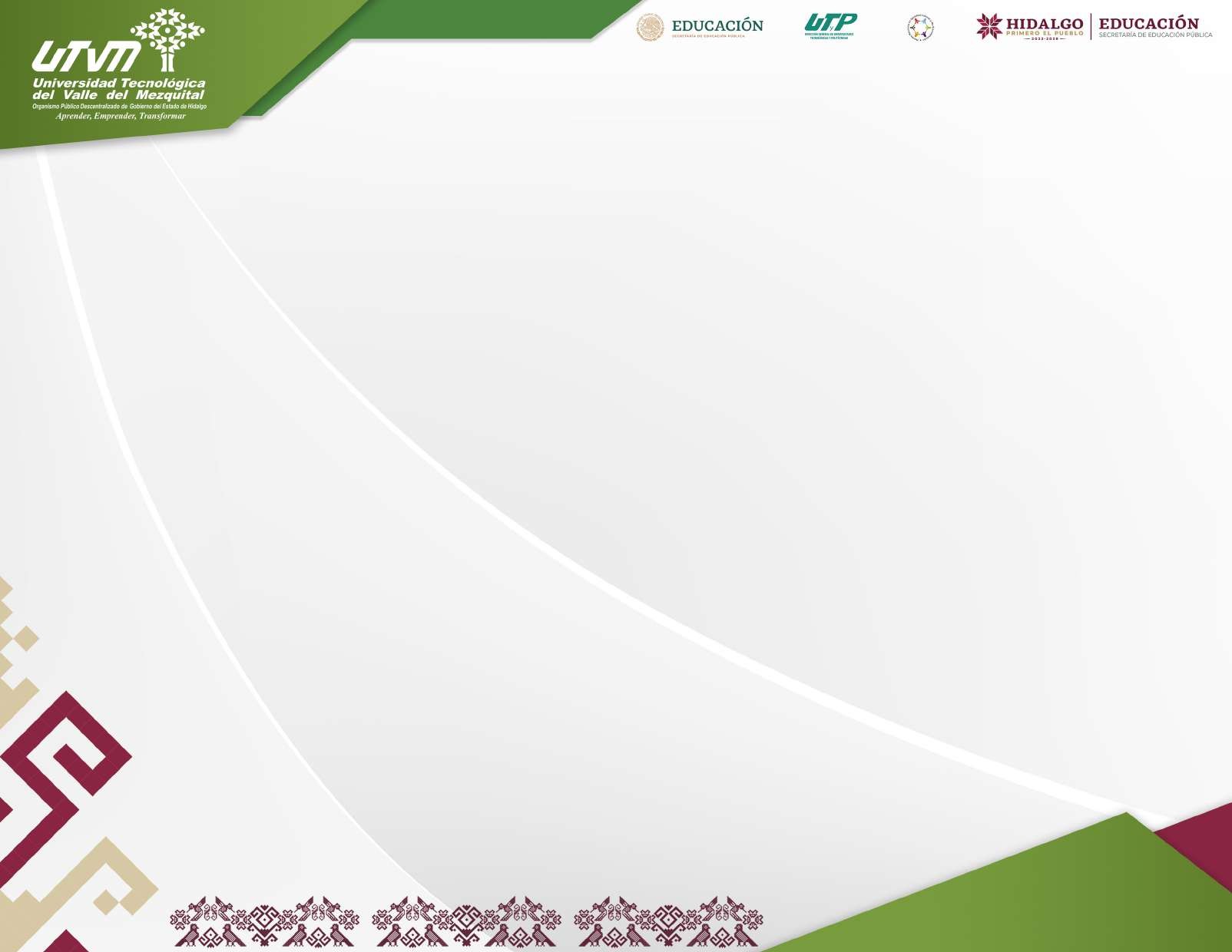 Objetivo: Revisión y seguimiento al cumplimiento de las metas de Indicadores Institucionales de calidad y de proceso del SGC durante el cuatrimestre enero – abril 2025.
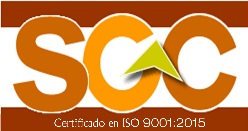 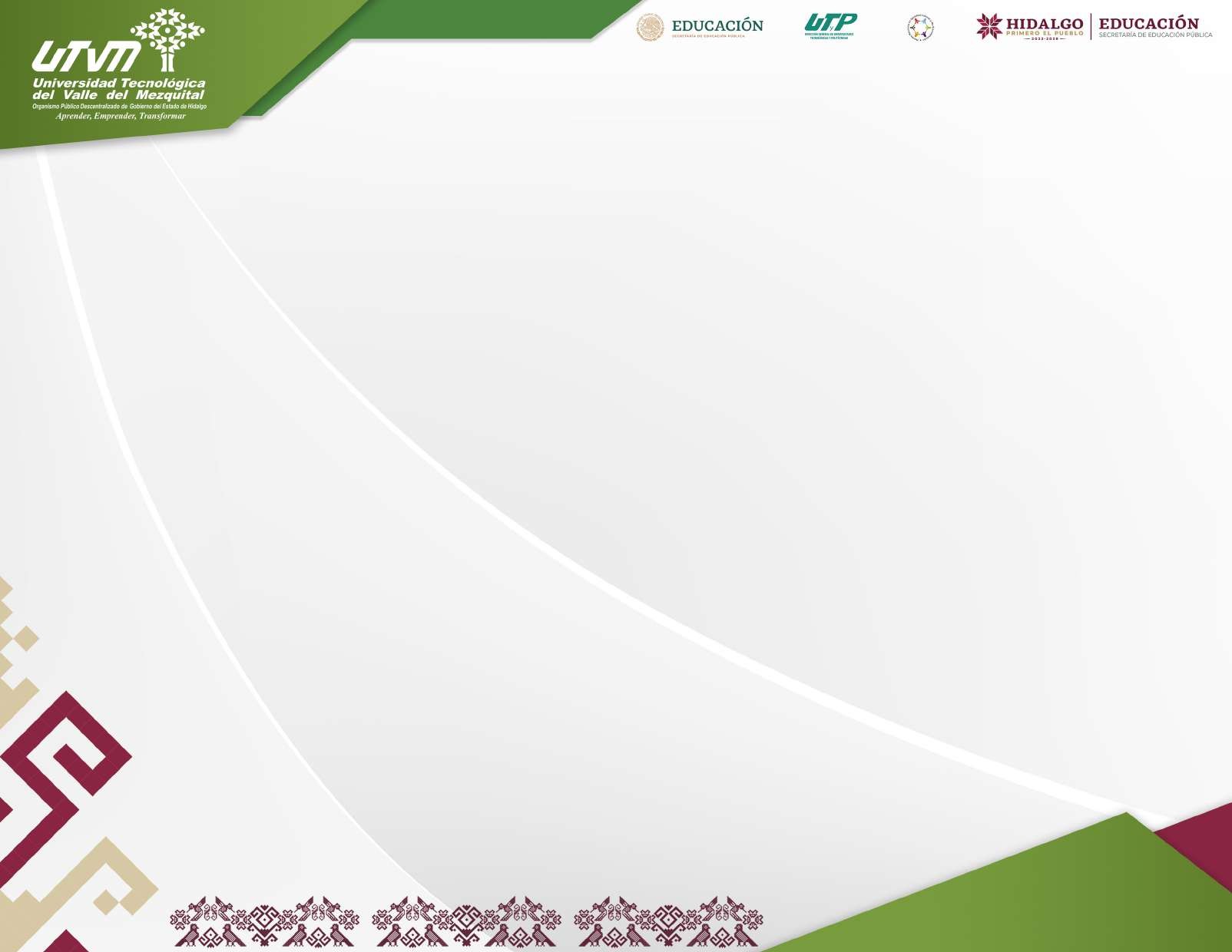 I. INDICADORES INSTITUCIONALES DE  CALIDAD
Ingreso.
Matrícula.
Porcentaje de alumnos acreditados.
Porcentaje de regularización.
Promedio Cuatrimestral de aprovechamiento general. 
% de Eficiencia Terminal con Cohorte Generacional. 
Promedio de egreso con cohorte generacional. 
% de testimonio de desempeño EGETSU
% de PTC con reconocimiento al Perfil deseable por PRODEP
% Planes de estudios actualizados.
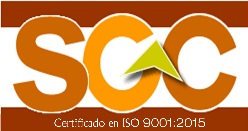 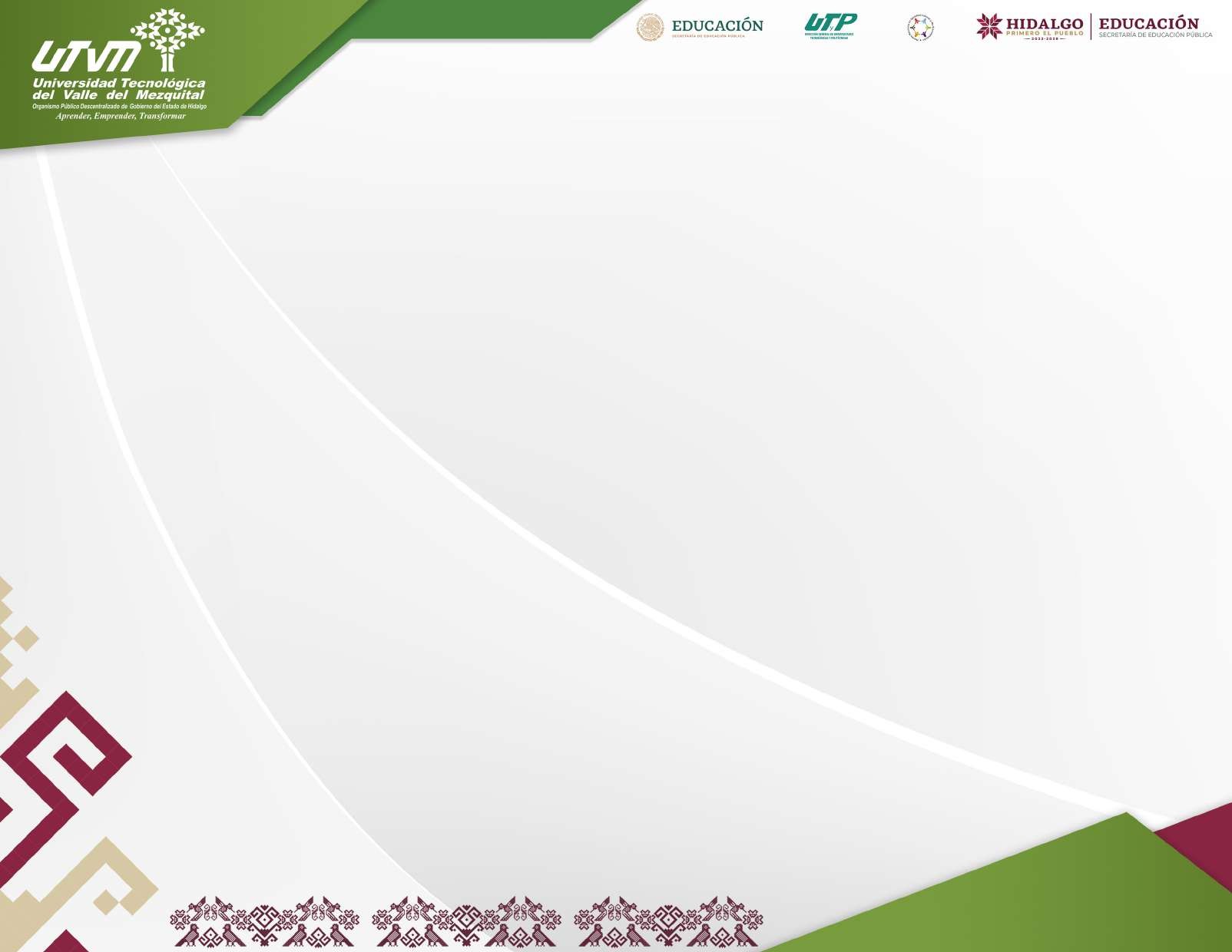 COMPARATIVO  INDICADOR  DE CALIDAD 
Ingreso, nivel TSU
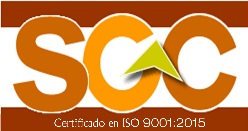 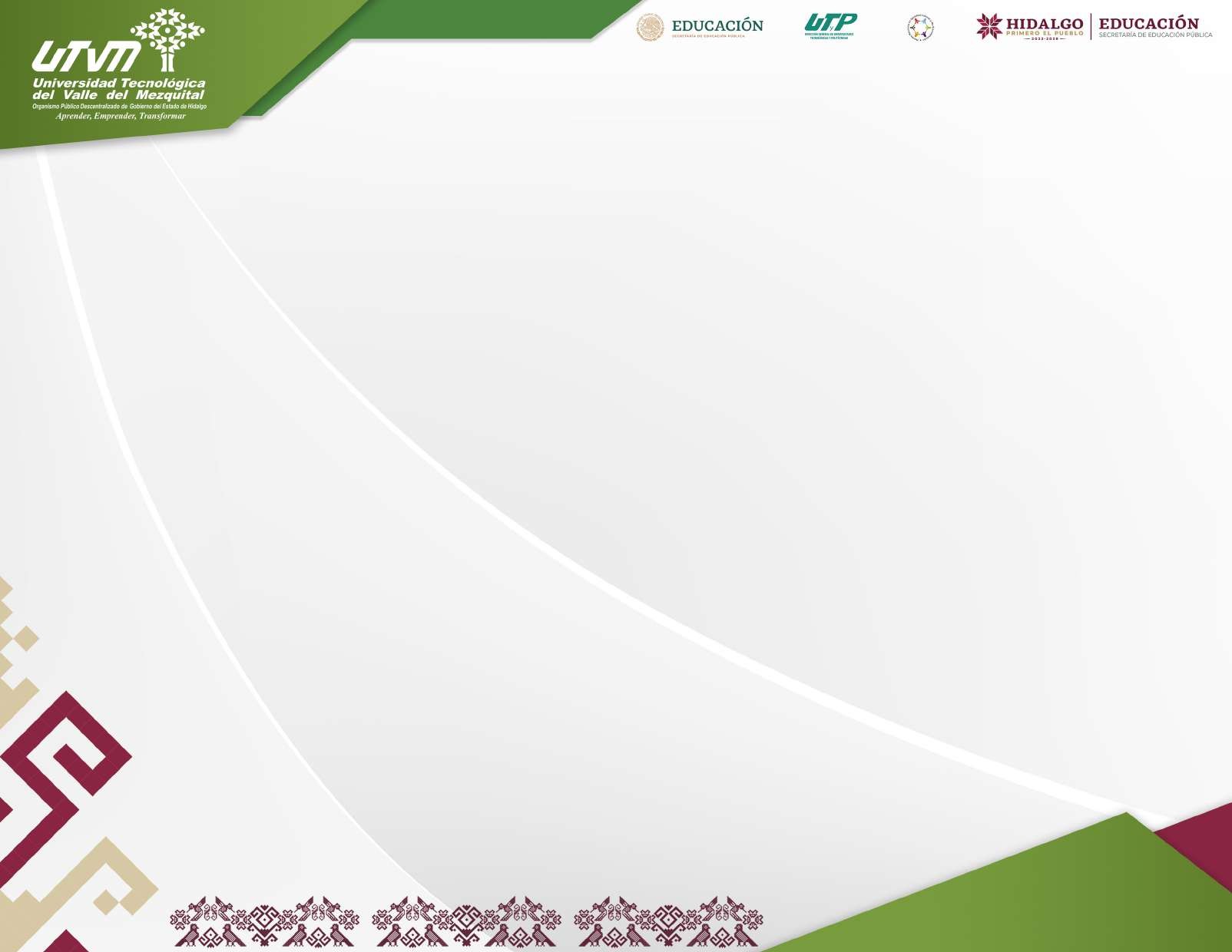 COMPARATIVO CUATRIMESTRAL INDICADOR  DE CALIDAD 
Ingreso, nivel TSU
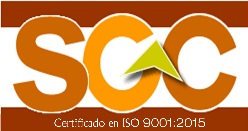 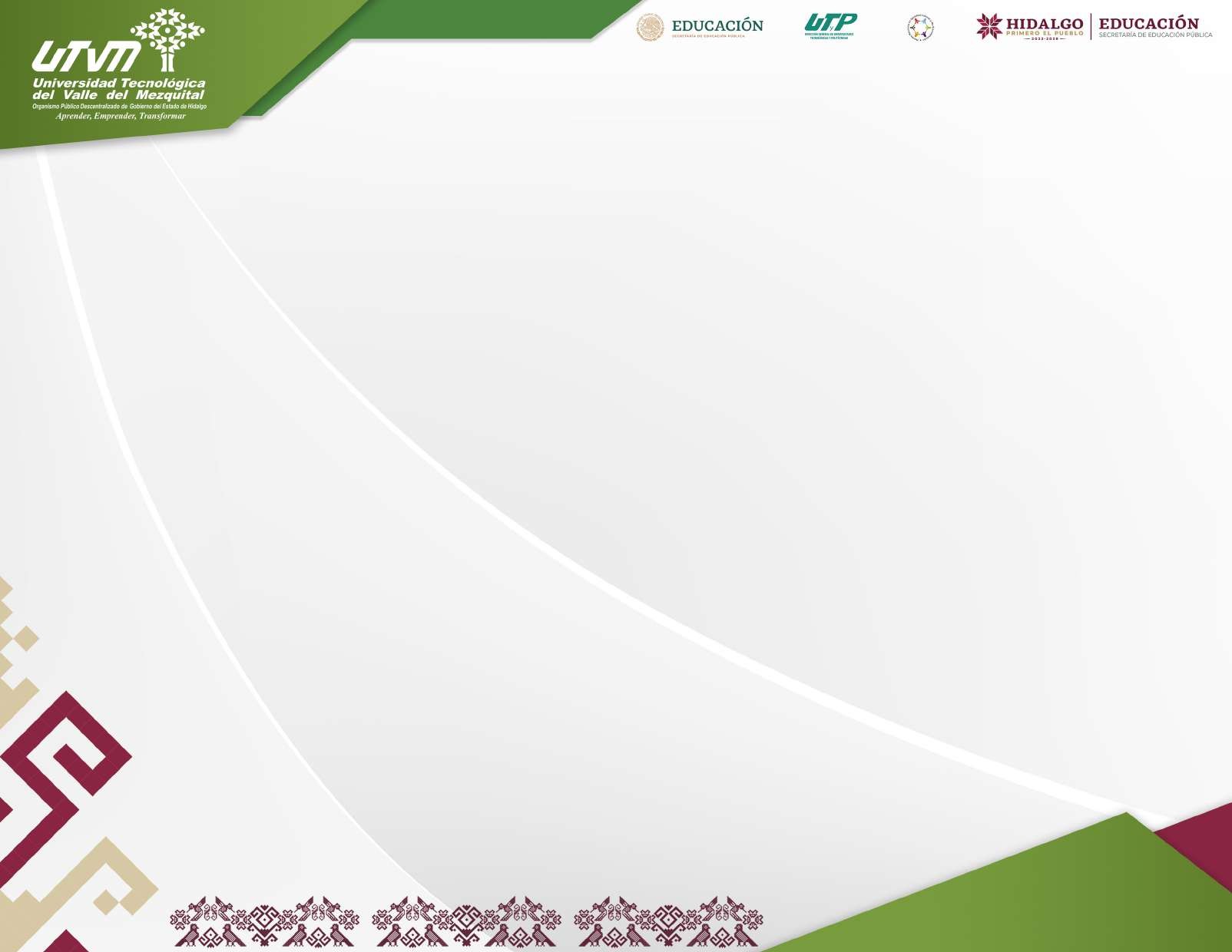 COMPARATIVO  INDICADOR  DE CALIDAD 
Ingreso, nivel Lic/Ing
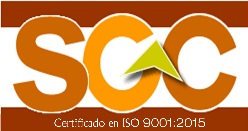 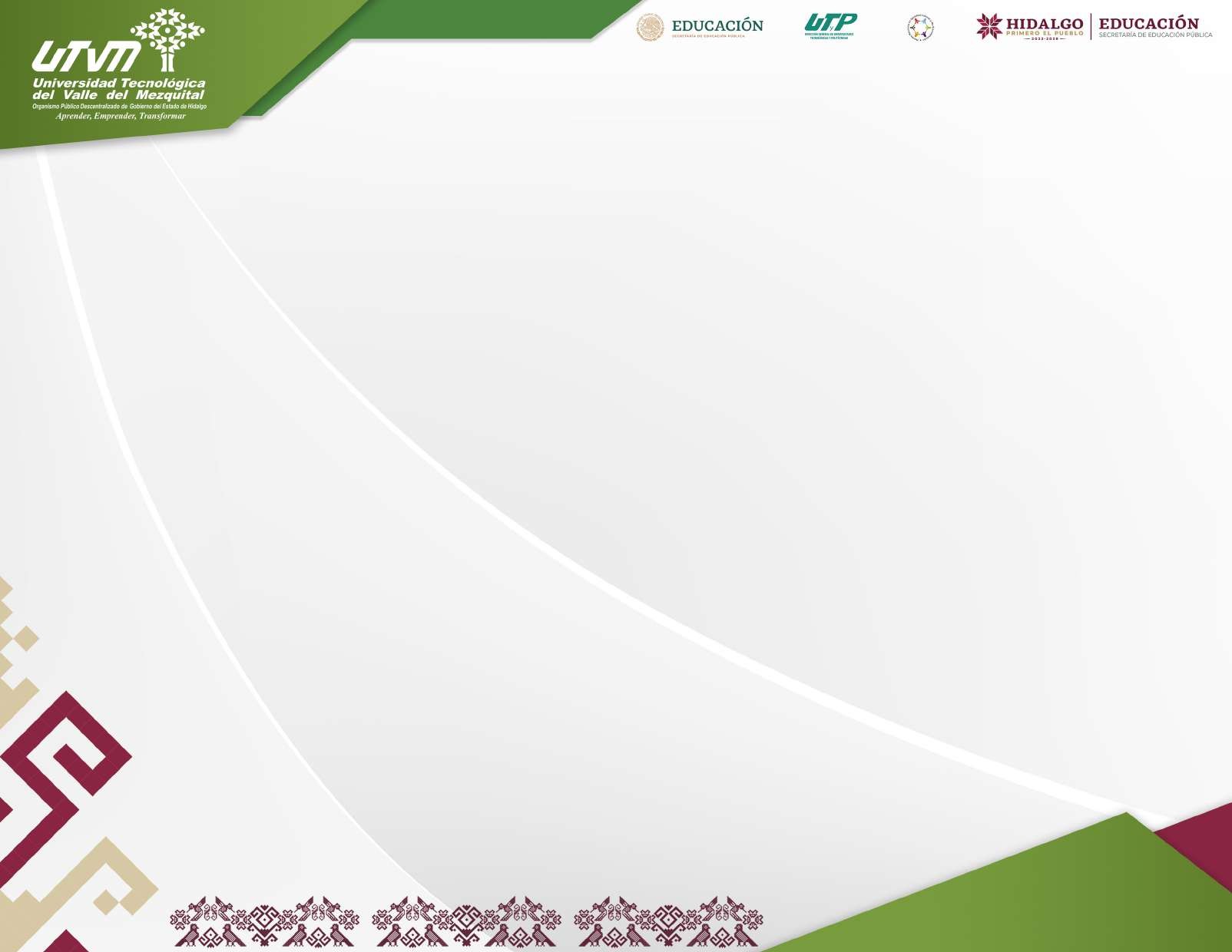 COMPARATIVO CUATRIMESTRAL INDICADOR  DE CALIDAD 
Ingreso, nivel Lic./Ing
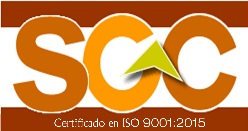 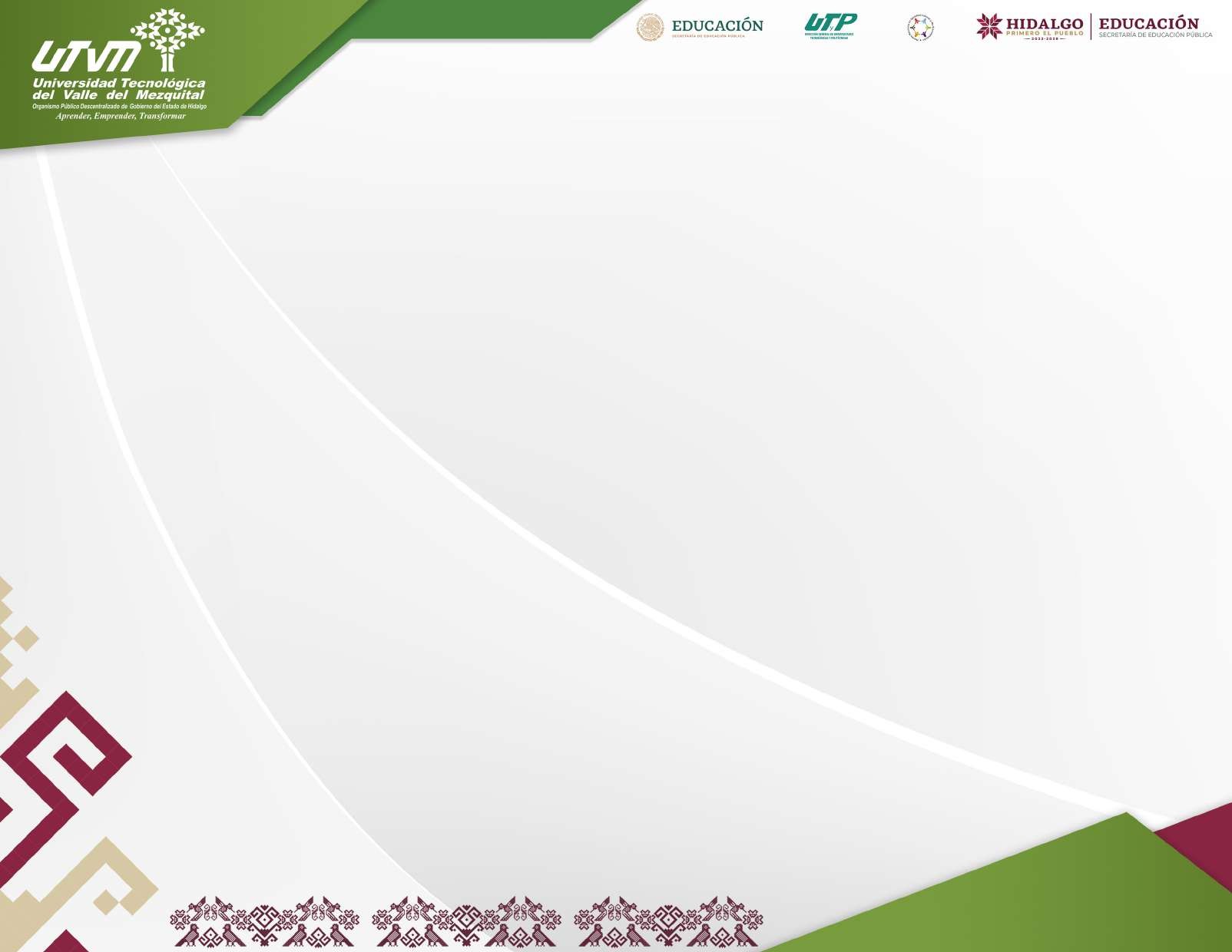 COMPARATIVO  INDICADOR  DE CALIDAD 
Matrícula, nivel TSU
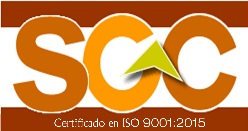 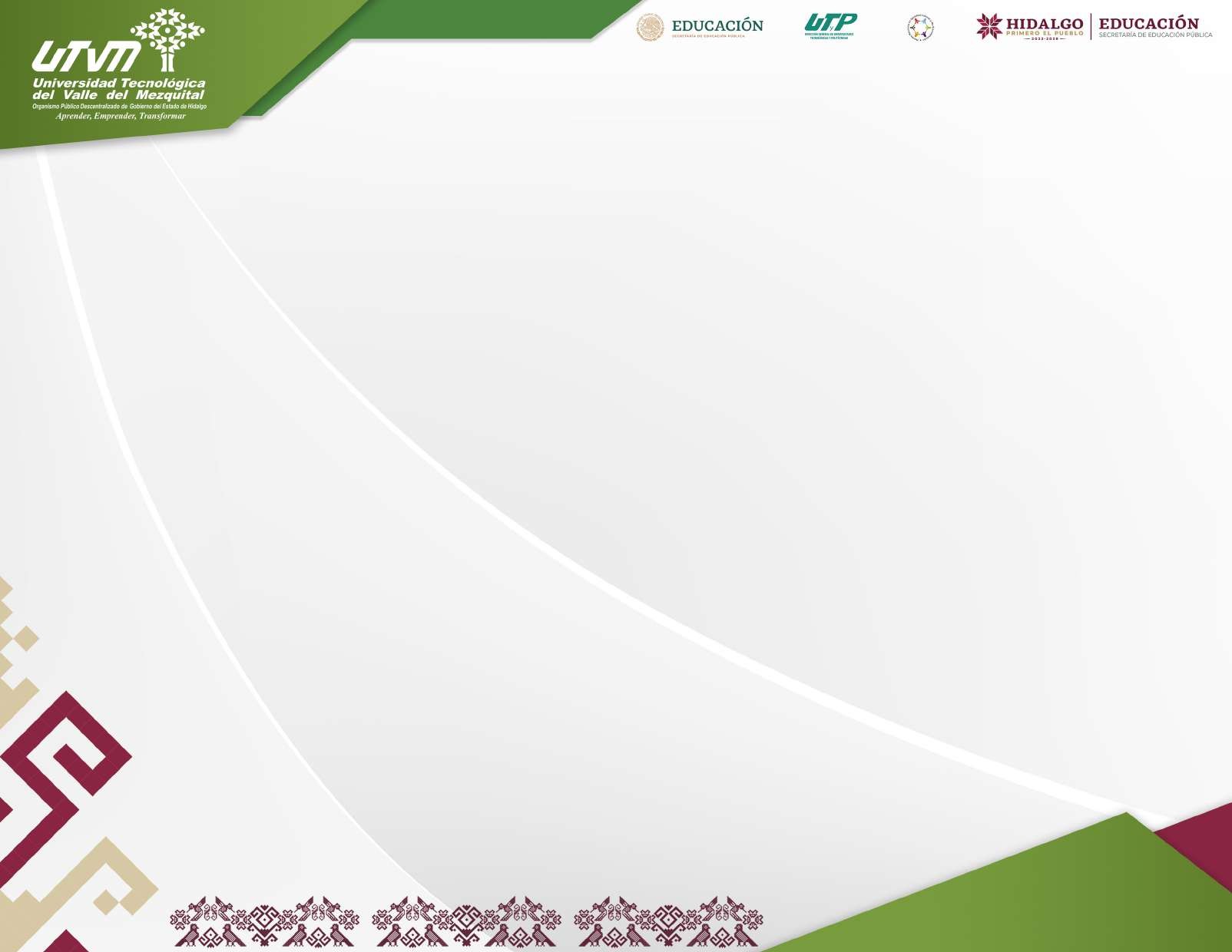 COMPARATIVO  INDICADOR  DE CALIDAD 
Matrícula, nivel TSU
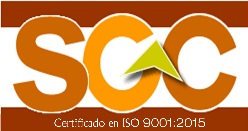 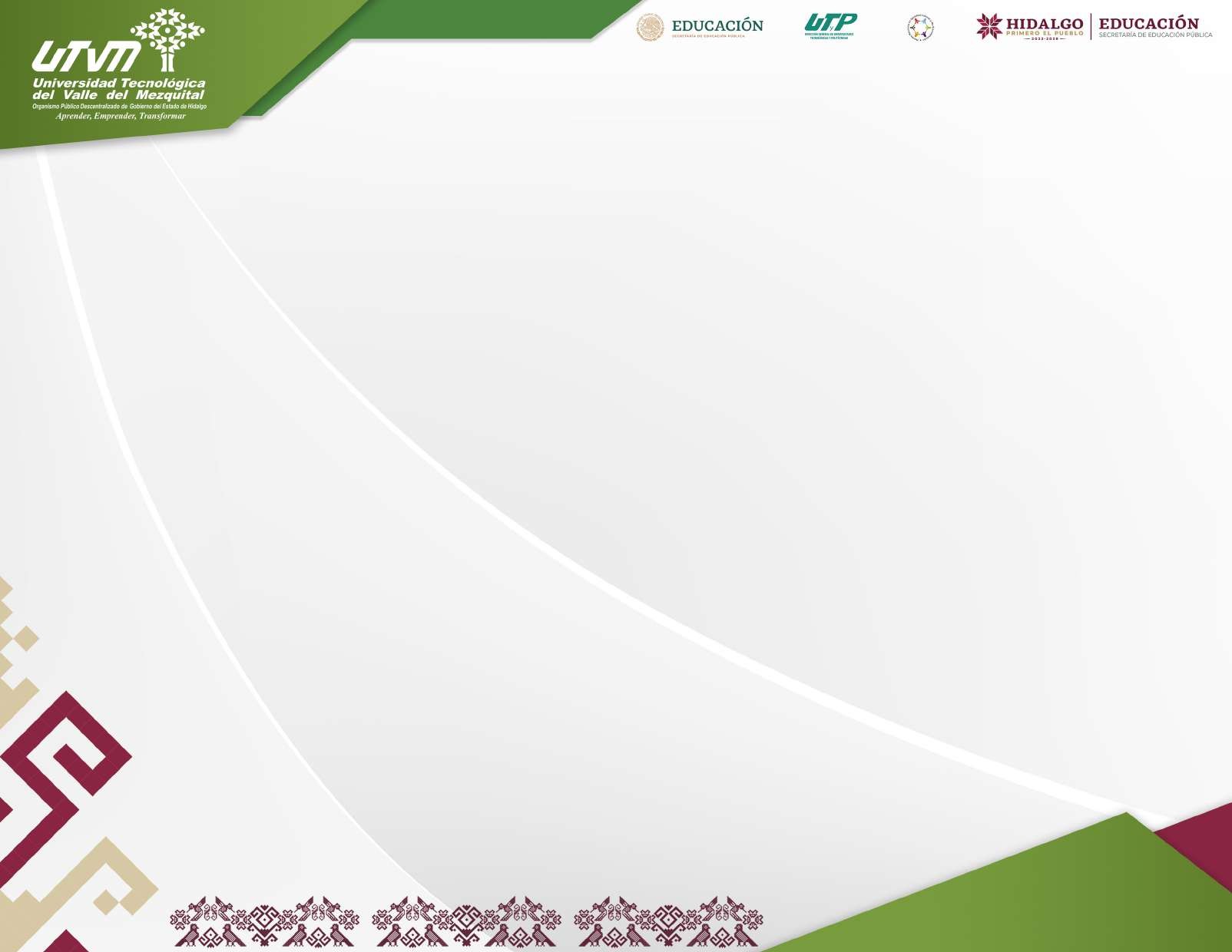 COMPARATIVO  INDICADOR  DE CALIDAD 
Matrícula, nivel TSU
*Se separan los PE del NME
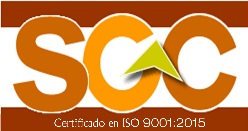 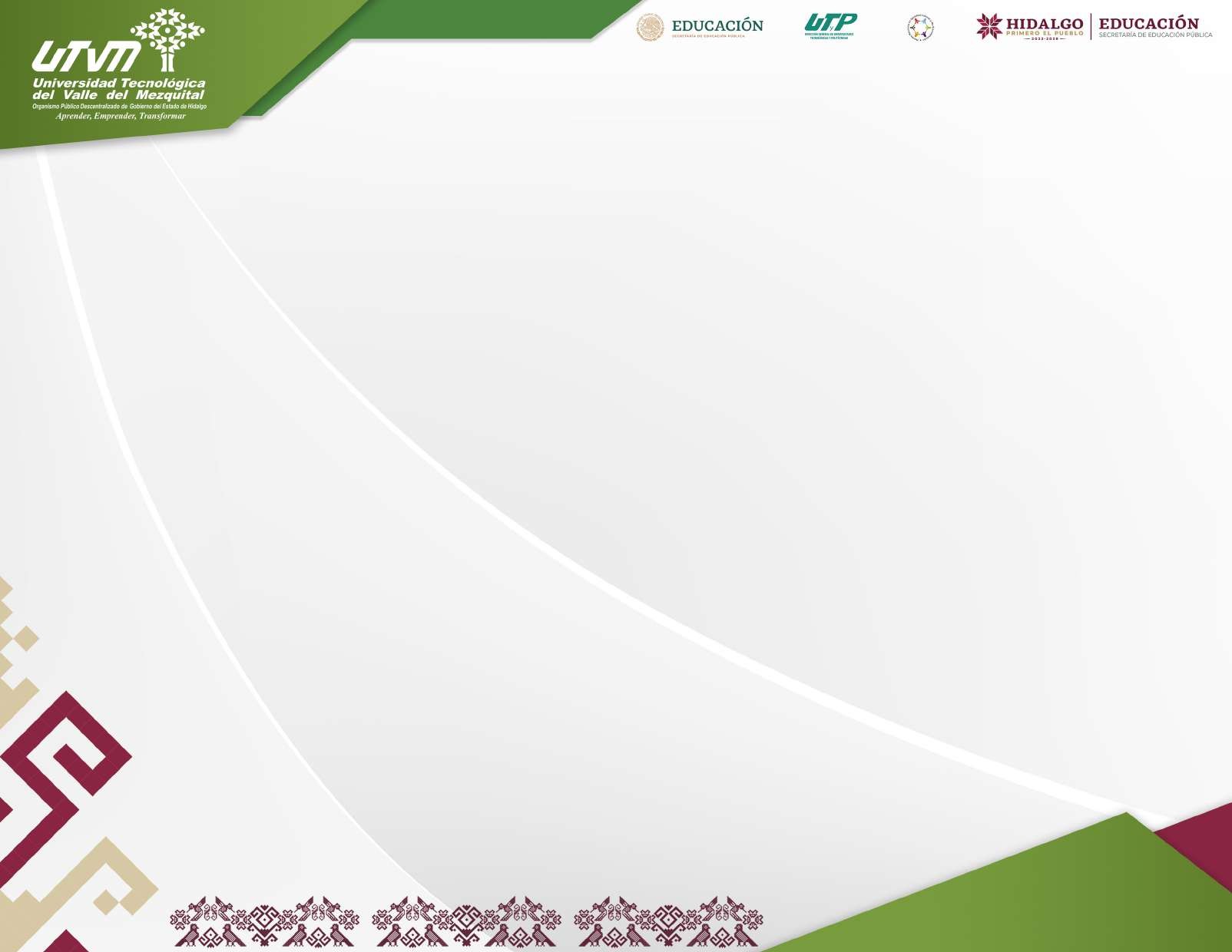 COMPARATIVO  INDICADOR  DE CALIDAD 
Matrícula, nivel Ing./Lic.
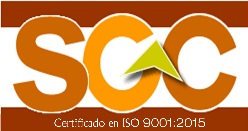 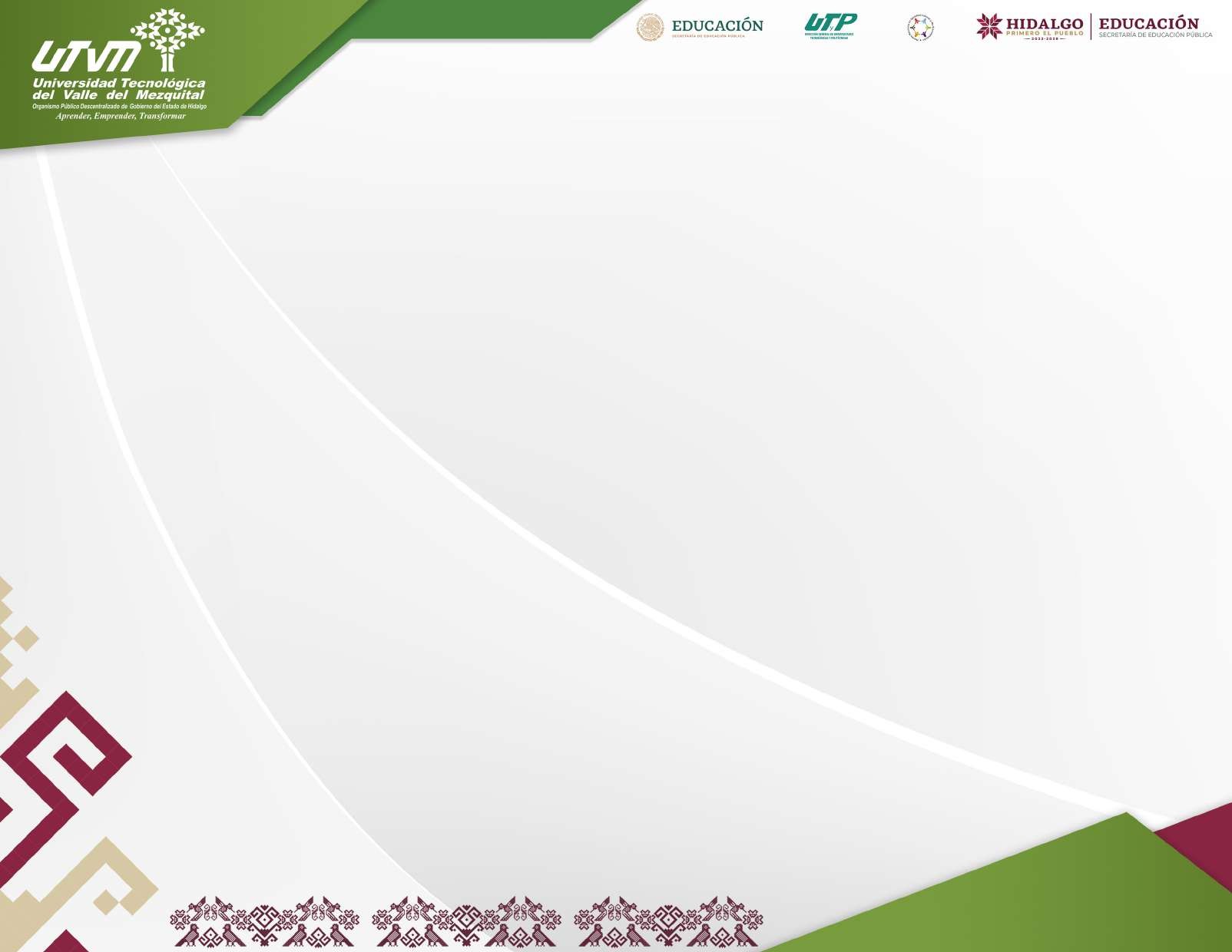 COMPARATIVO  INDICADOR  DE CALIDAD 
Matrícula, nivel Ing/Lic.
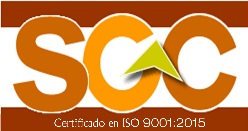 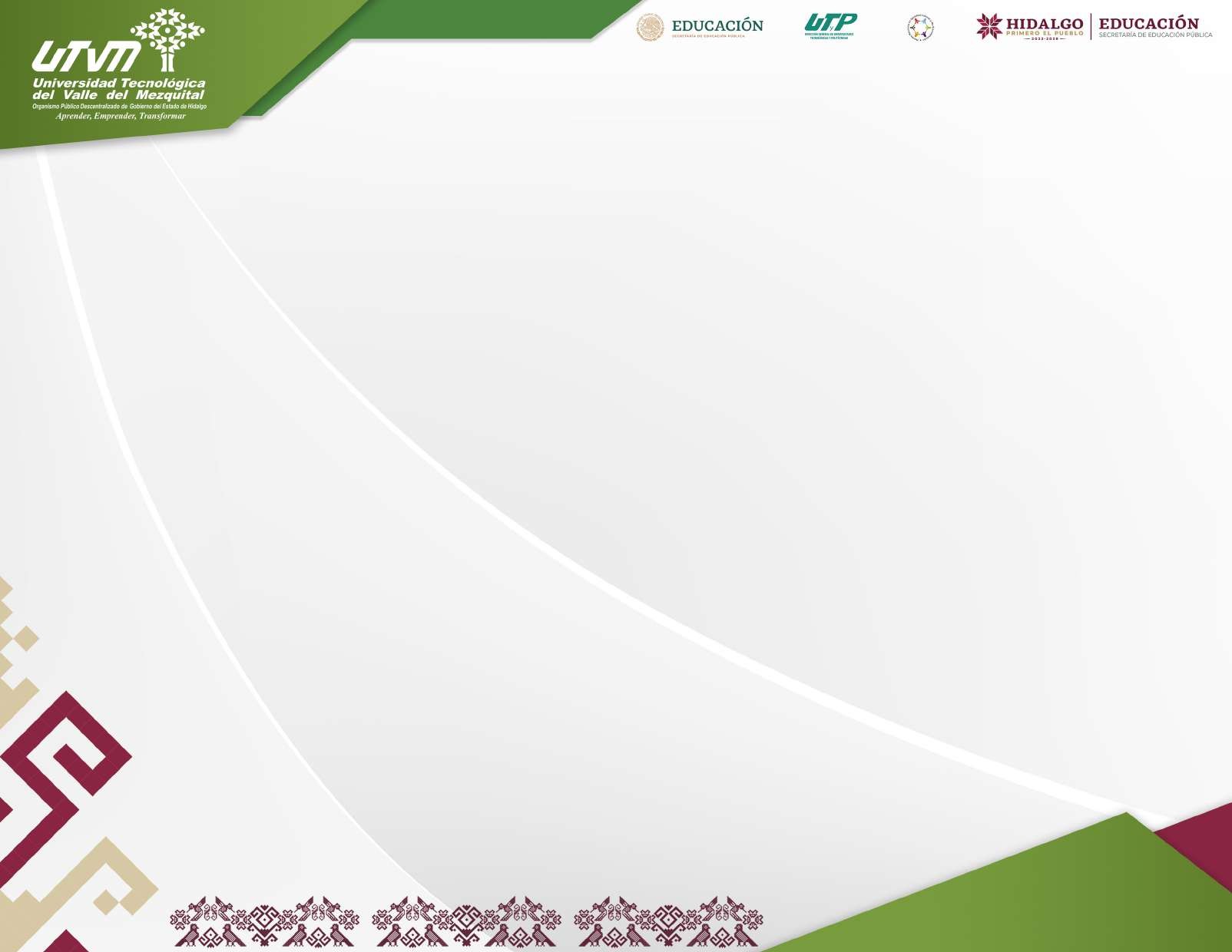 COMPARATIVO  INDICADOR  DE CALIDAD 
Matrícula, nivel Ing/Lic.
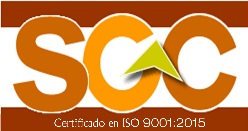 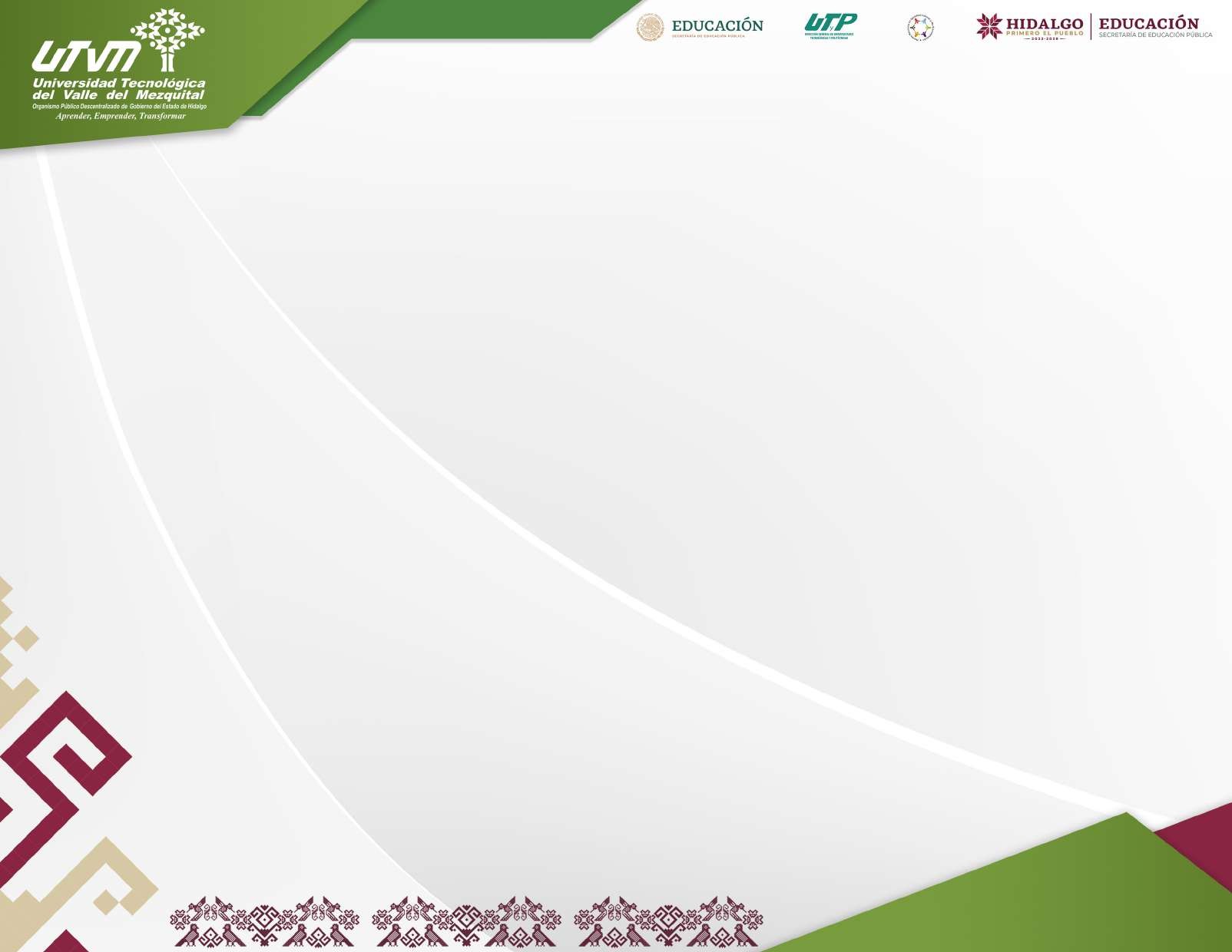 COMPARATIVO CUATRIMESTRAL INDICADOR  DE CALIDAD 
Porcentaje  de alumnos Acreditados nivel TSU , Meta: 70%
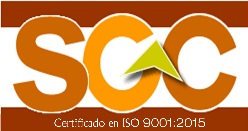 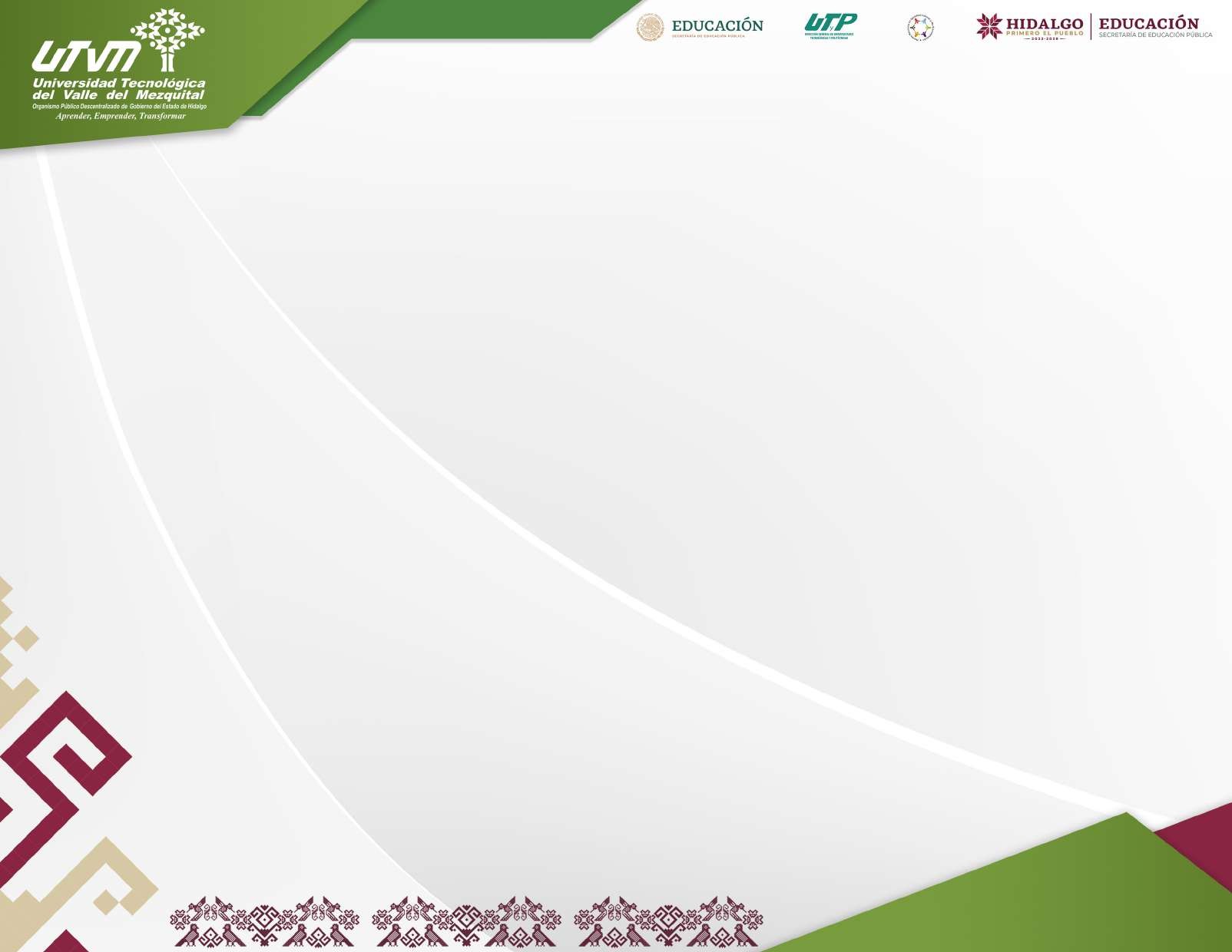 COMPARATIVO CUATRIMESTRAL INDICADOR  DE CALIDAD 
Porcentaje  de alumnos Acreditados nivel TSU , Meta: 70%
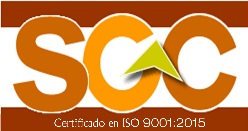 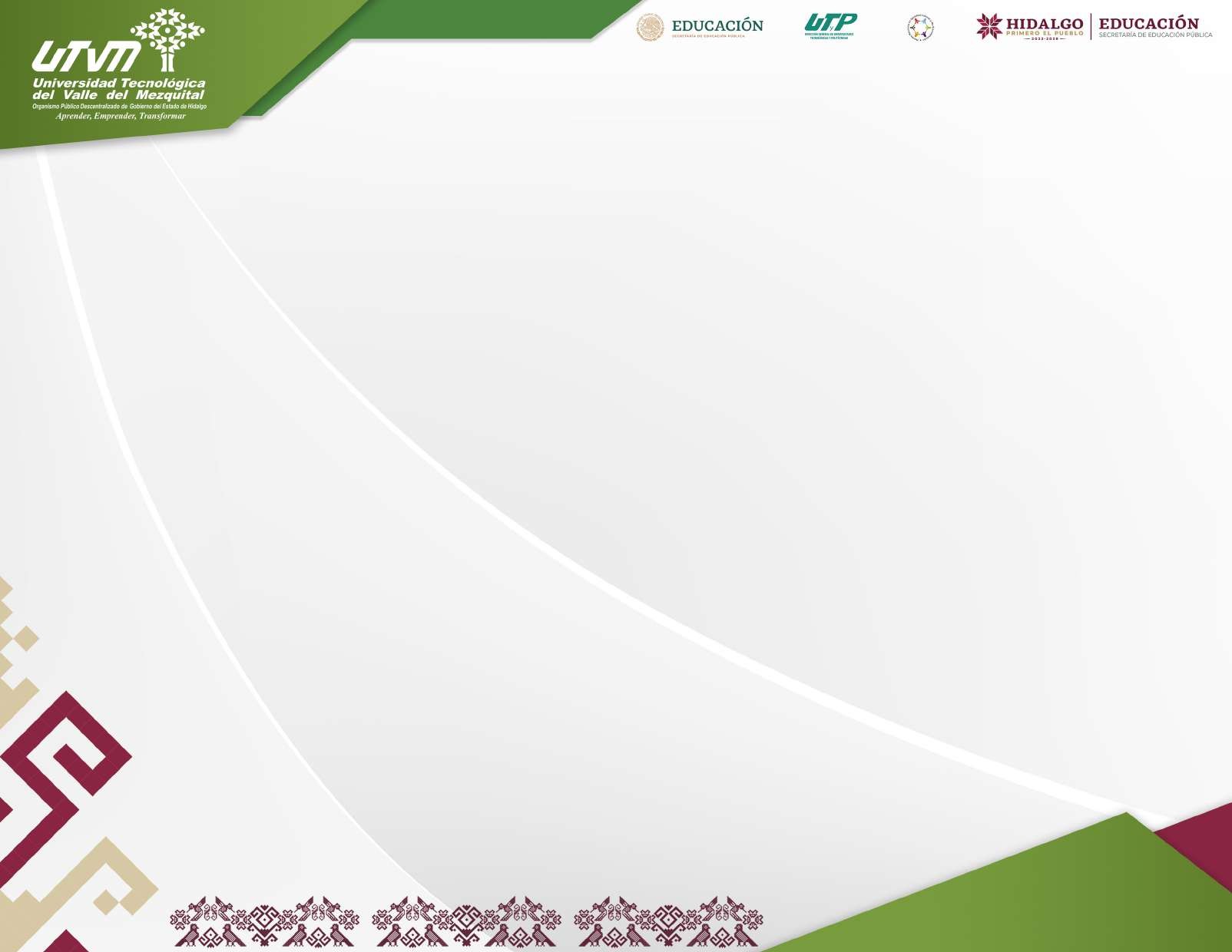 COMPARATIVO CUATRIMESTRAL INDICADOR  DE CALIDAD 
Porcentaje  de alumnos Acreditados nivel Ing./Lic. Meta: 70%
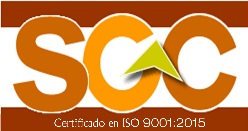 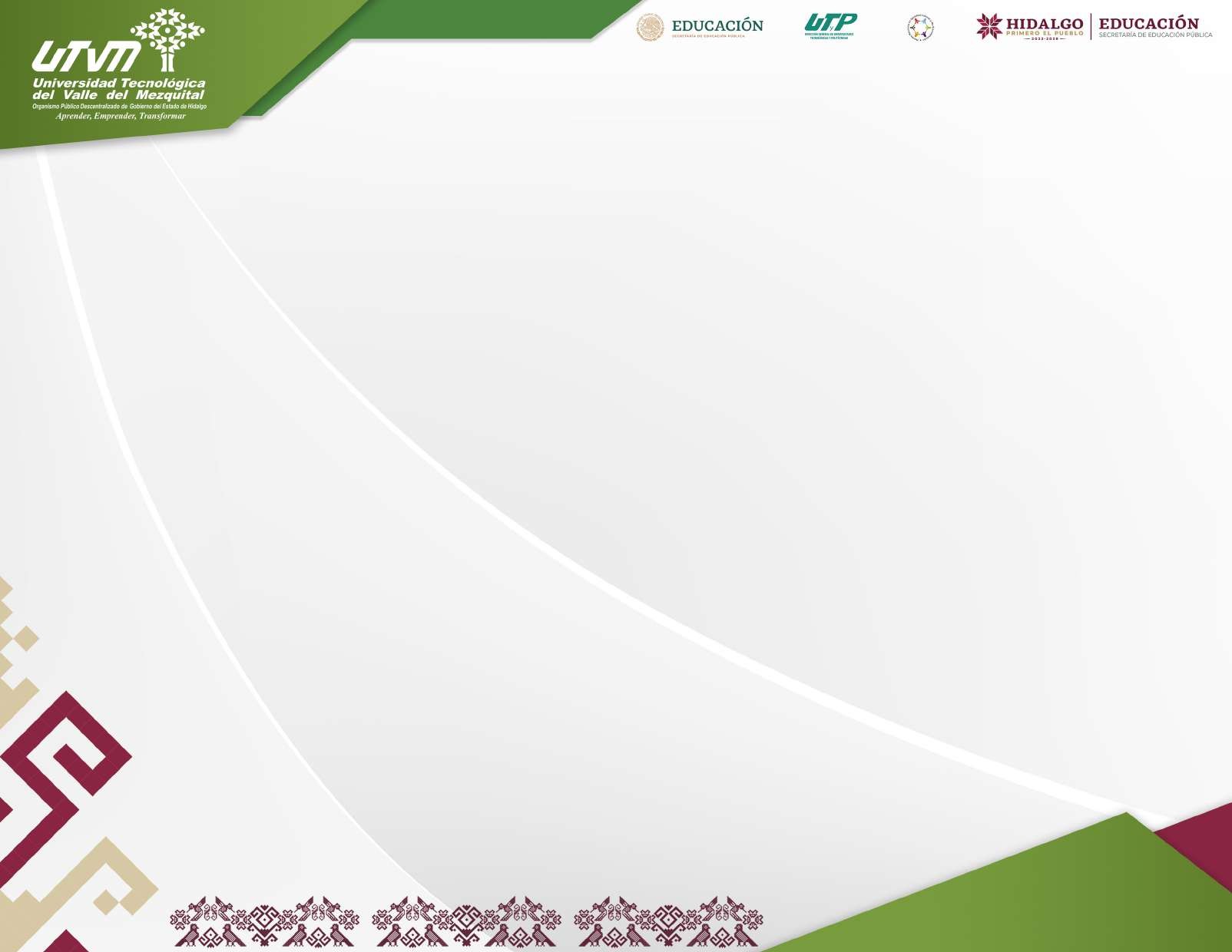 COMPARATIVO CUATRIMESTRAL INDICADOR  DE CALIDAD 
Porcentaje  de alumnos Acreditados nivel Ing./Lic. Meta: 70%
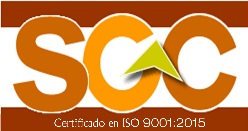 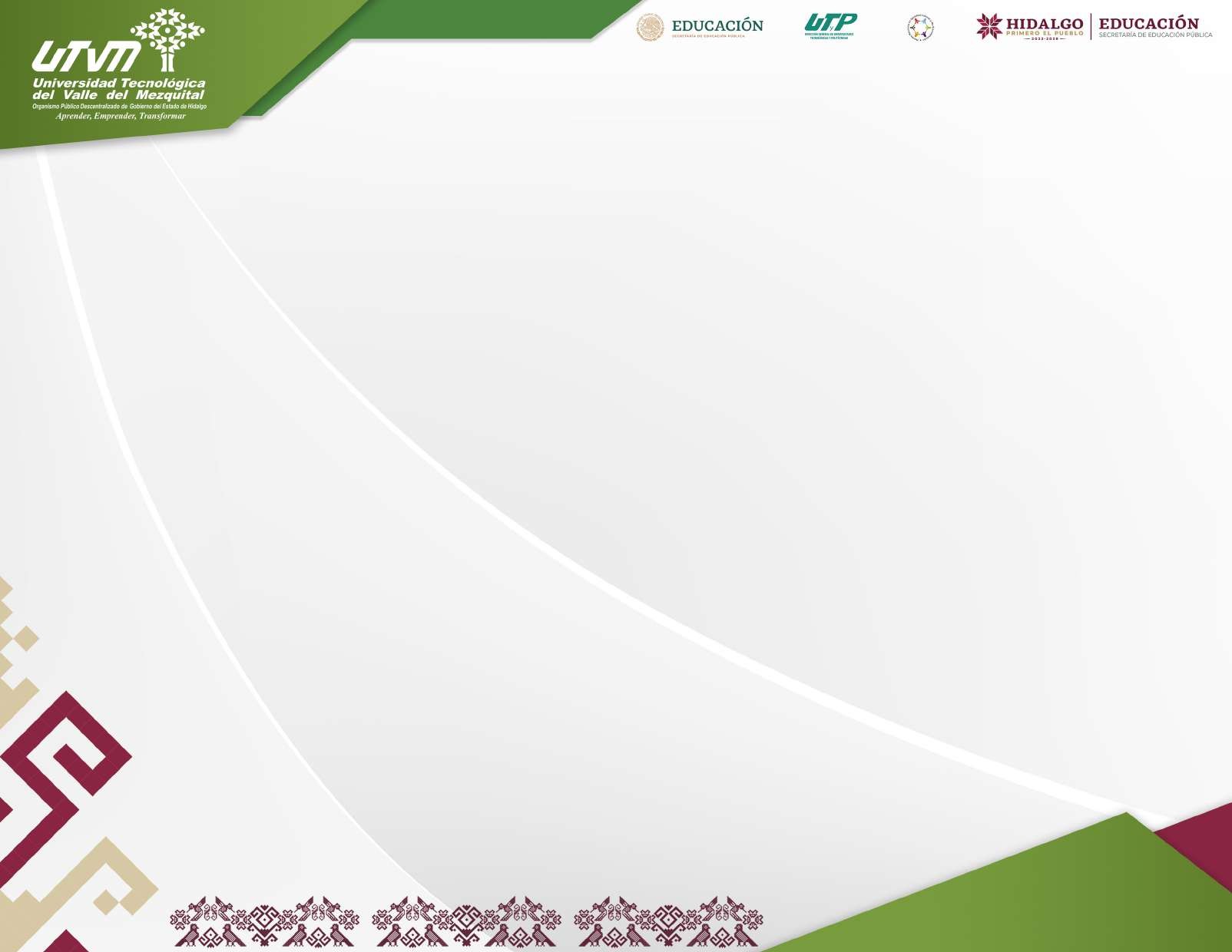 COMPARATIVO CUATRIMESTRAL INDICADOR  DE CALIDAD 
Porcentaje de Regularización en el nivel TSU, Meta: 90%
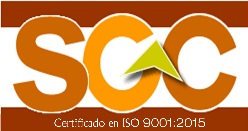 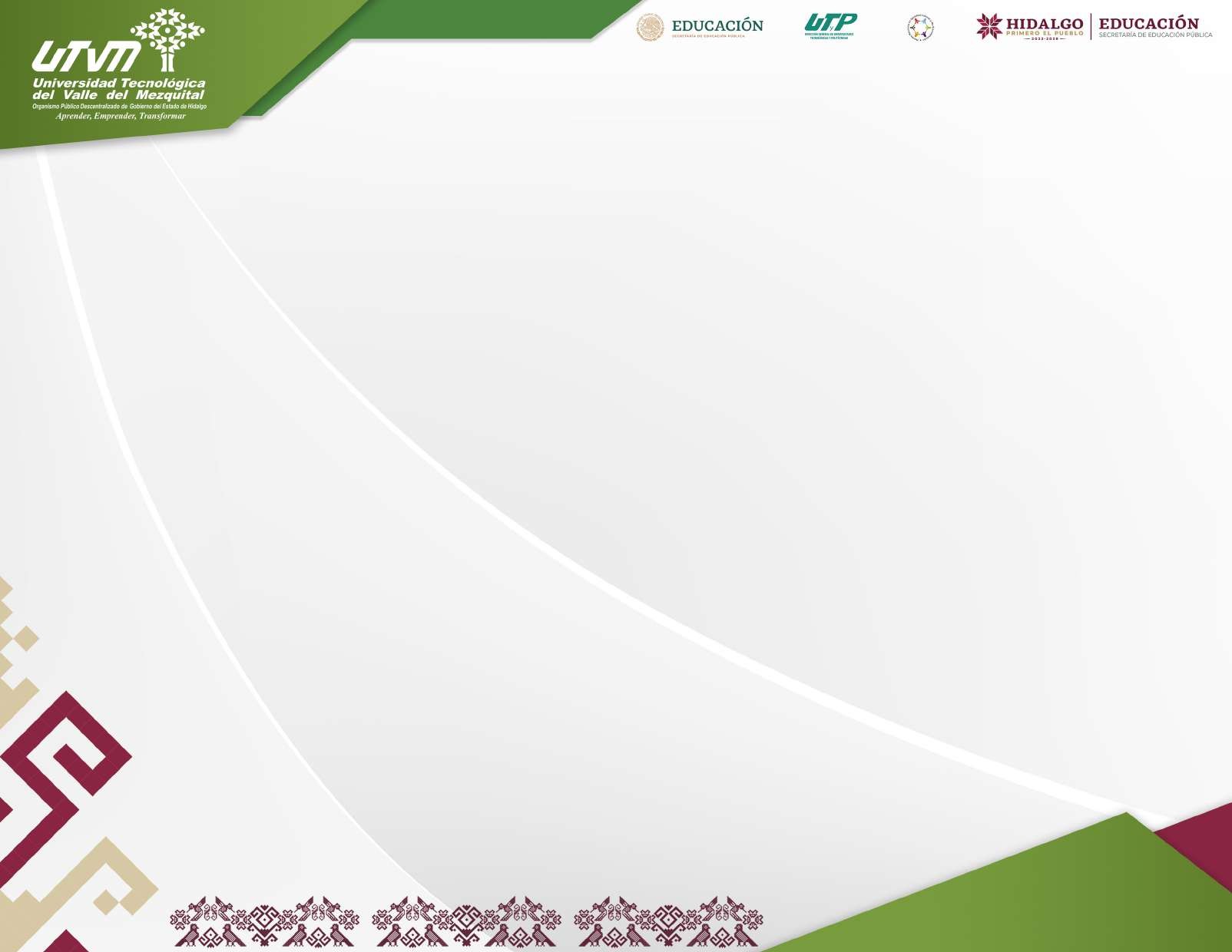 COMPARATIVO CUATRIMESTRAL INDICADOR  DE CALIDAD 
Porcentaje de Regularización en el nivel TSU, Meta: 90%
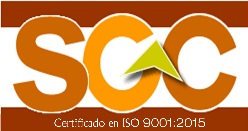 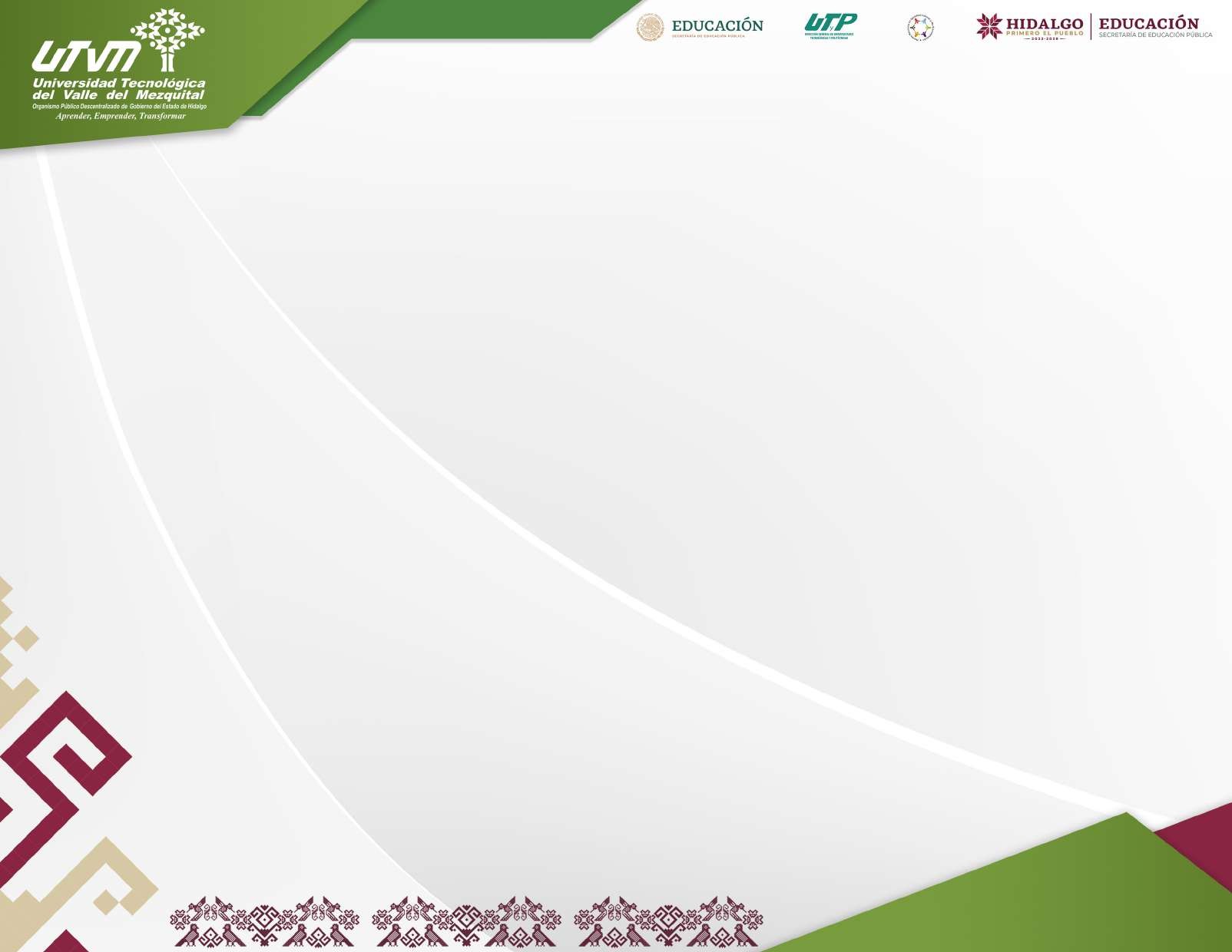 COMPARATIVO CUATRIMESTRAL INDICADOR  DE CALIDAD 
Porcentaje de Regularización en el nivel Ing./Lic Meta: 90%
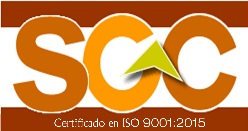 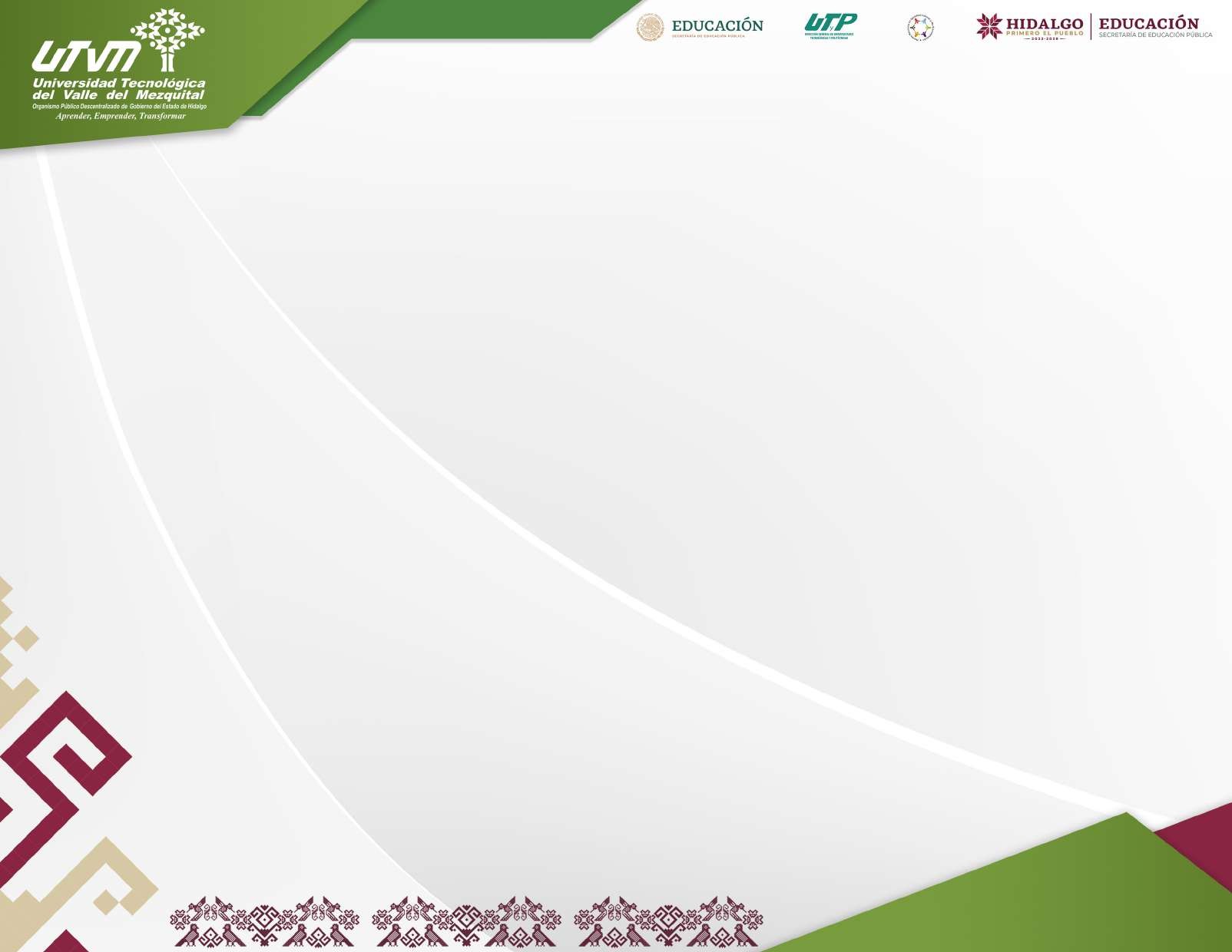 COMPARATIVO CUATRIMESTRAL INDICADOR  DE CALIDAD 
Porcentaje de Regularización en el nivel Ing./Lic Meta: 90%
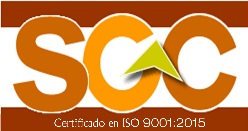 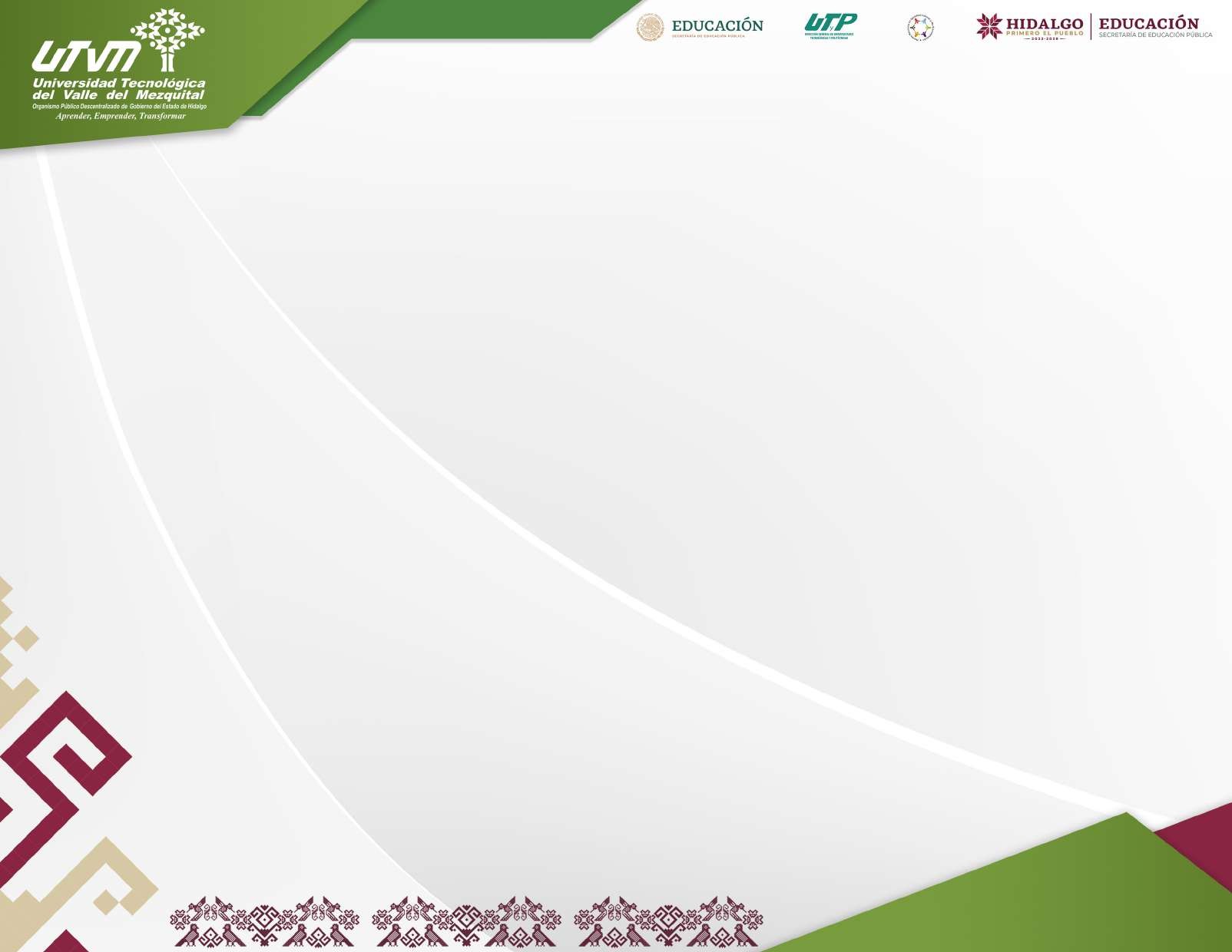 COMPARATIVO CUATRIMESTRAL INDICADOR  DE CALIDAD 
Promedio cuatrimestral de Aprovechamiento General en el nivel TSU, Meta: 8.0
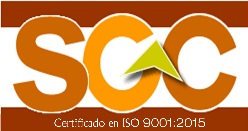 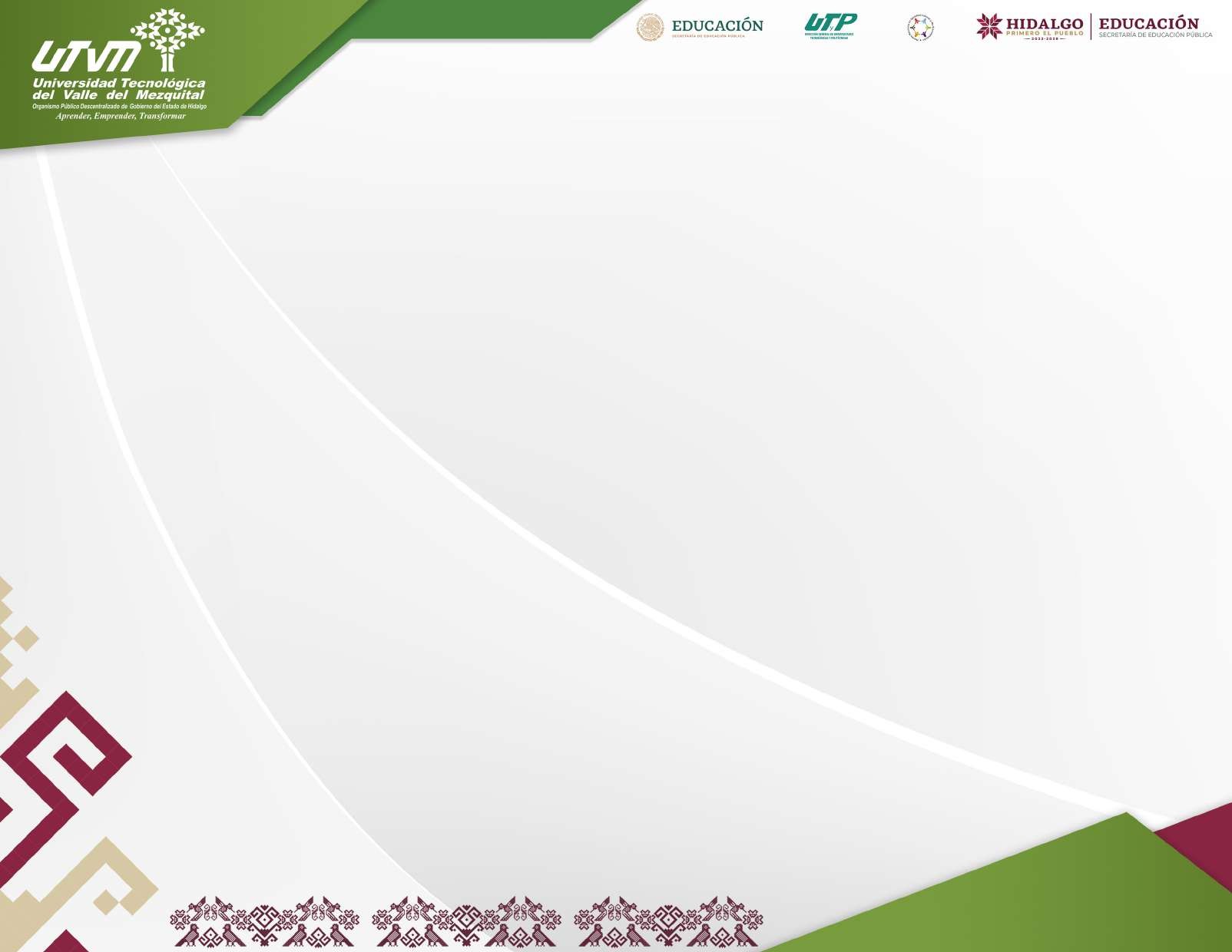 COMPARATIVO CUATRIMESTRAL INDICADOR  DE CALIDAD 
Promedio cuatrimestral de Aprovechamiento General en el nivel Ing./Lic Meta: 8.0
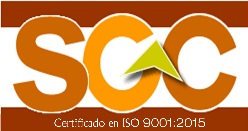 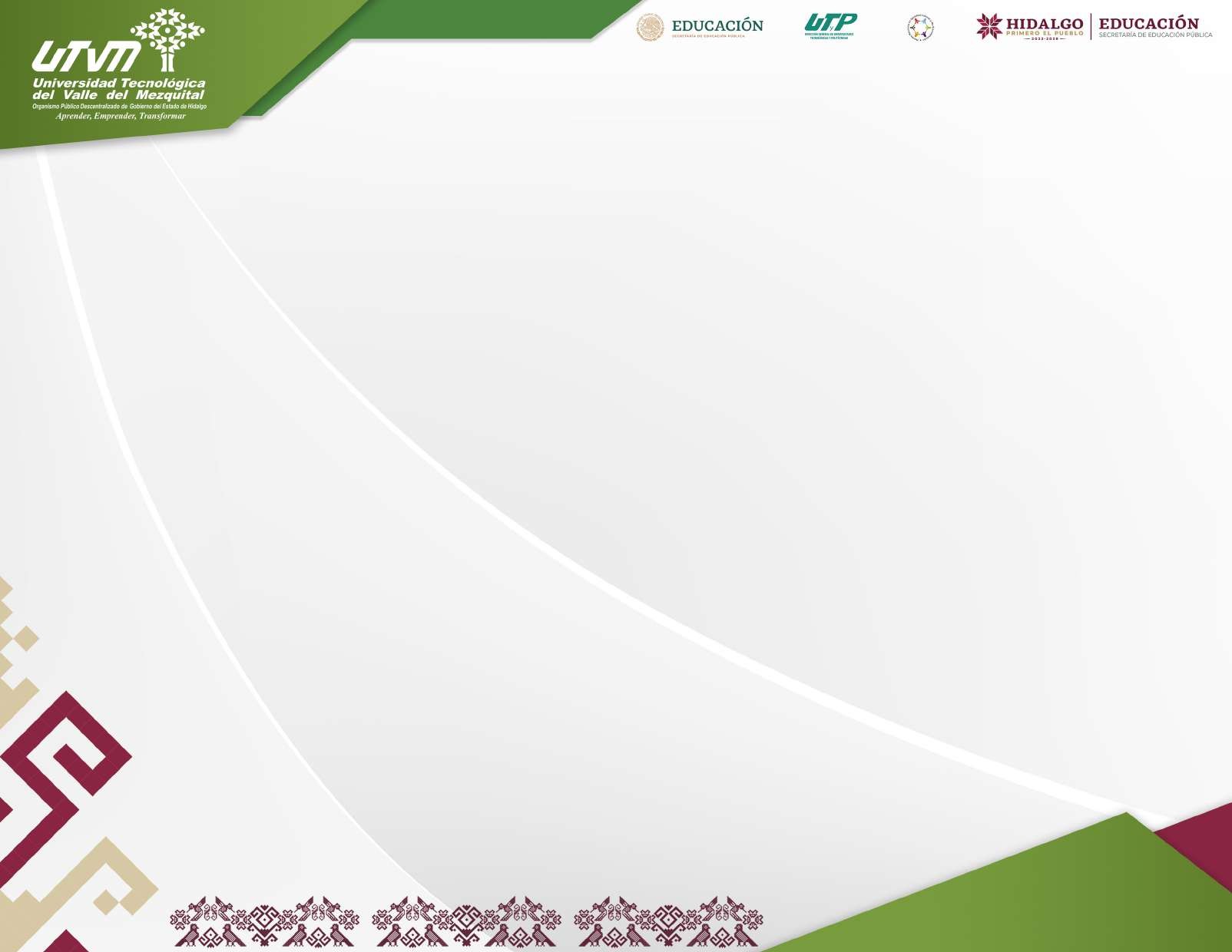 COMPARATIVO CUATRIMESTRAL INDICADOR  DE CALIDAD 
Promedio cuatrimestral de Aprovechamiento General en el nivel Ing./Lic Meta: 8.0
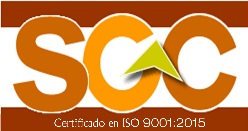 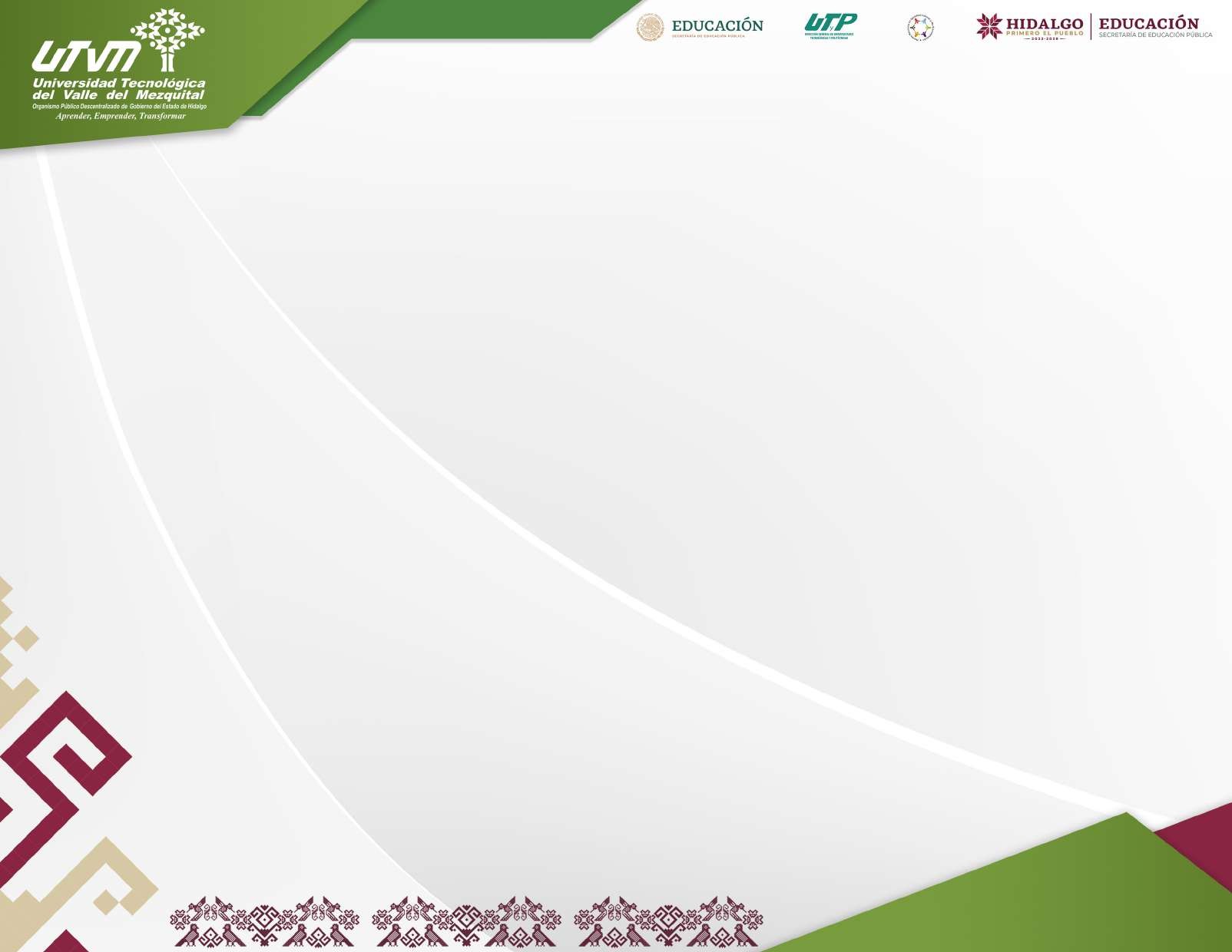 COMPARATIVO CUATRIMESTRAL INDICADOR  DE CALIDAD 
Promedio cuatrimestral de Aprovechamiento General en el nivel Ing./Lic Meta: 8.0
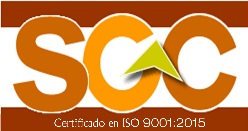 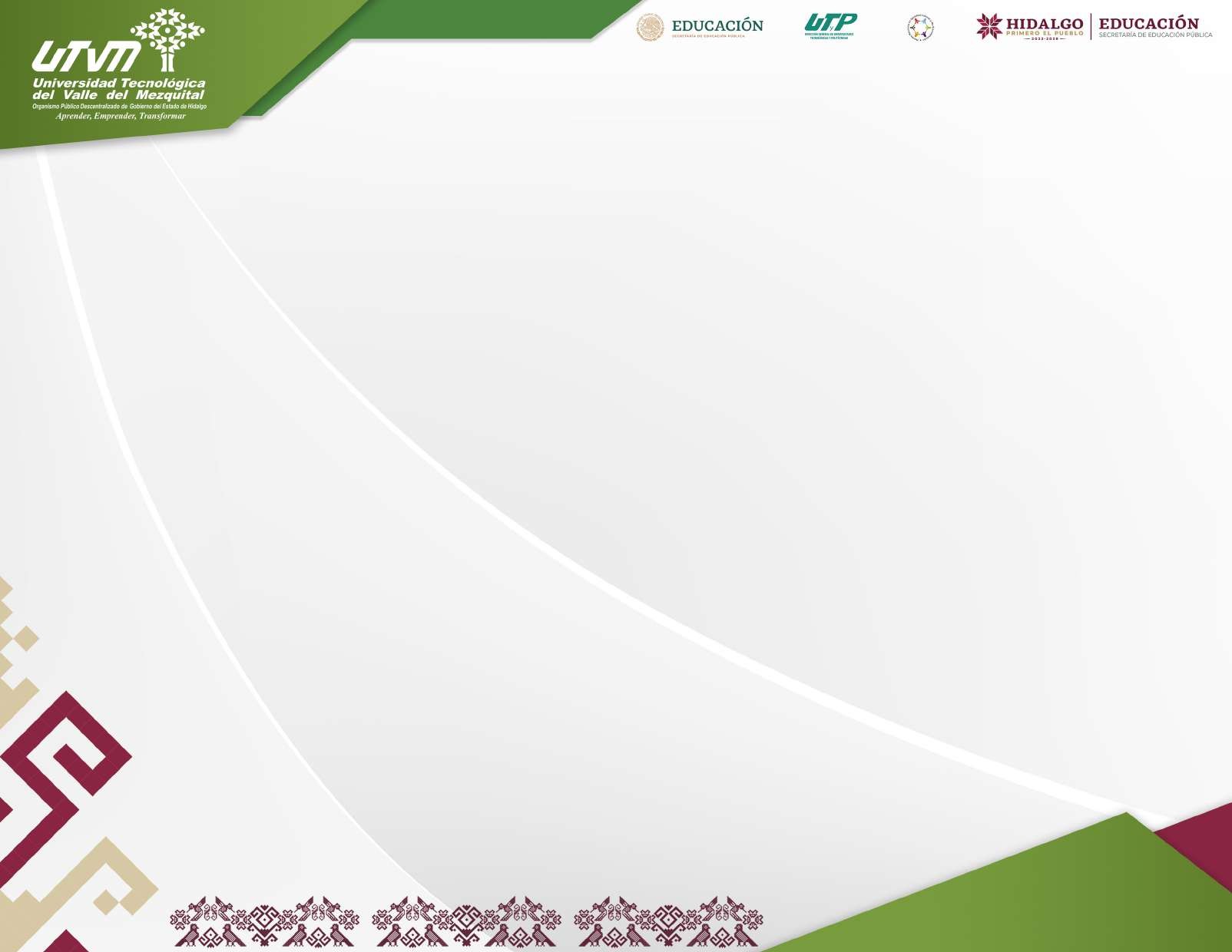 COMPARATIVO CUATRIMESTRAL INDICADOR  DE CALIDAD 
Eficiencia Terminal con Cohorte Generacional  nivel TSU 
Meta:50%
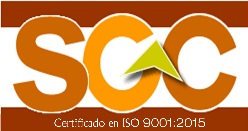 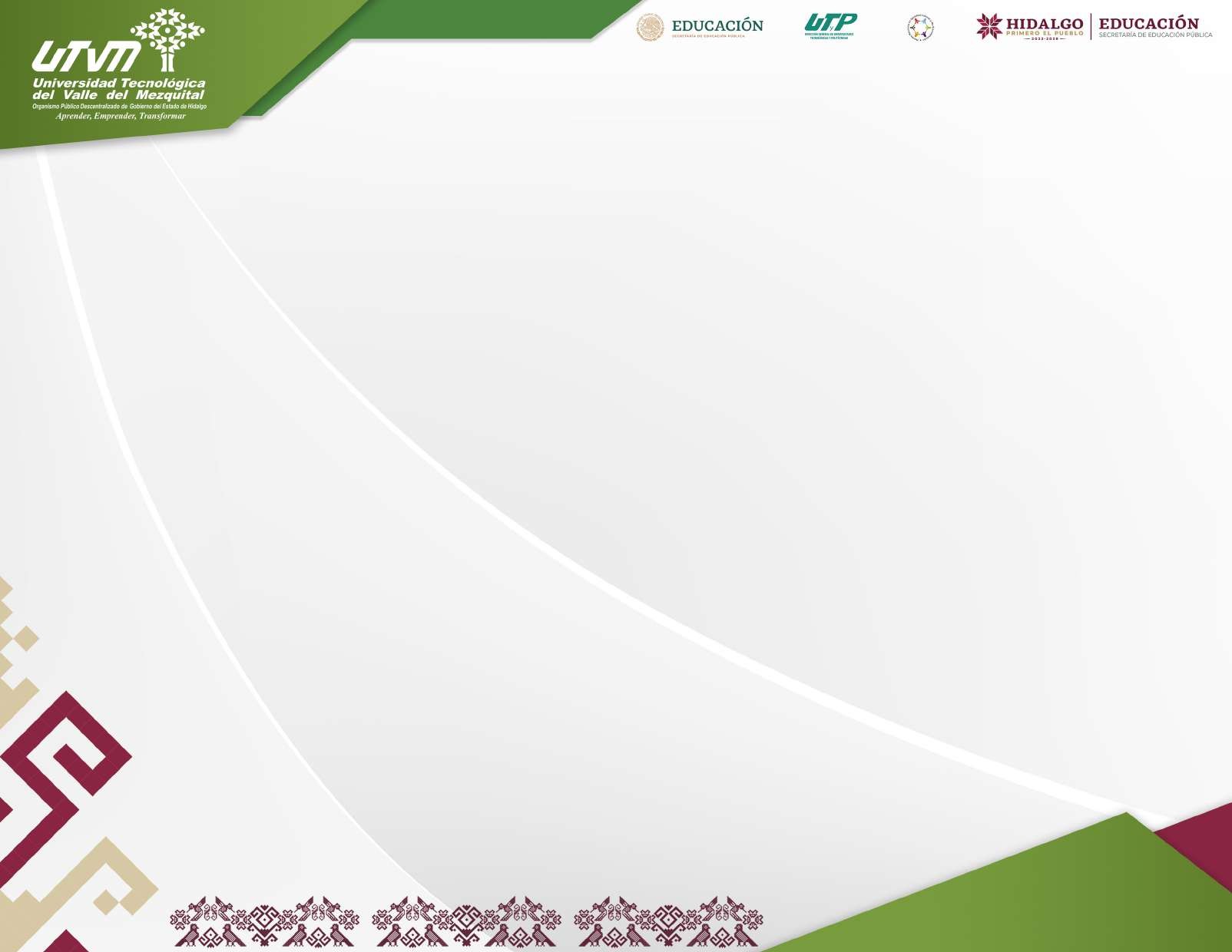 COMPARATIVO CUATRIMESTRAL INDICADOR  DE CALIDAD 
Eficiencia Terminal con Cohorte Generacional  nivel TSU 
Meta:50%
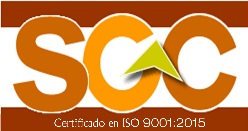 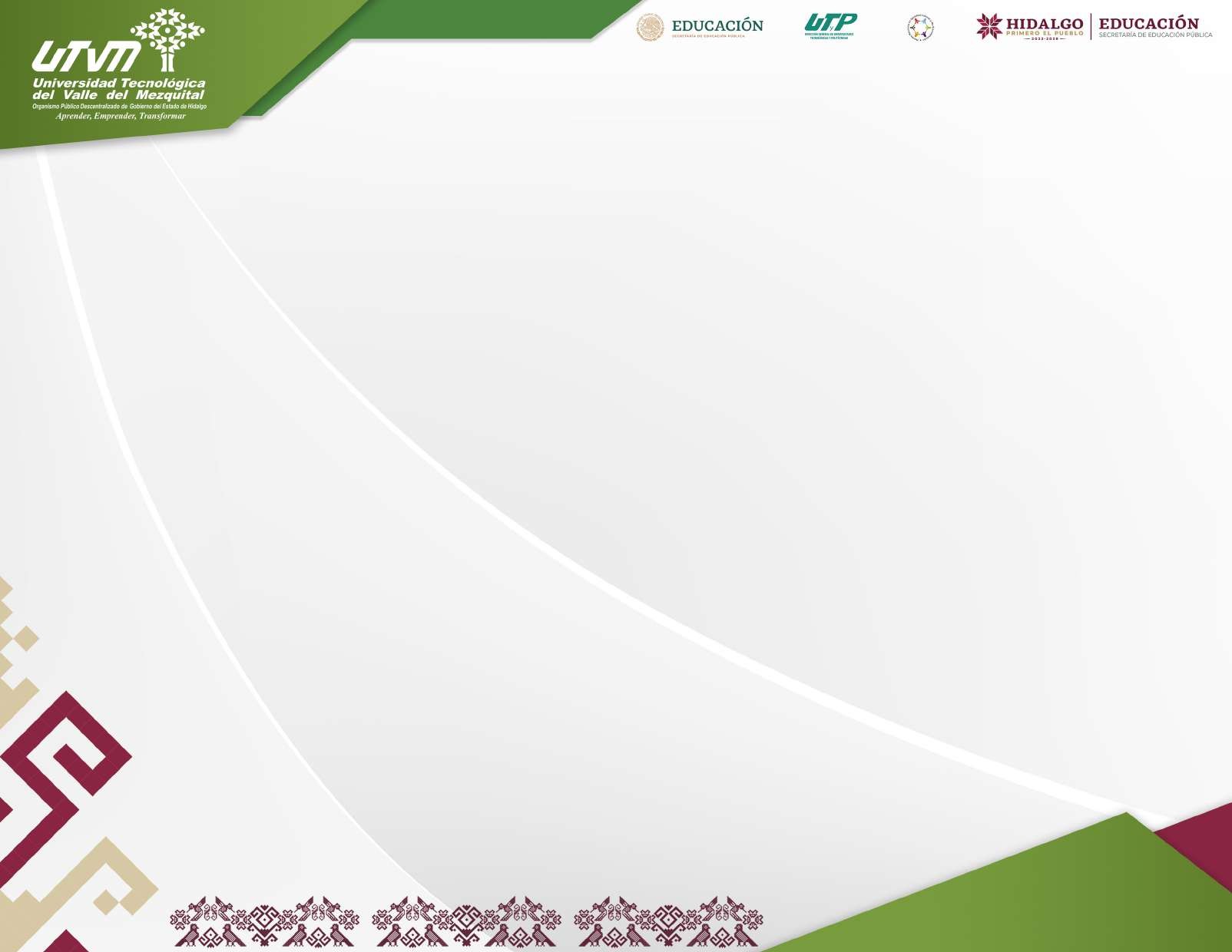 COMPARATIVO CUATRIMESTRAL INDICADOR  DE CALIDAD 
Eficiencia Terminal con Cohorte Generacional  nivel Ing./Lic.
Meta:50%
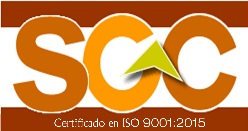 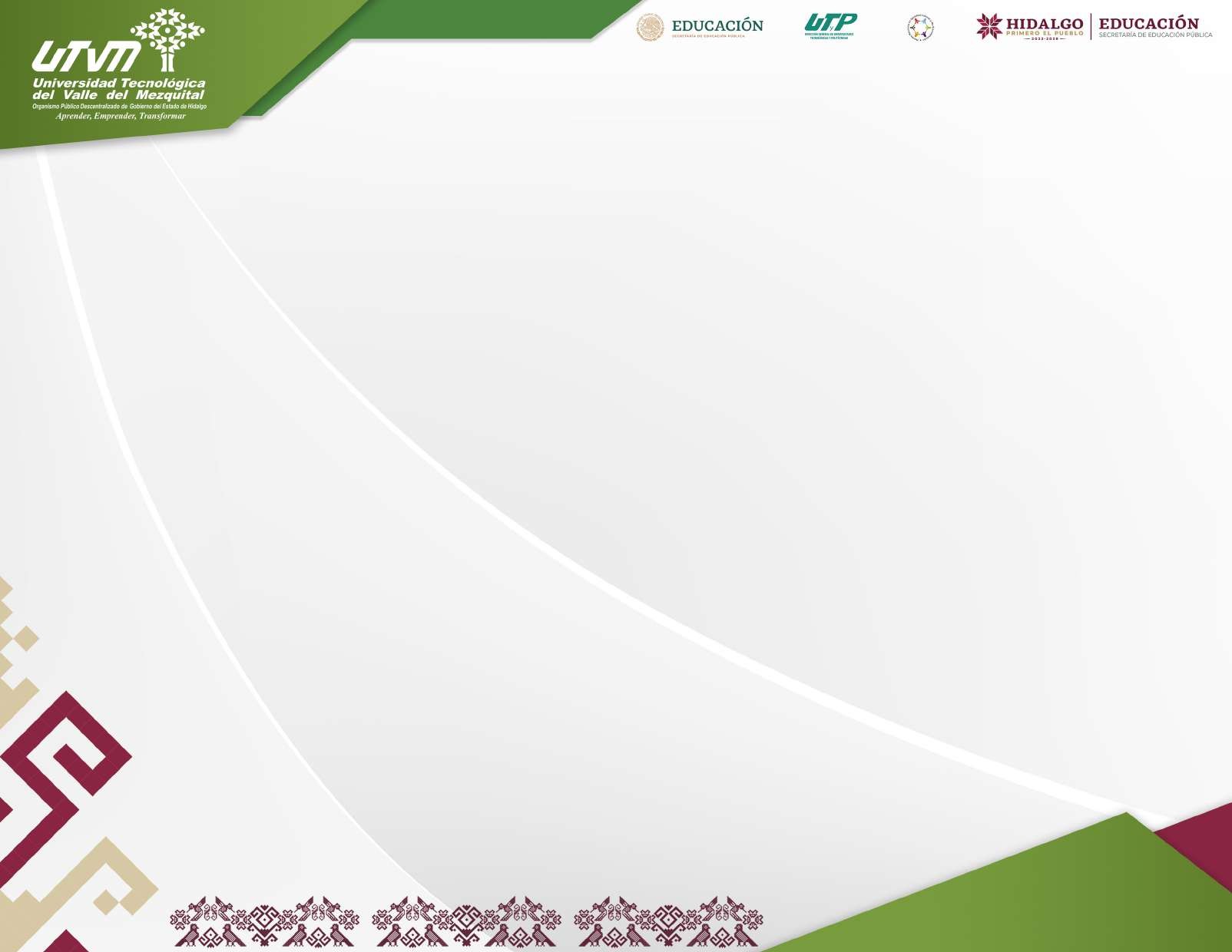 COMPARATIVO CUATRIMESTRAL INDICADOR  DE CALIDAD 
Eficiencia Terminal con Cohorte Generacional  nivel Ing./Lic.
Meta:50%
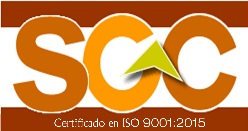 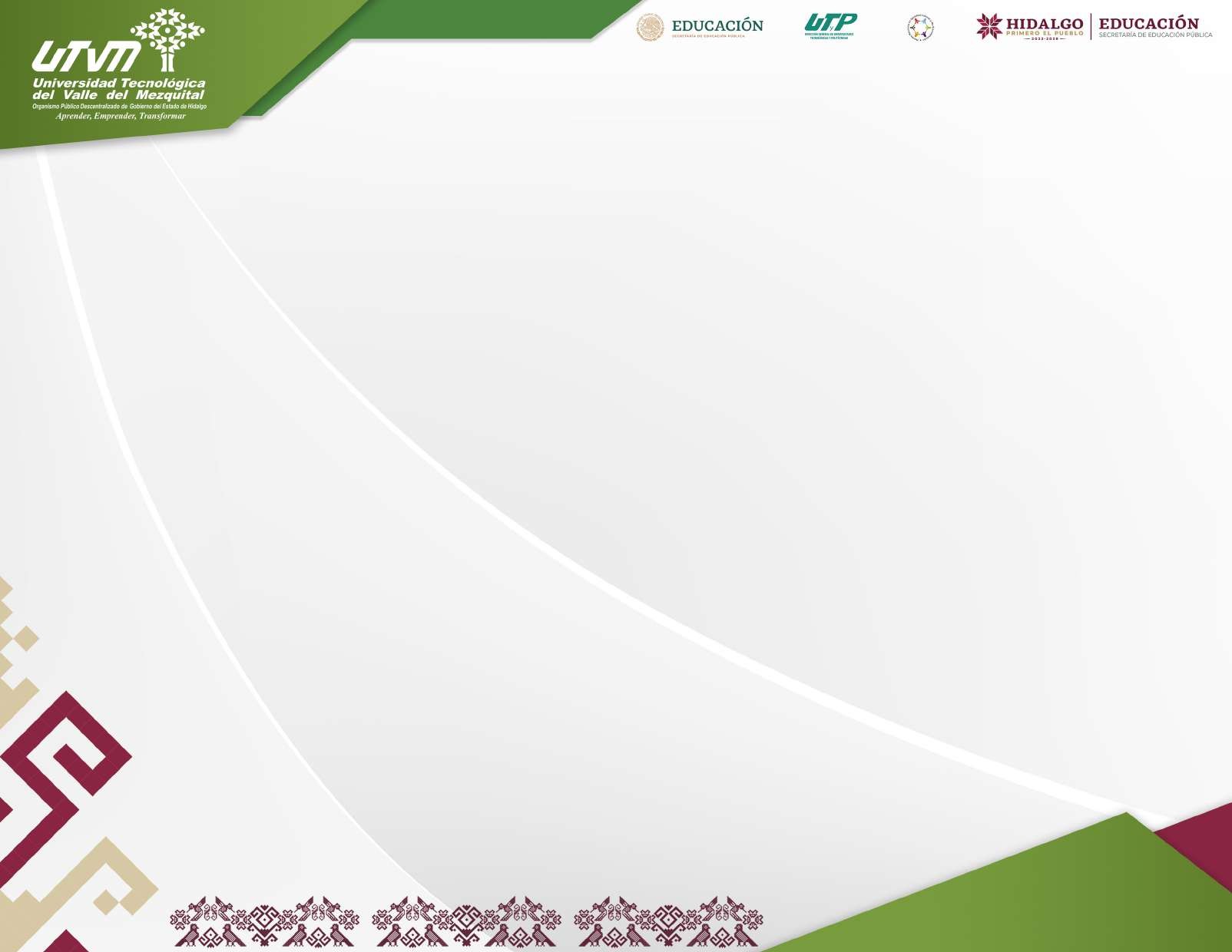 COMPARATIVO CUATRIMESTRAL INDICADOR  DE CALIDAD 
Promedio de Egreso con Cohorte Generacional nivel TSU 
Meta: 8.0
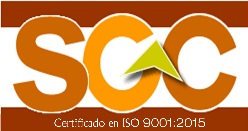 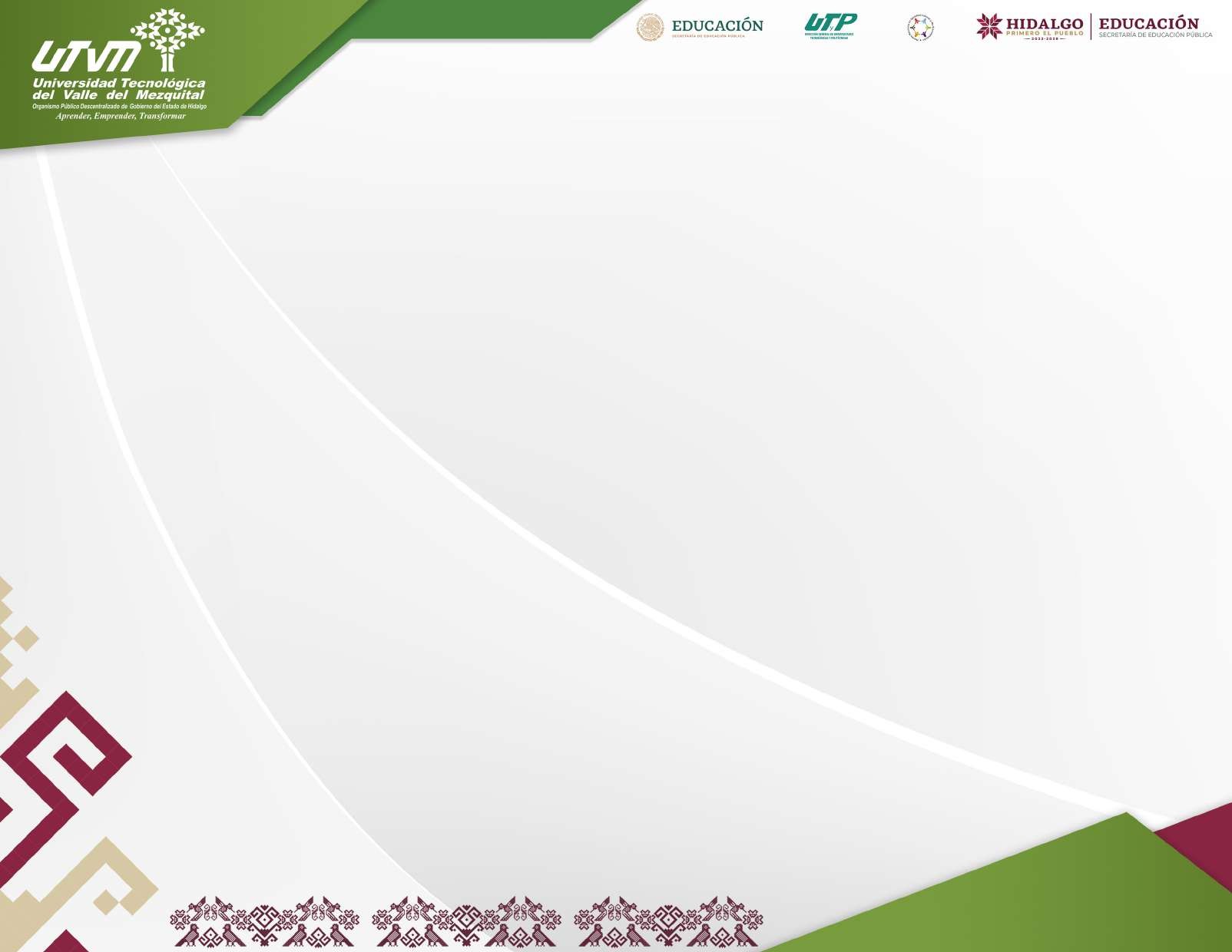 COMPARATIVO CUATRIMESTRAL INDICADOR  DE CALIDAD 
Promedio de Egreso con Cohorte Generacional nivel TSU 
Meta: 8.0
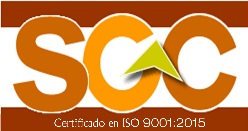 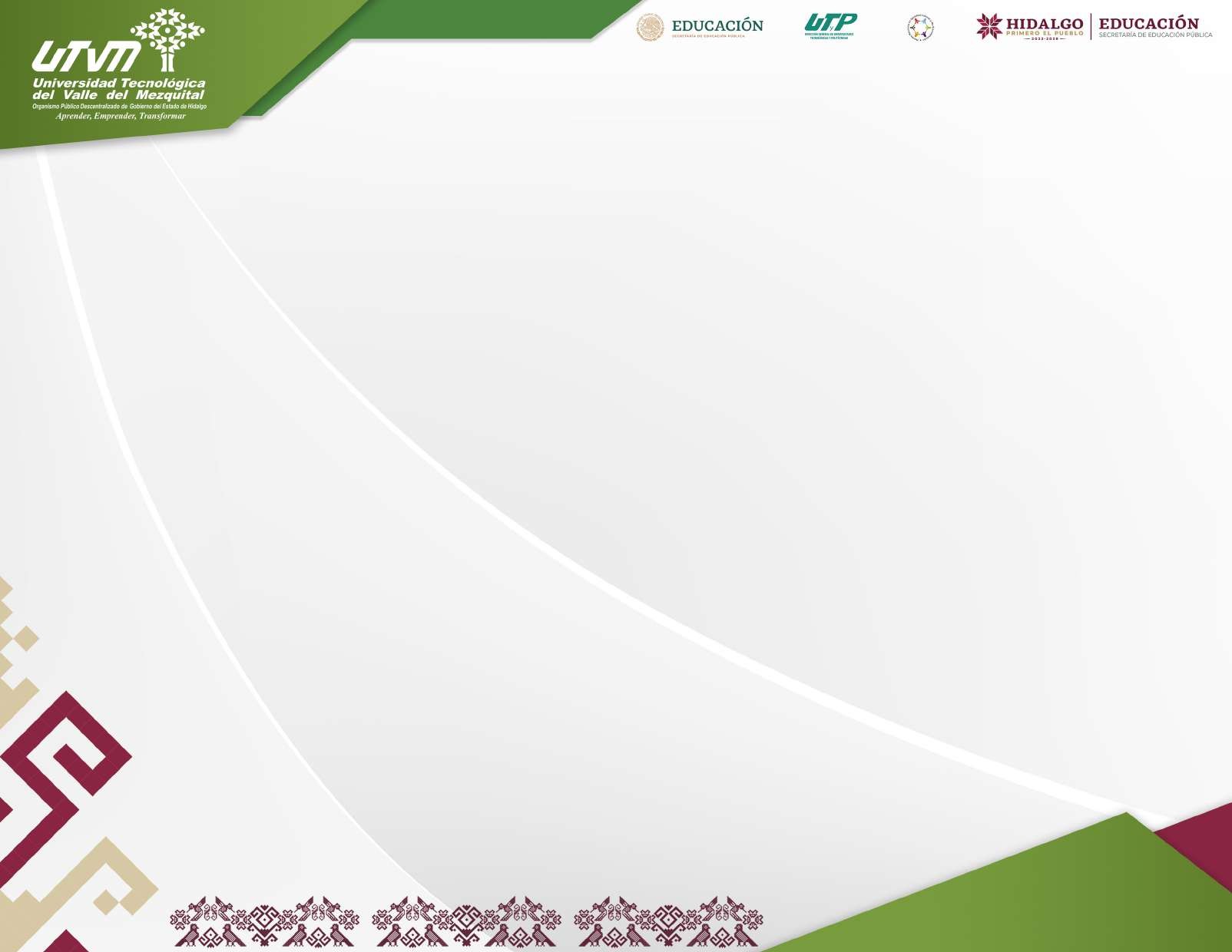 COMPARATIVO CUATRIMESTRAL INDICADOR  DE CALIDAD 
Promedio de Egreso con Cohorte Generacional nivel Ing./Lic. 
Meta: 8.0
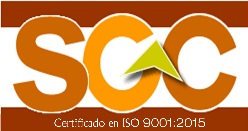 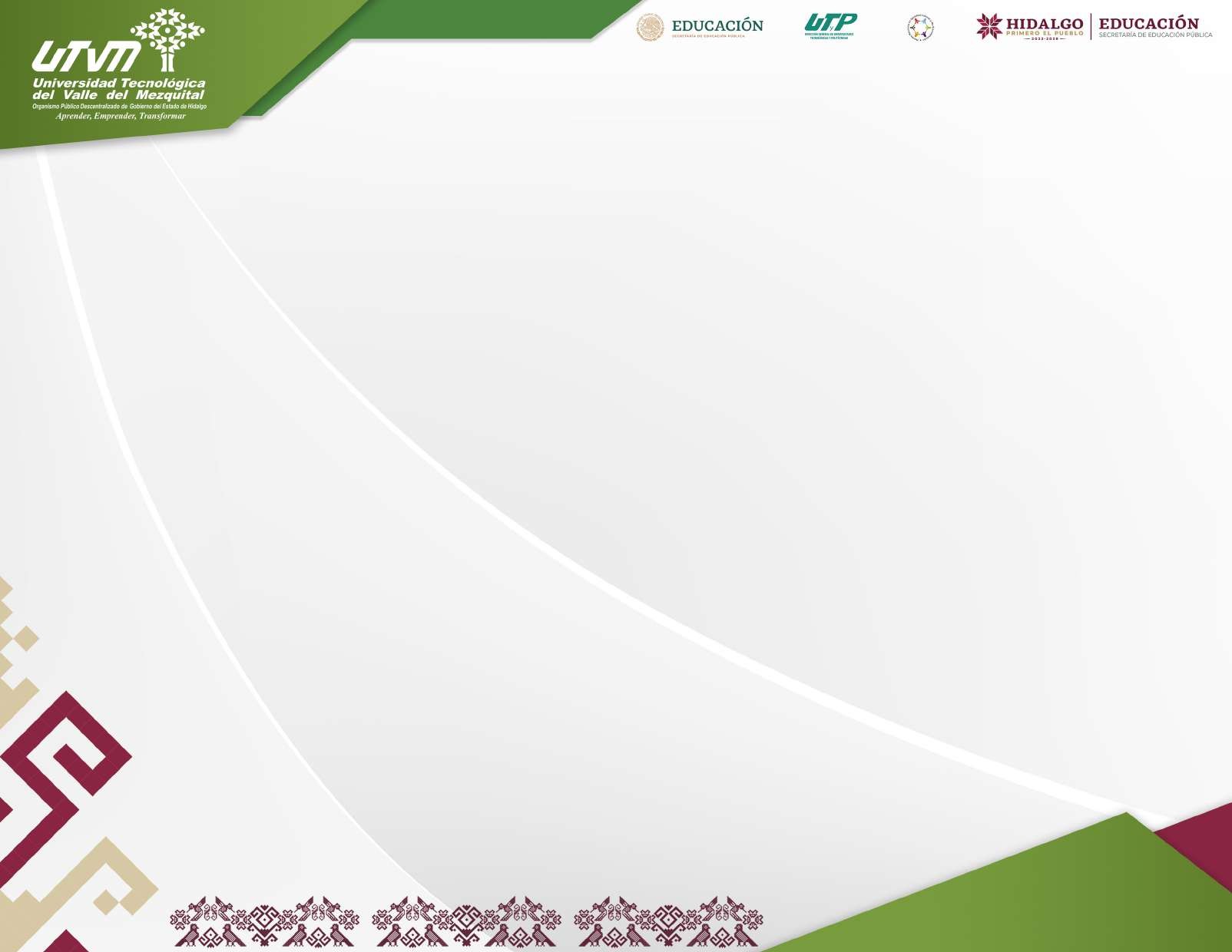 COMPARATIVO CUATRIMESTRAL INDICADOR  DE CALIDAD 
Promedio de Egreso con Cohorte Generacional nivel Ing./Lic. 
Meta: 8.0
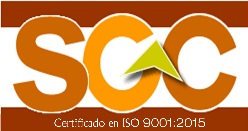 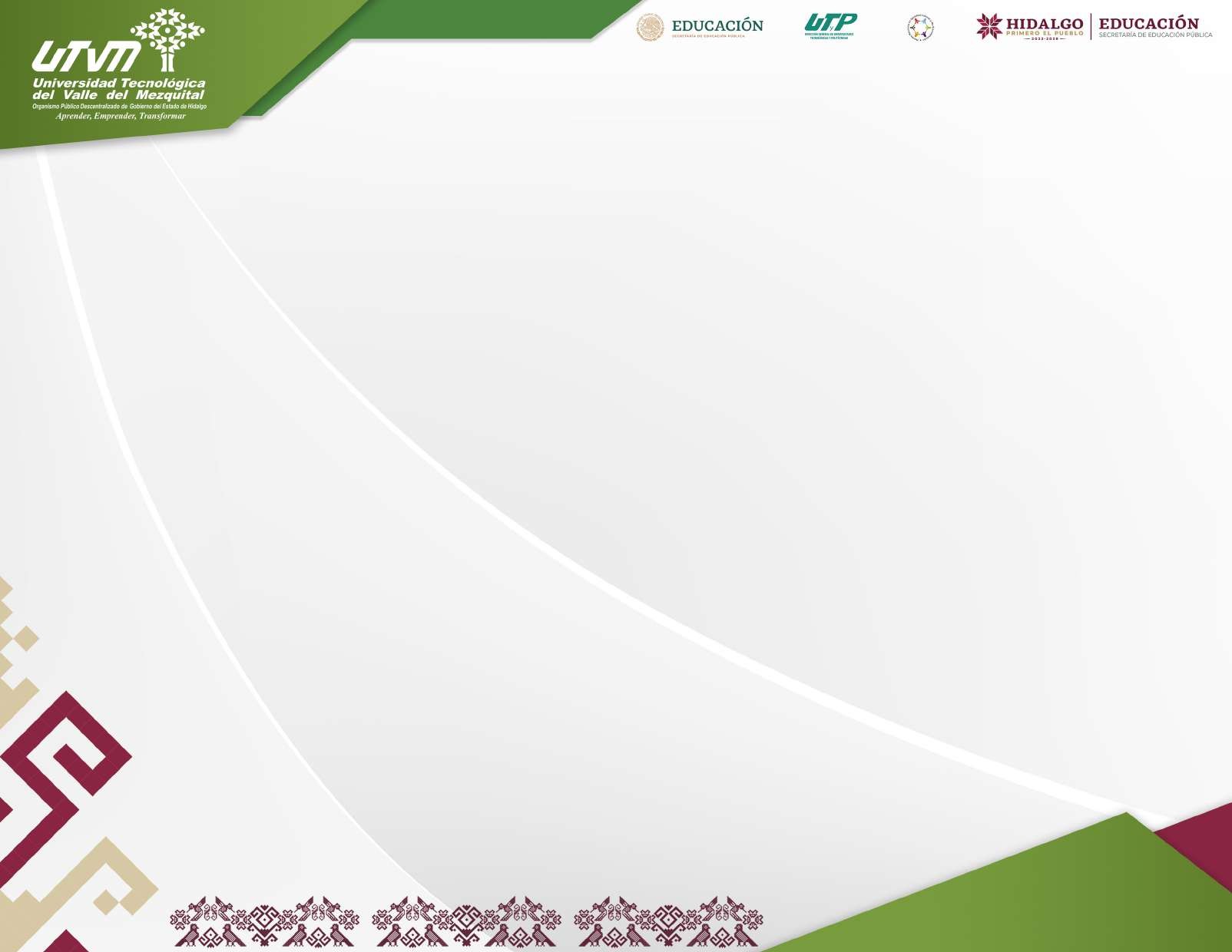 Resultados de EGETSU
Para no realizar la aplicación del EGETSU se pidió autorización al H. Consejo Directivo, teniendo la aprobación a través del Acuerdo SO/52/28
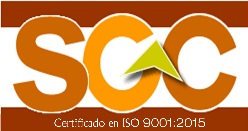 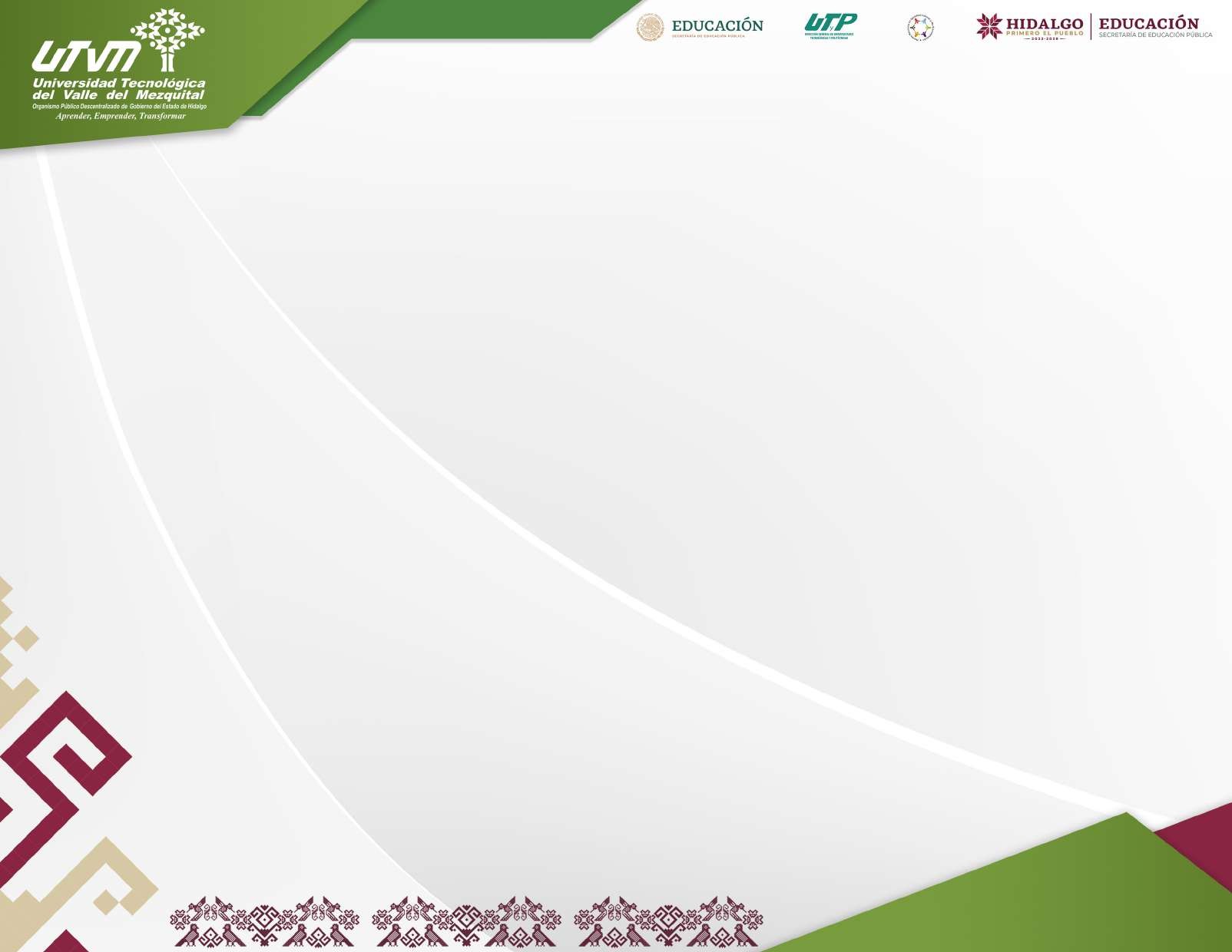 COMPARATIVO CUATRIMESTRAL INDICADOR  DE CALIDAD 
% de PTC con reconocimiento al Perfil Deseable por PRODEP 
Meta: 50%
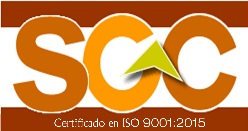 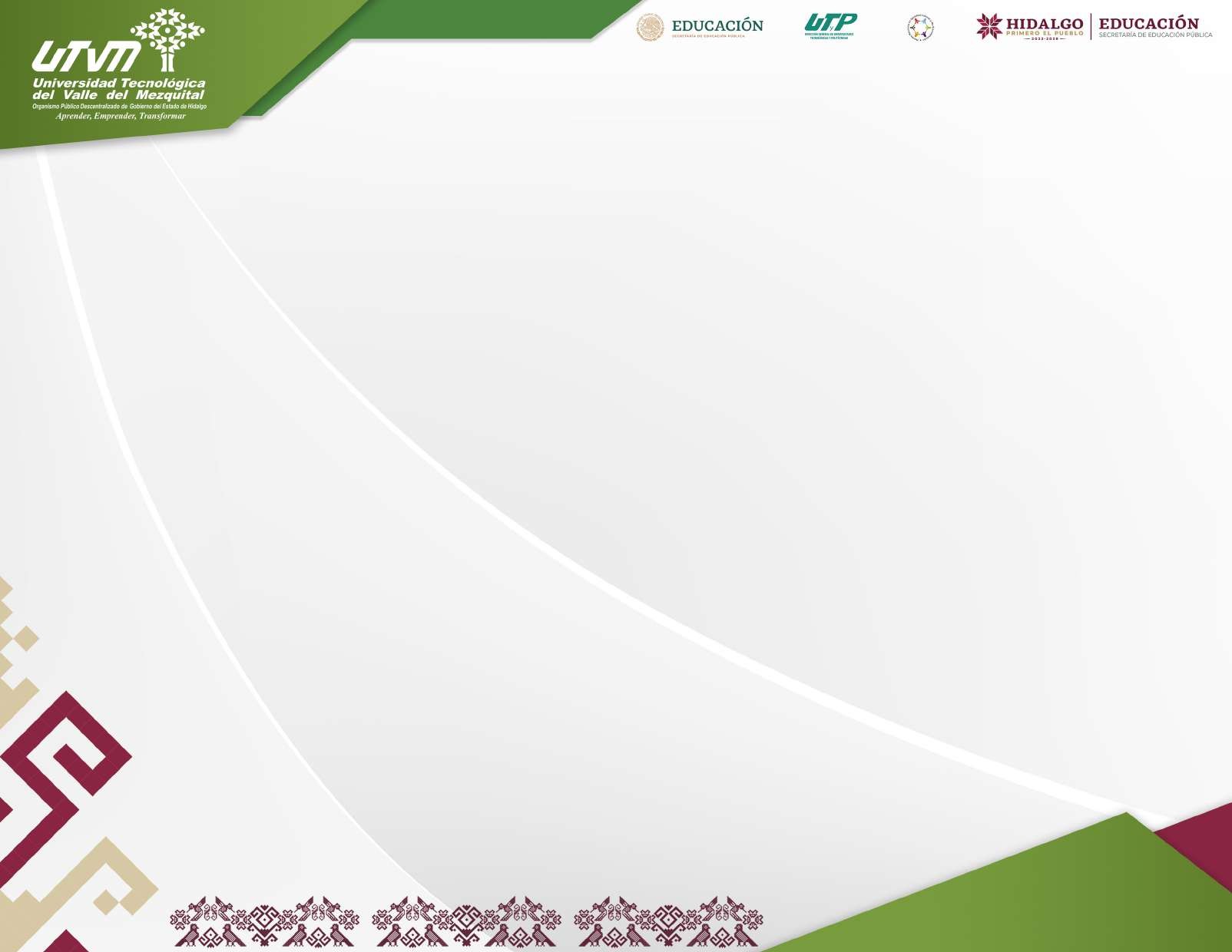 COMPARATIVO CUATRIMESTRAL INDICADOR  DE CALIDAD 
% de PTC con reconocimiento al Perfil Deseable por PRODEP 
Meta: 50%
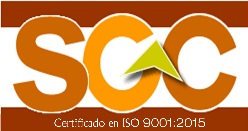 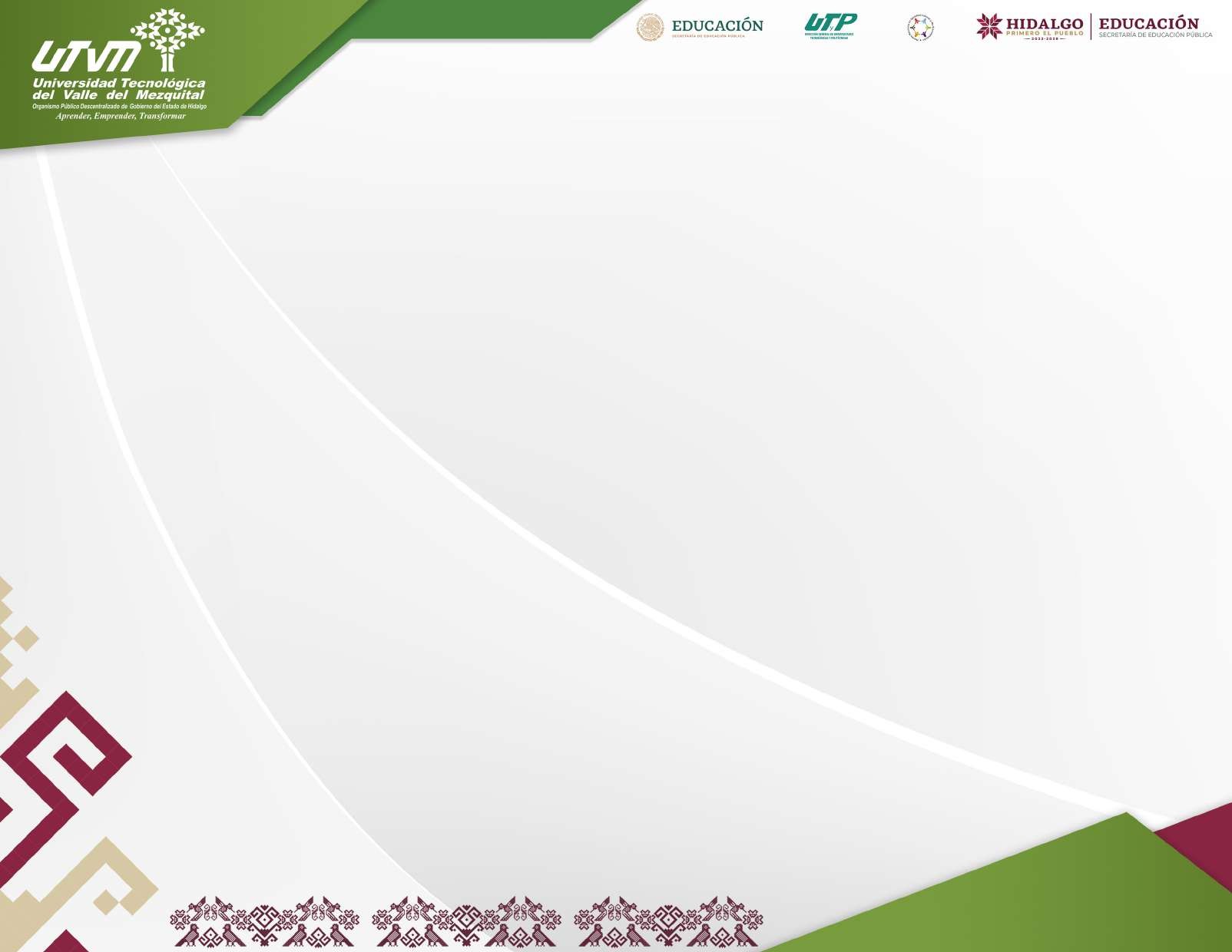 COMPARATIVO CUATRIMESTRAL INDICADOR  DE CALIDAD 
% de Planes de estudios actualizados Nivel TSU
Meta: 100%
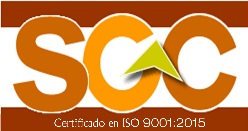 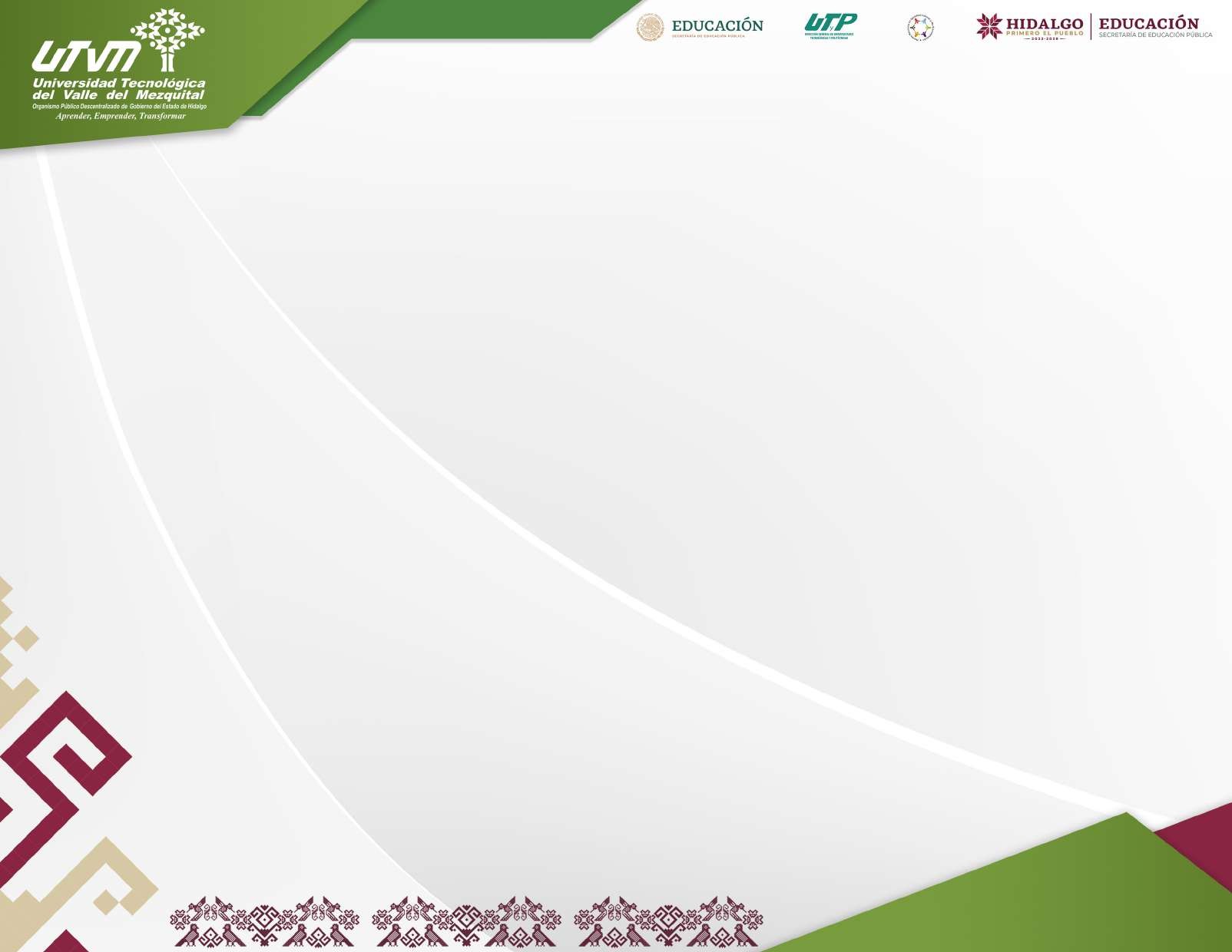 COMPARATIVO CUATRIMESTRAL INDICADOR  DE CALIDAD 
% de Planes de estudios actualizados Nivel Ing./Lic.
Meta: 100%
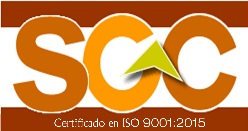 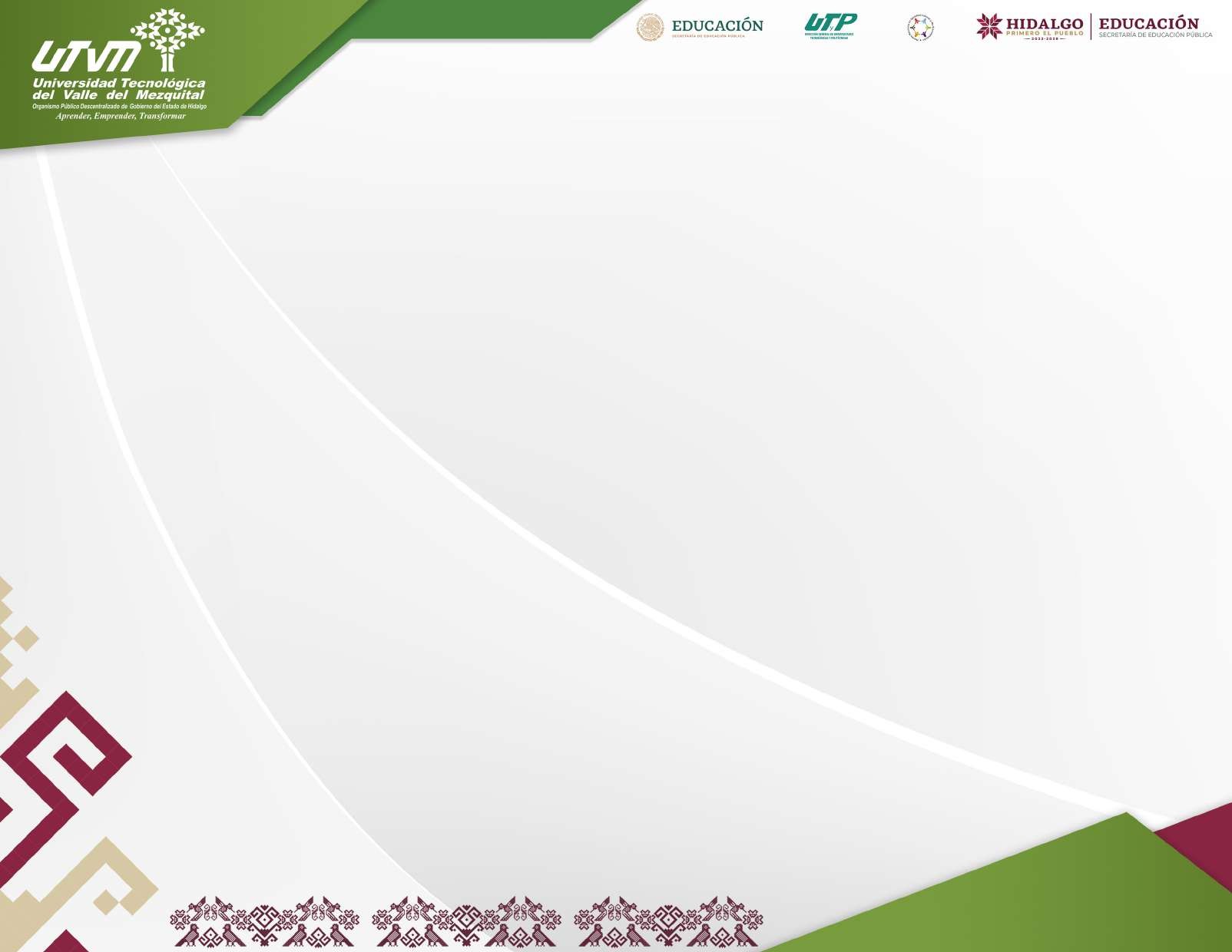 B. INDICADORES DE PROCESO
Porcentaje de PTC con adecuada distribución académica
Porcentaje de PA con 25 horas o menos totales académicas
Promedios cuatrimestrales por grupo
Cumplimiento cuatrimestral de Programas de Estudio
% de terminación de Estadías.
% de empresas evaluadas.
% de docentes evaluados por estudiantes con calificación mayor o igual a 4.
% de personal académico con desempeño en gestión académico administrativo satisfactorio.
% de nuevo ingreso evaluados
Educación Continua
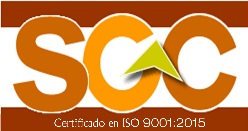 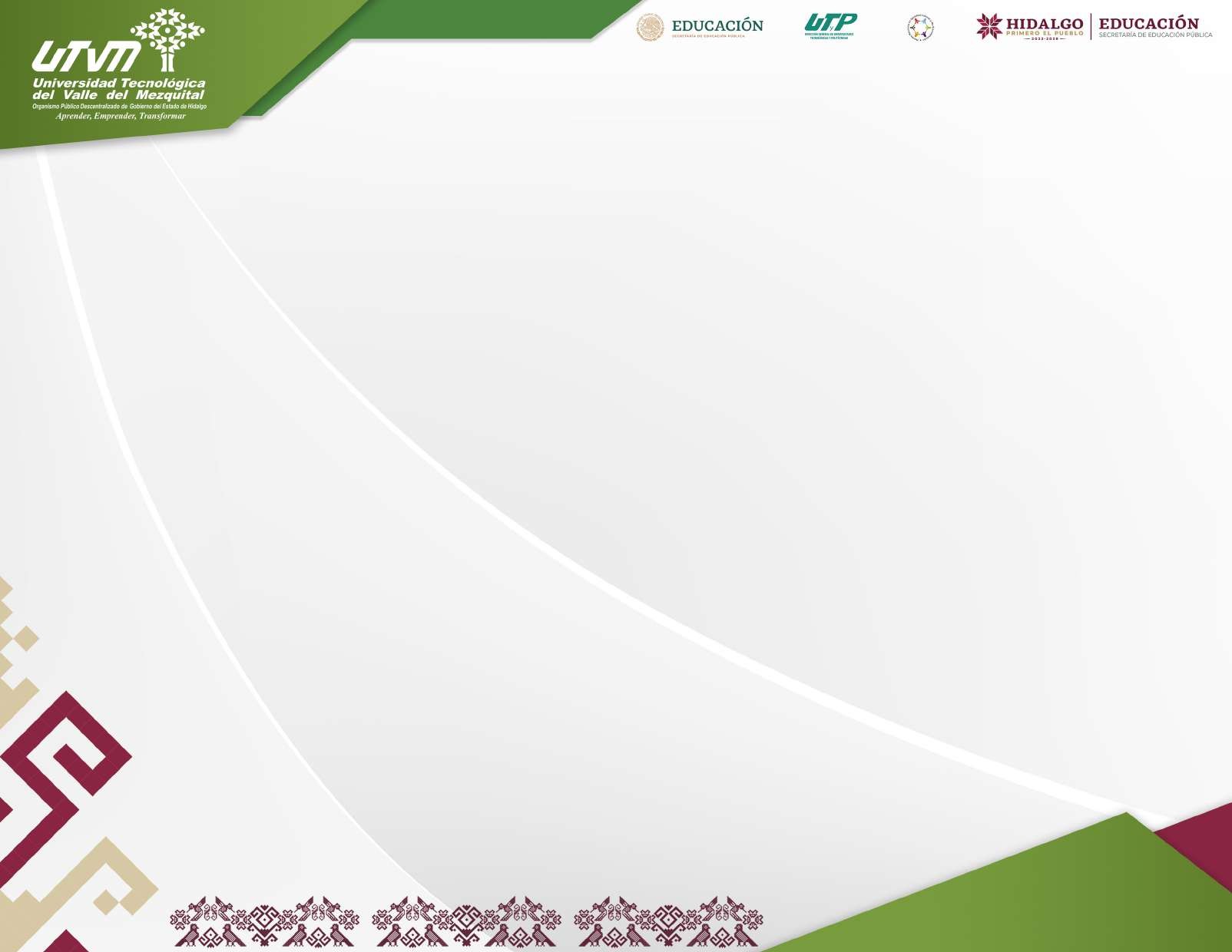 COMPARATIVO CUATRIMESTRAL INDICADOR  DE PROCESO                   % de PTC con adecuada distribución académica  
Meta: 100%
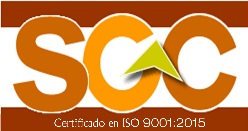 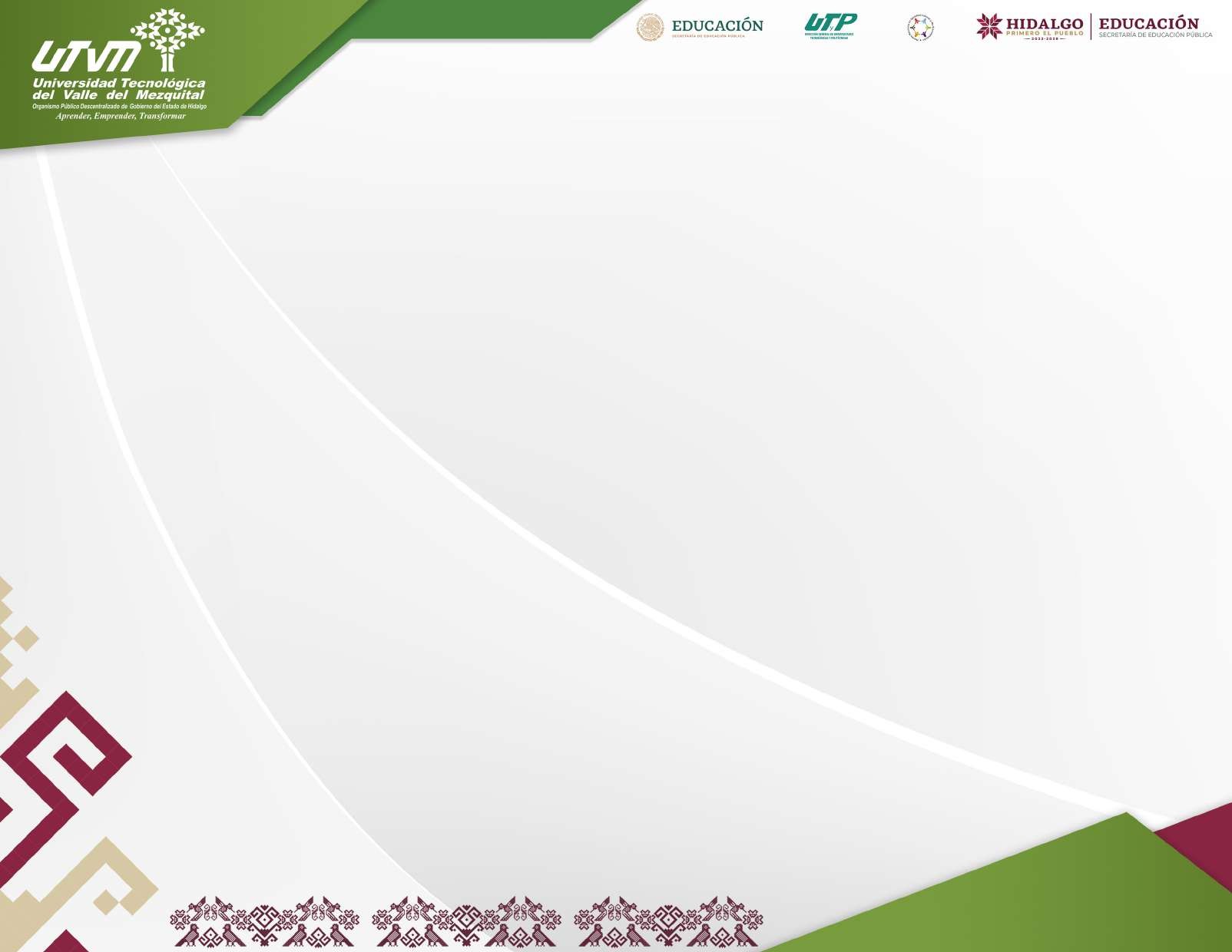 COMPARATIVO CUATRIMESTRAL INDICADOR  DE PROCESO                   % de PA con adecuada distribución académica  
Meta: 100%
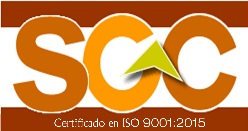 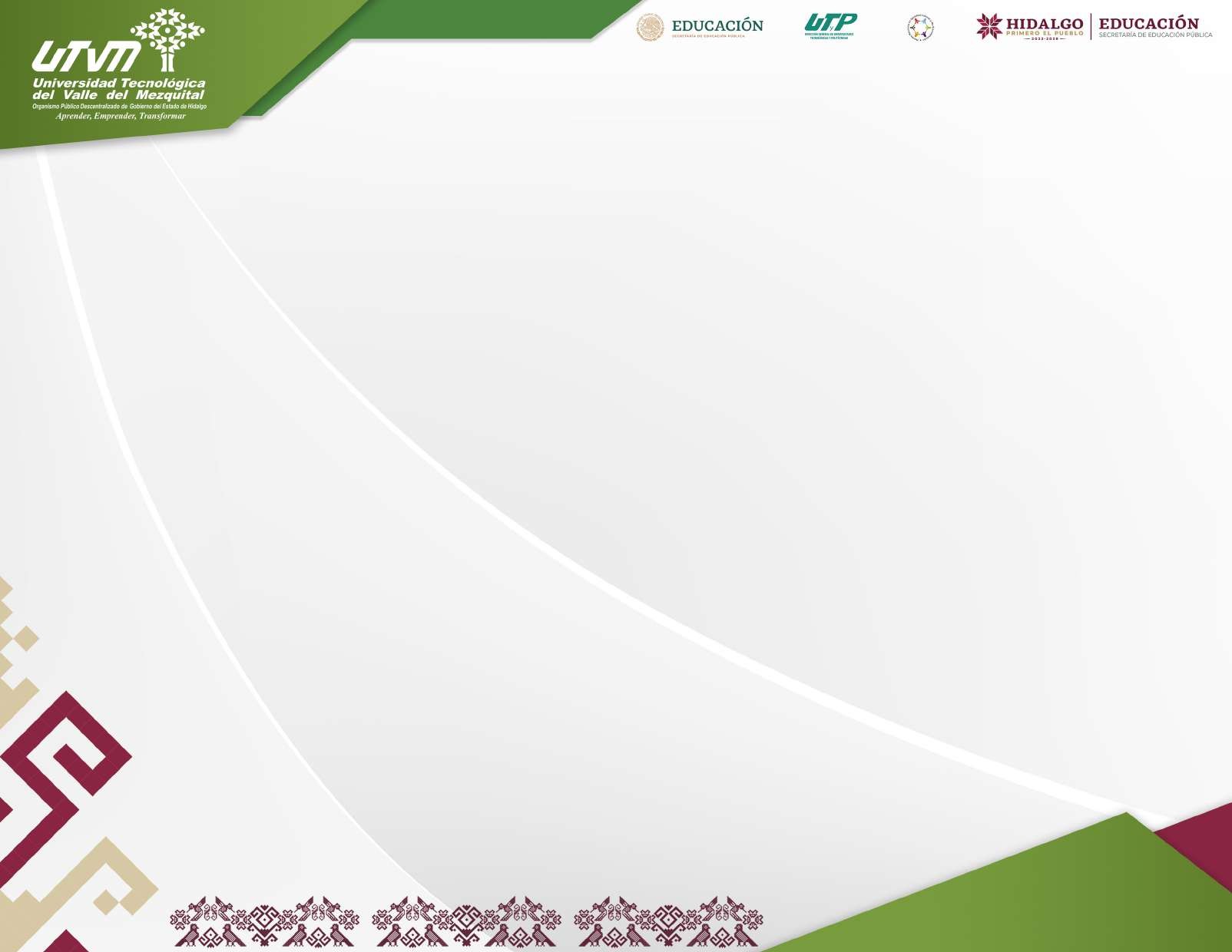 COMPARATIVO CUATRIMESTRAL INDICADOR  DE PROCESO                  
 Promedios cuatrimestrales por grupo nivel TSU 
Meta: 8.0
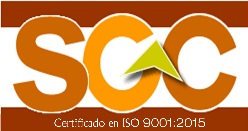 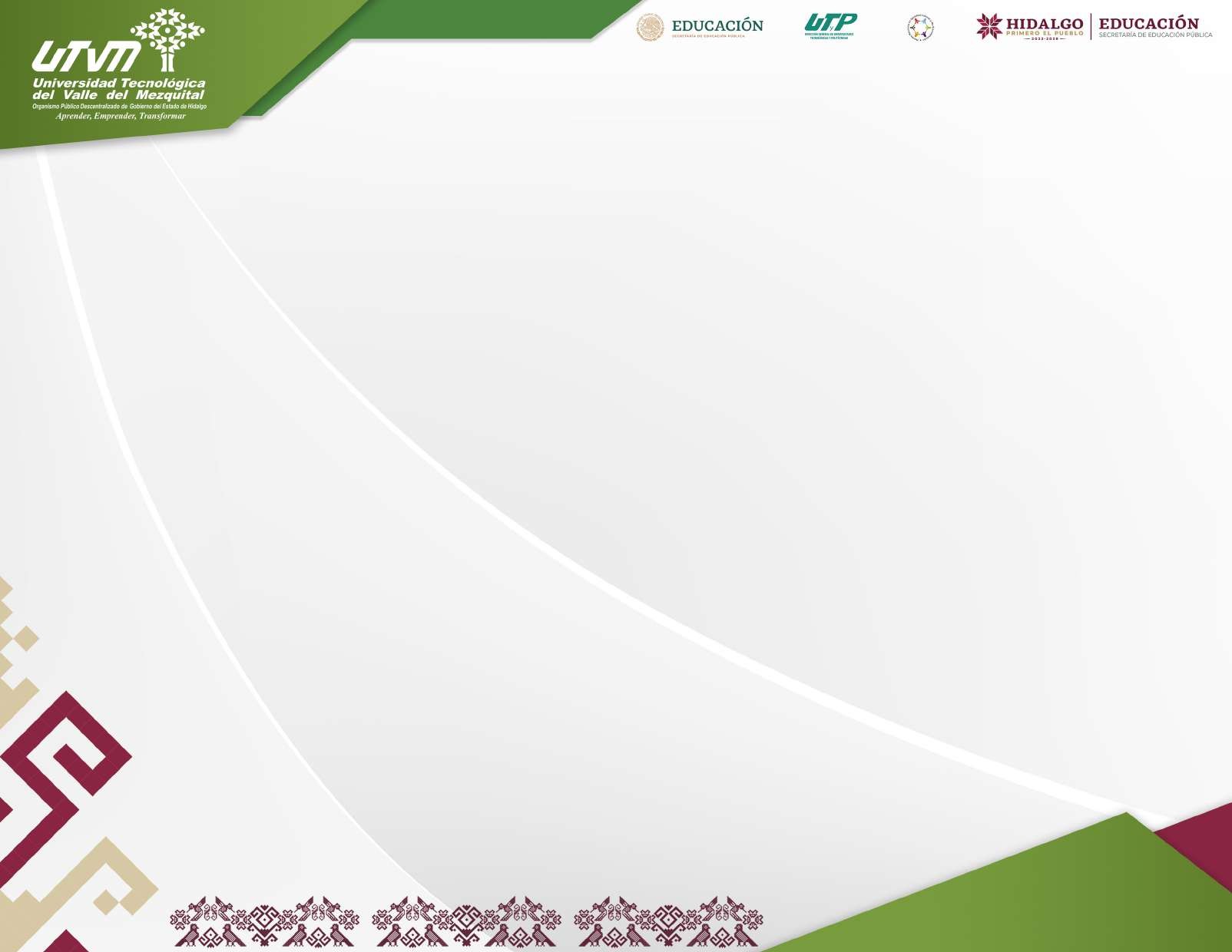 COMPARATIVO CUATRIMESTRAL INDICADOR  DE PROCESO                   Promedios cuatrimestrales por grupo nivel TSU 
Meta: 8.0
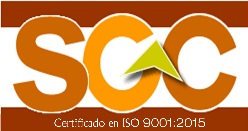 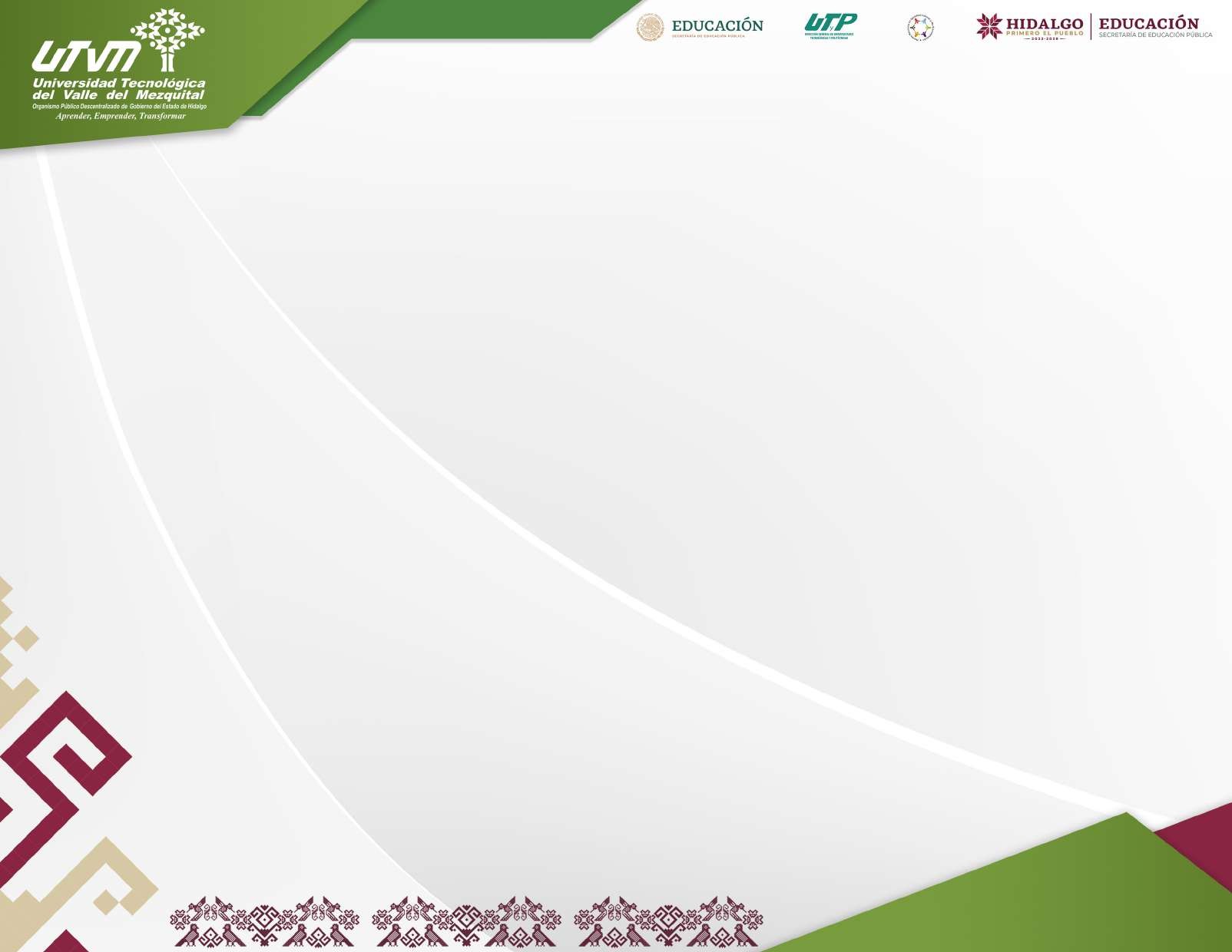 COMPARATIVO CUATRIMESTRAL INDICADOR  DE PROCESO                   Promedios cuatrimestrales por grupo nivel Ing./Lic. 
Meta: 8.0
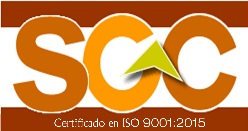 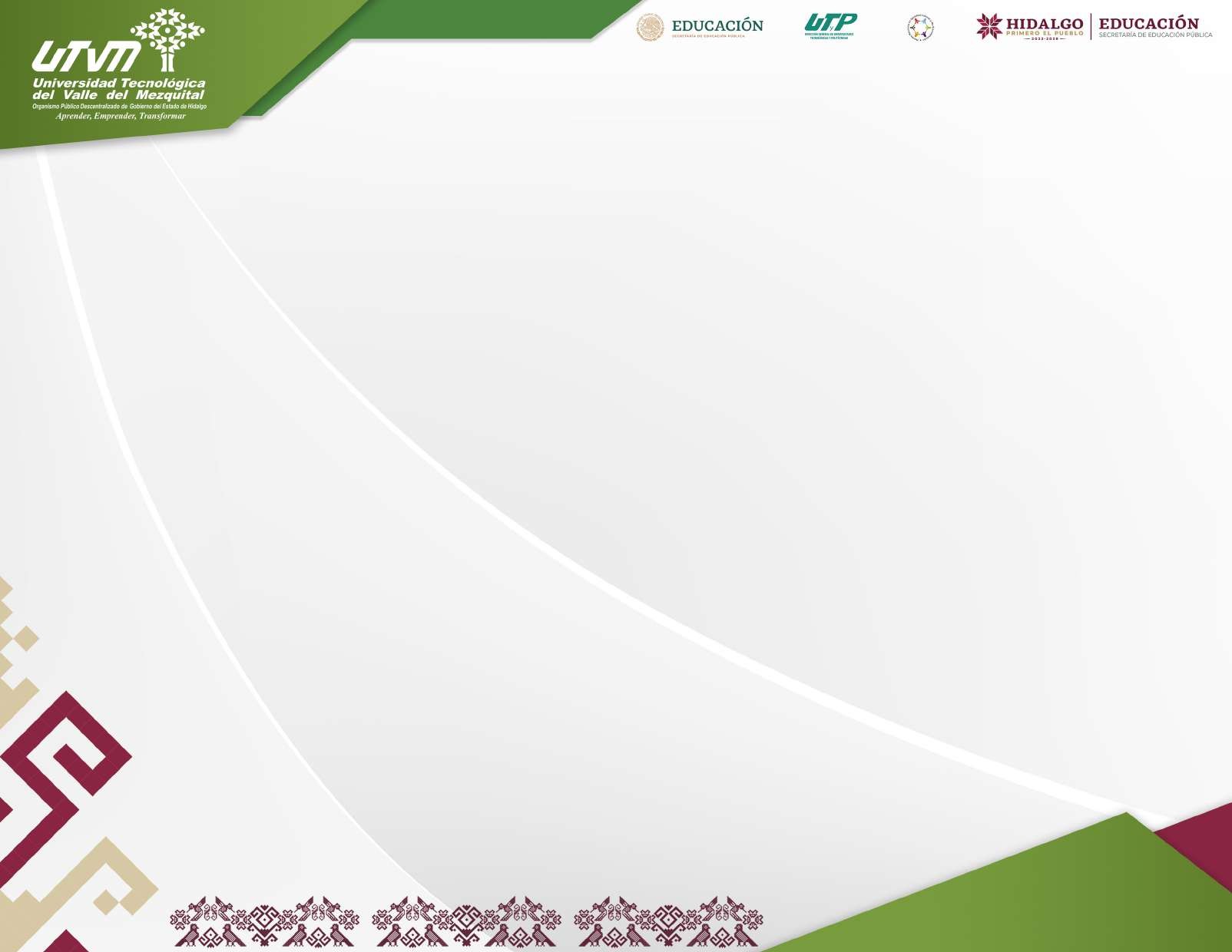 COMPARATIVO CUATRIMESTRAL INDICADOR  DE PROCESO                   Promedios cuatrimestrales por grupo nivel Ing./Lic. 
Meta: 8.0
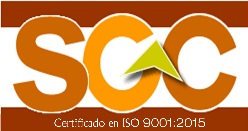 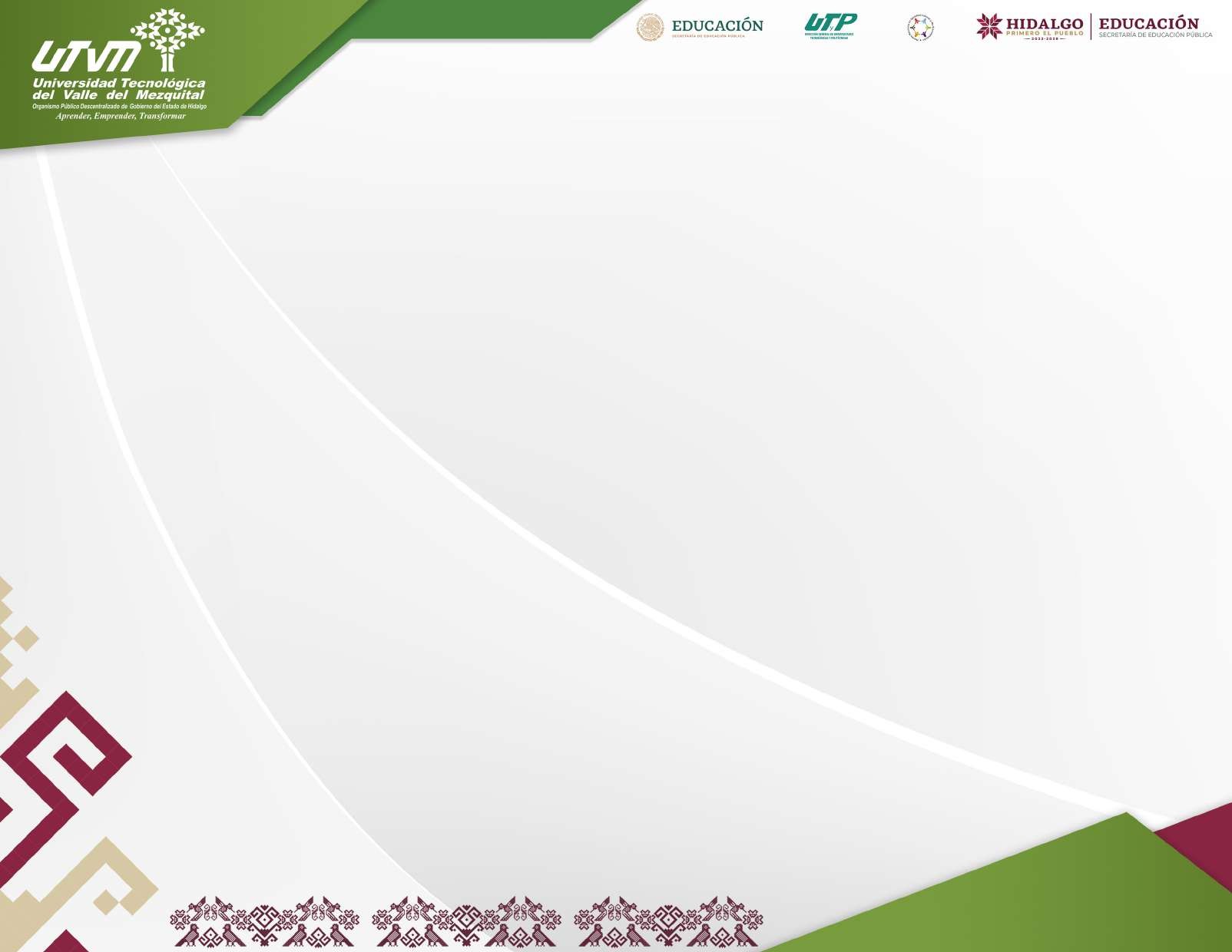 COMPARATIVO CUATRIMESTRAL INDICADOR  DE PROCESO                   Cumplimiento cuatrimestral de Programas de Estudio nivel TSU 
Meta: 95%
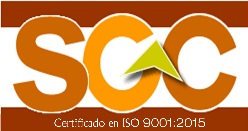 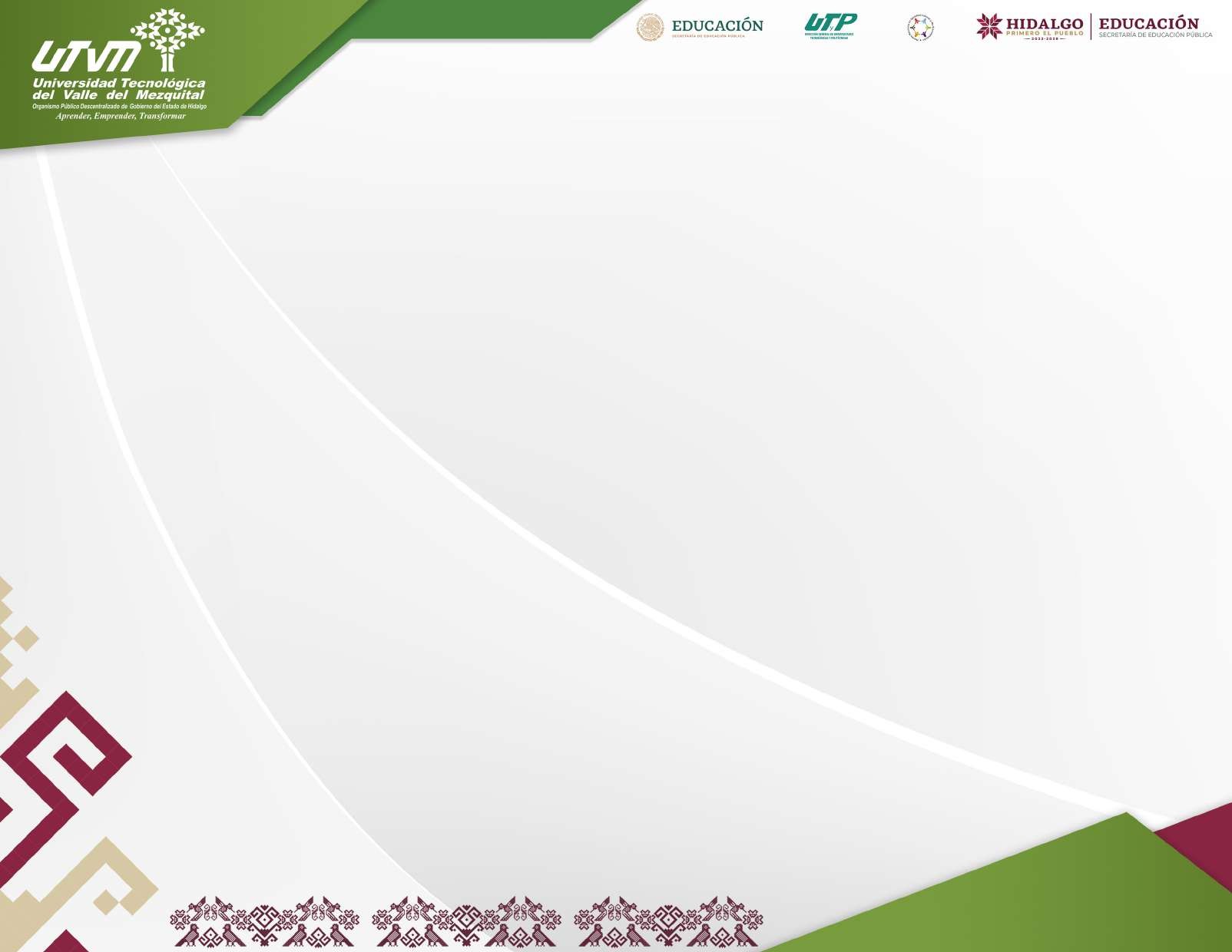 COMPARATIVO CUATRIMESTRAL INDICADOR  DE PROCESO                   Cumplimiento cuatrimestral de Programas de Estudio nivel TSU 
Meta: 95%
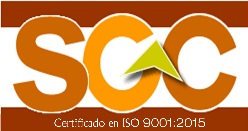 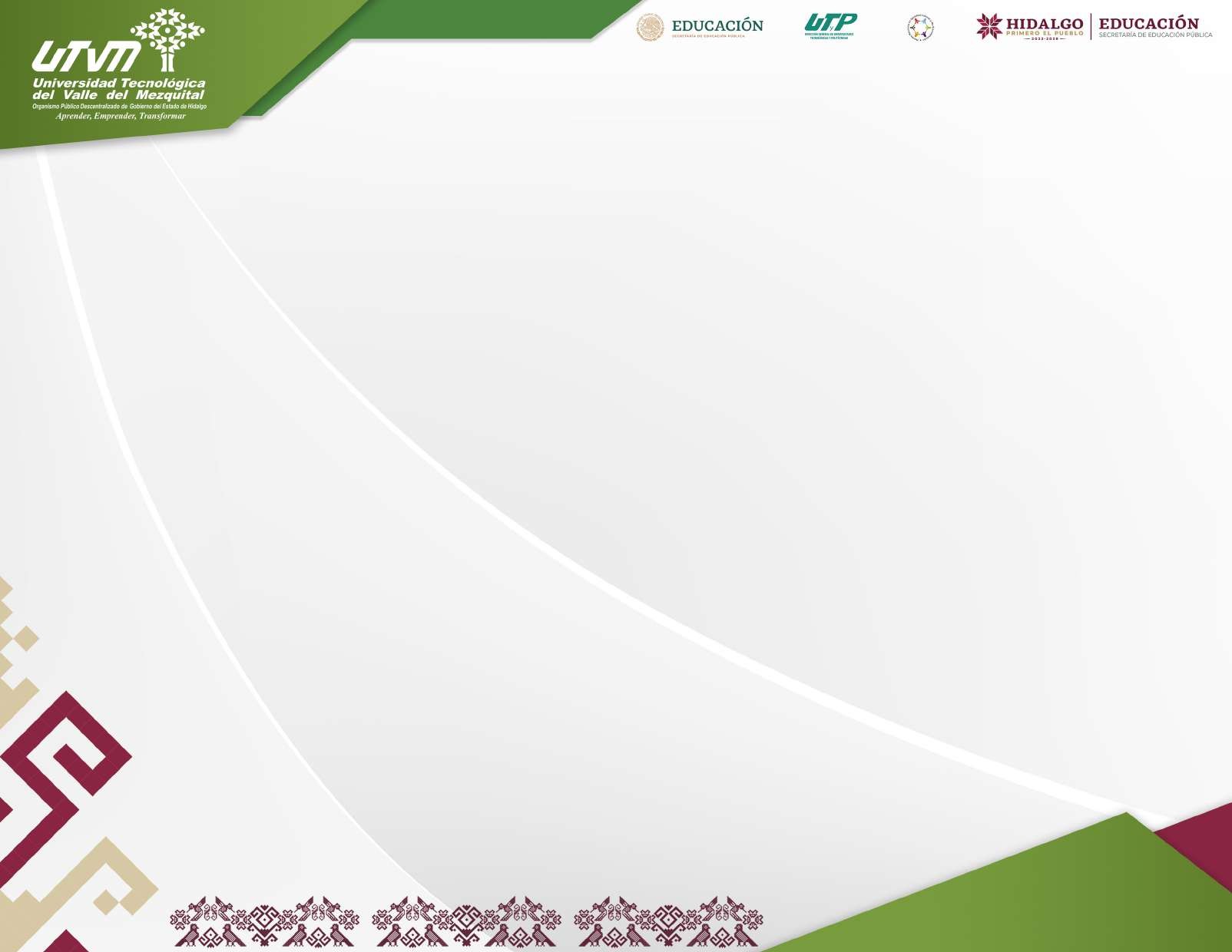 COMPARATIVO CUATRIMESTRAL INDICADOR  DE PROCESO                   Cumplimiento cuatrimestral de Programas de Estudio nivel Lic/Ing
Meta: 95%
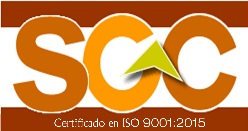 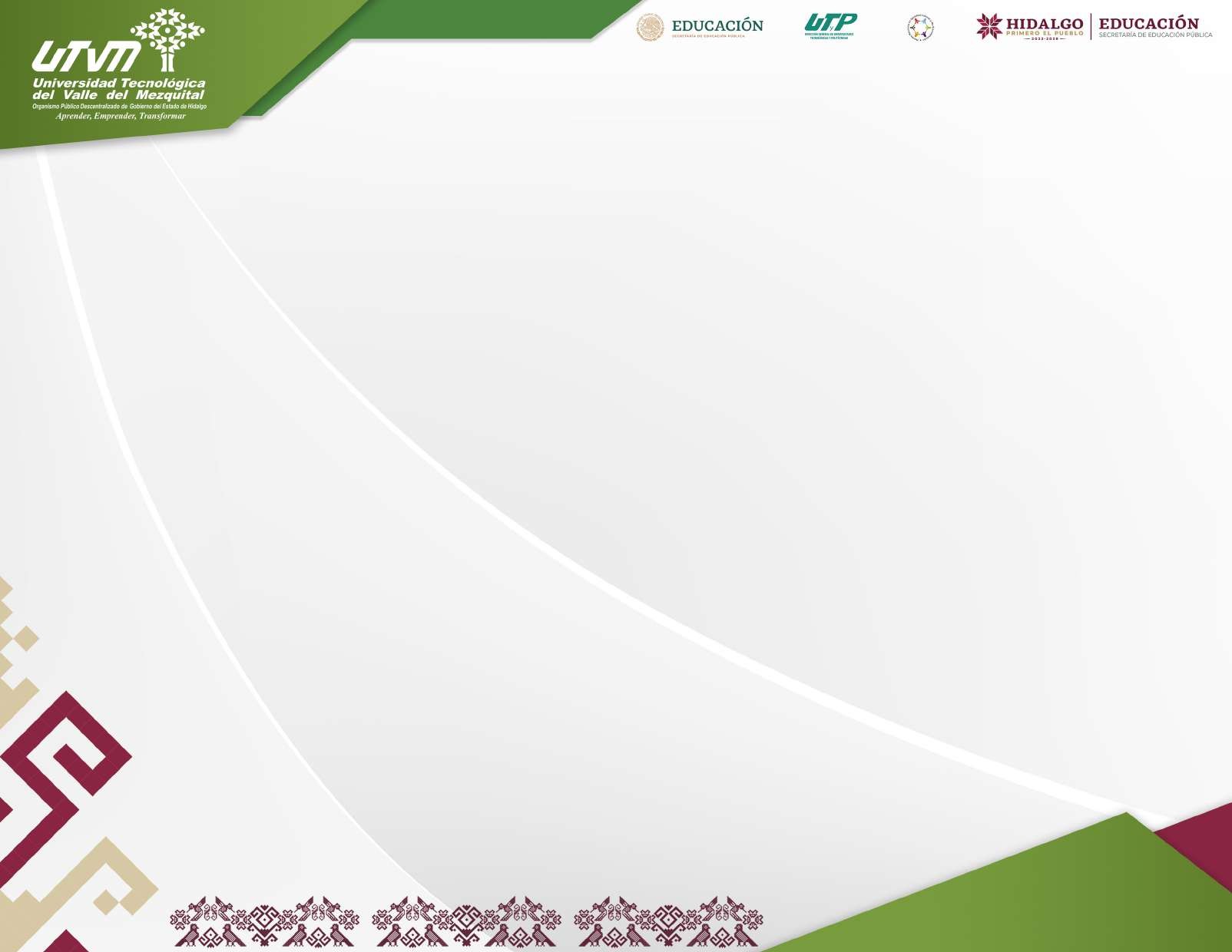 COMPARATIVO CUATRIMESTRAL INDICADOR  DE PROCESO                   Cumplimiento cuatrimestral de Programas de Estudio nivel Lic/Ing
Meta: 95%
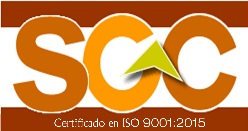 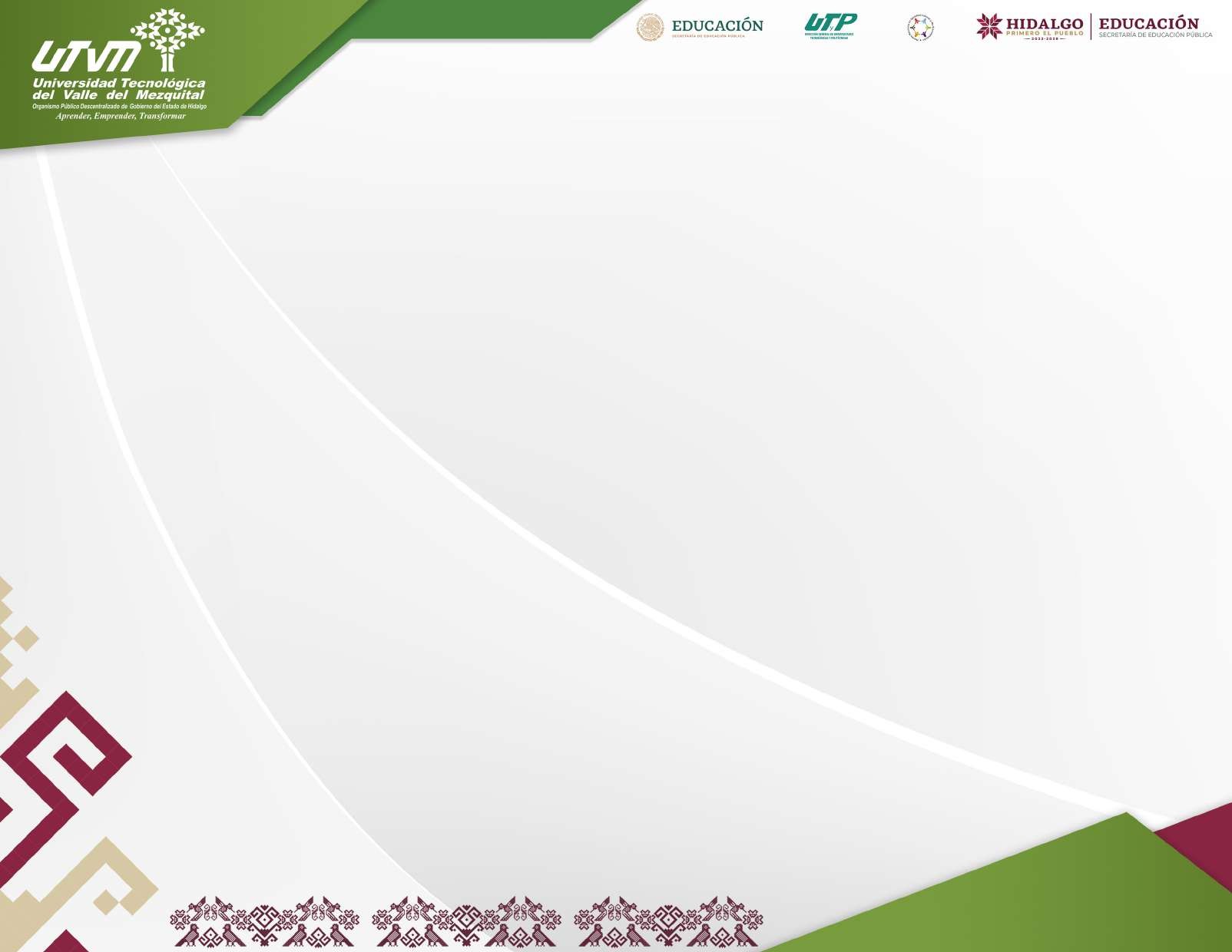 COMPARATIVO CUATRIMESTRAL INDICADOR  DE PROCESO                   Porcentaje de terminación de estadías nivel TSU 
Meta: 90%
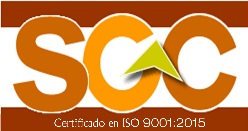 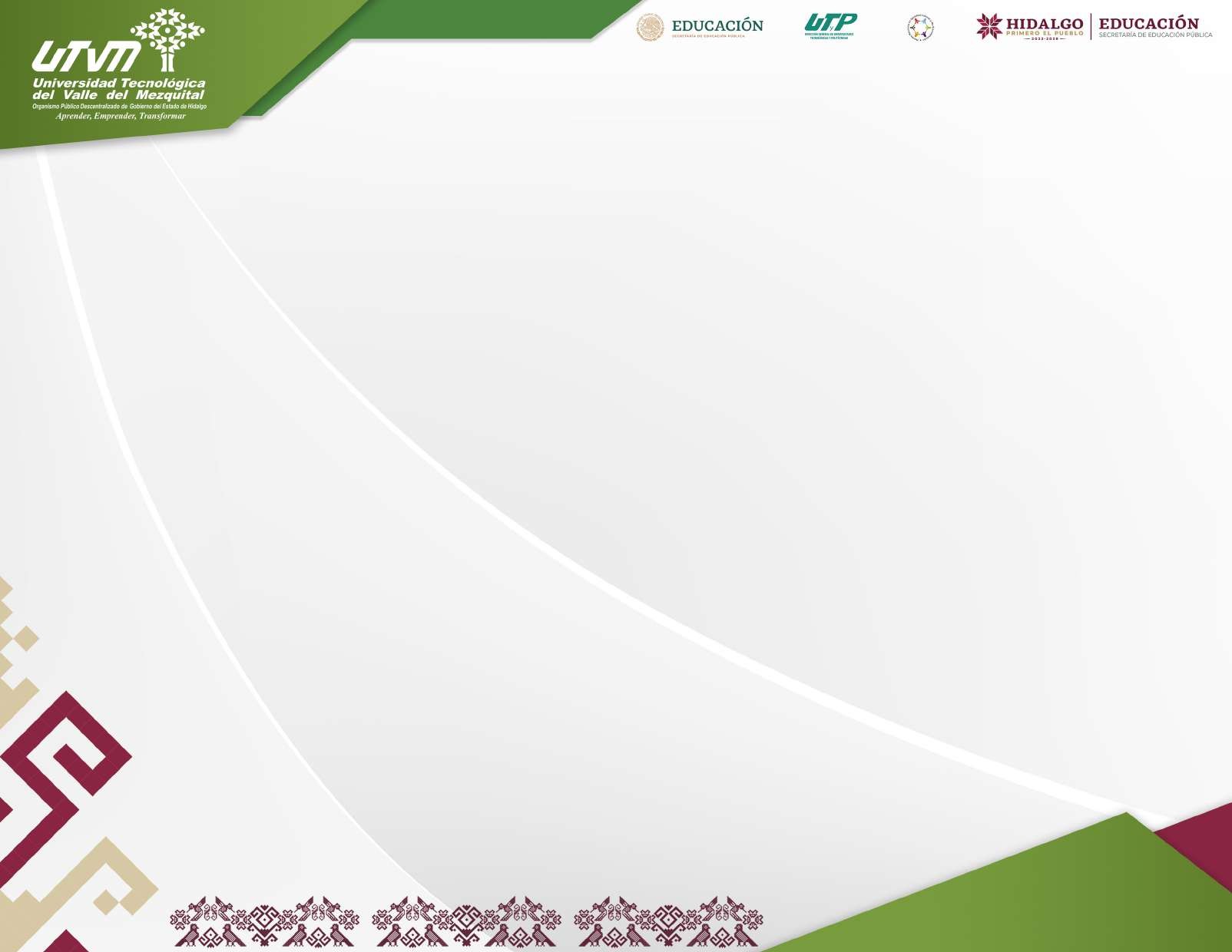 COMPARATIVO CUATRIMESTRAL INDICADOR  DE PROCESO                   Porcentaje de terminación de estadías nivel TSU 
Meta: 90%
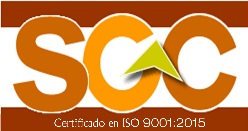 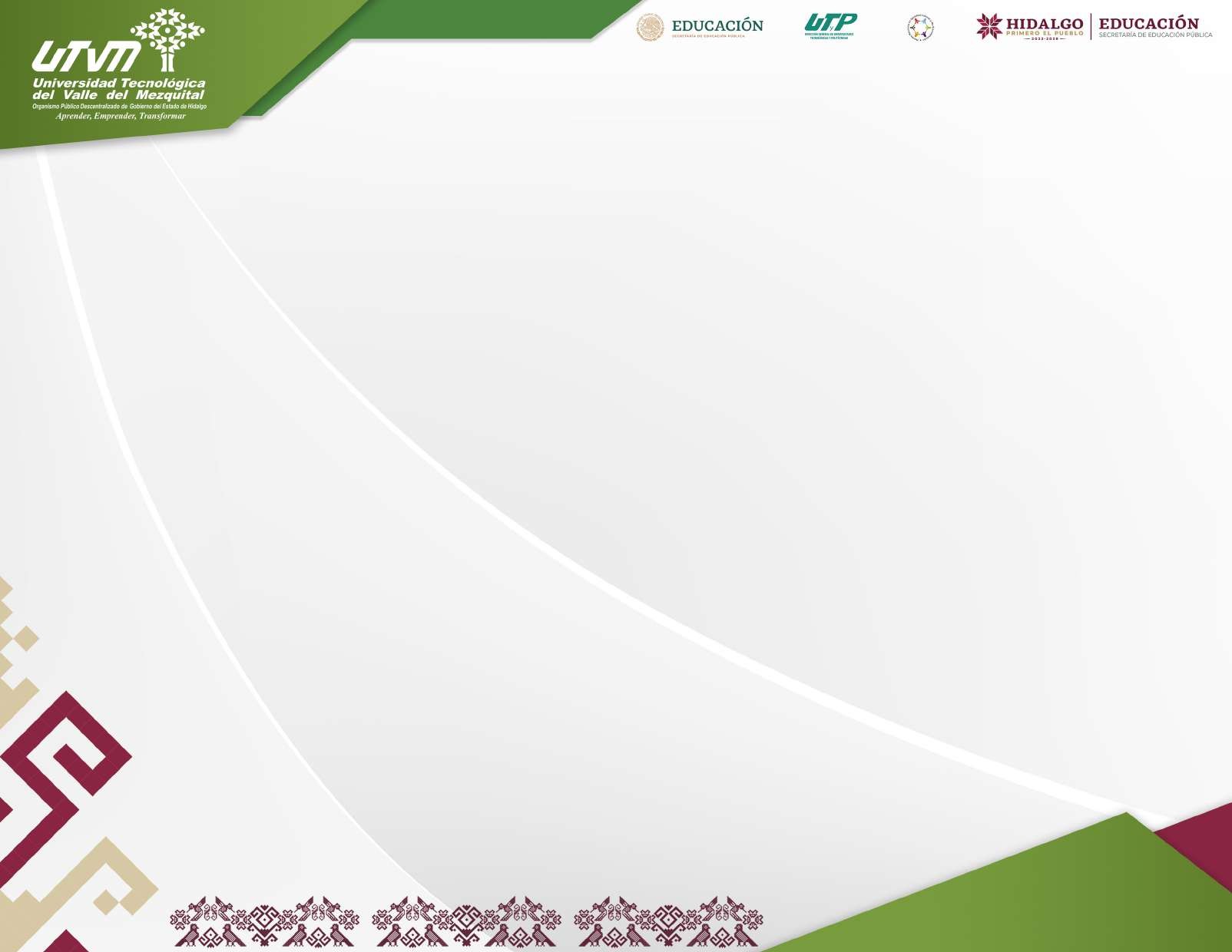 COMPARATIVO CUATRIMESTRAL INDICADOR  DE PROCESO                   Porcentaje de terminación de estadías nivel Ing./Lic. 
Meta: 90%
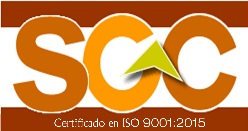 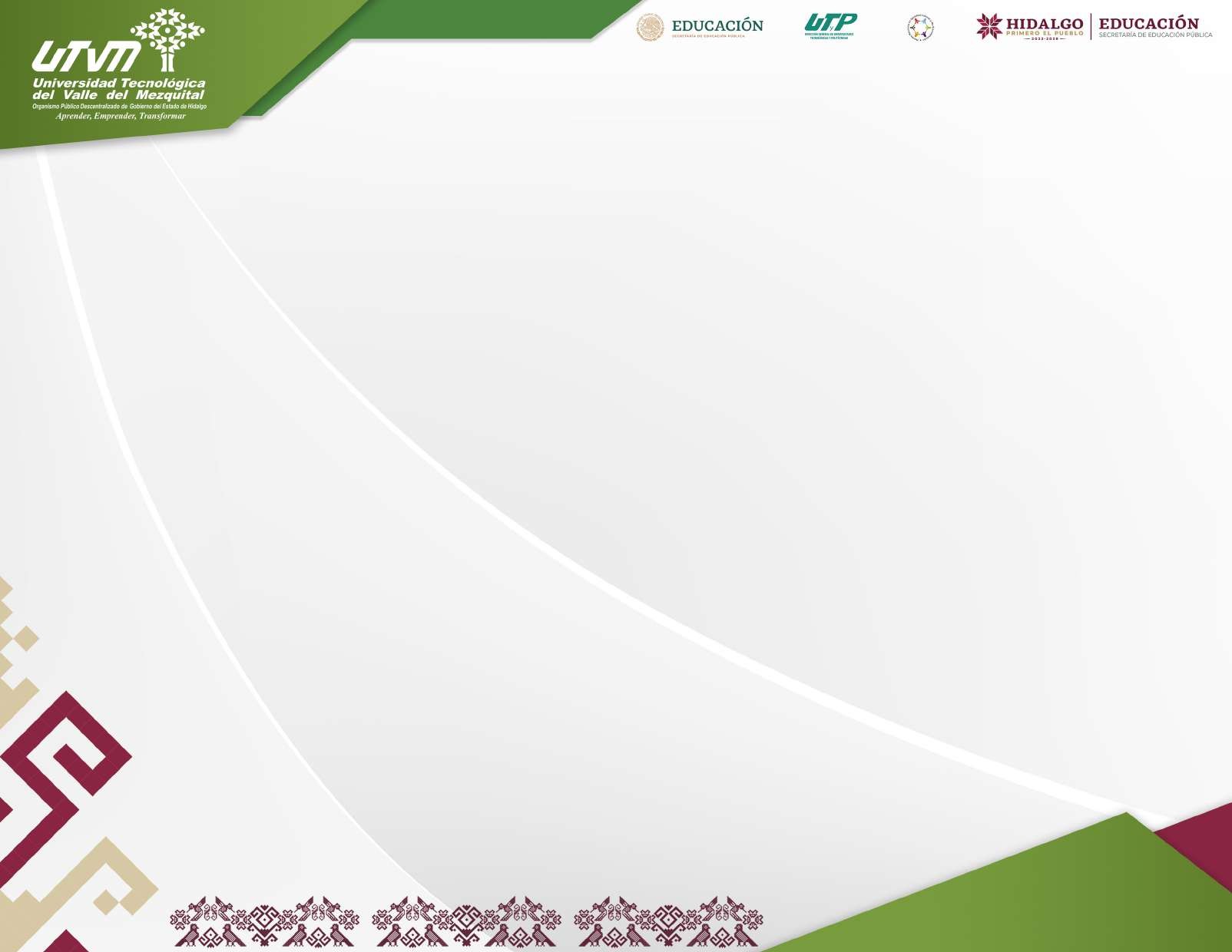 COMPARATIVO CUATRIMESTRAL INDICADOR  DE PROCESO                   Porcentaje de terminación de estadías nivel Ing./Lic. 
Meta: 100%
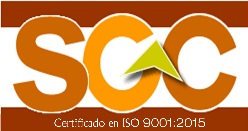 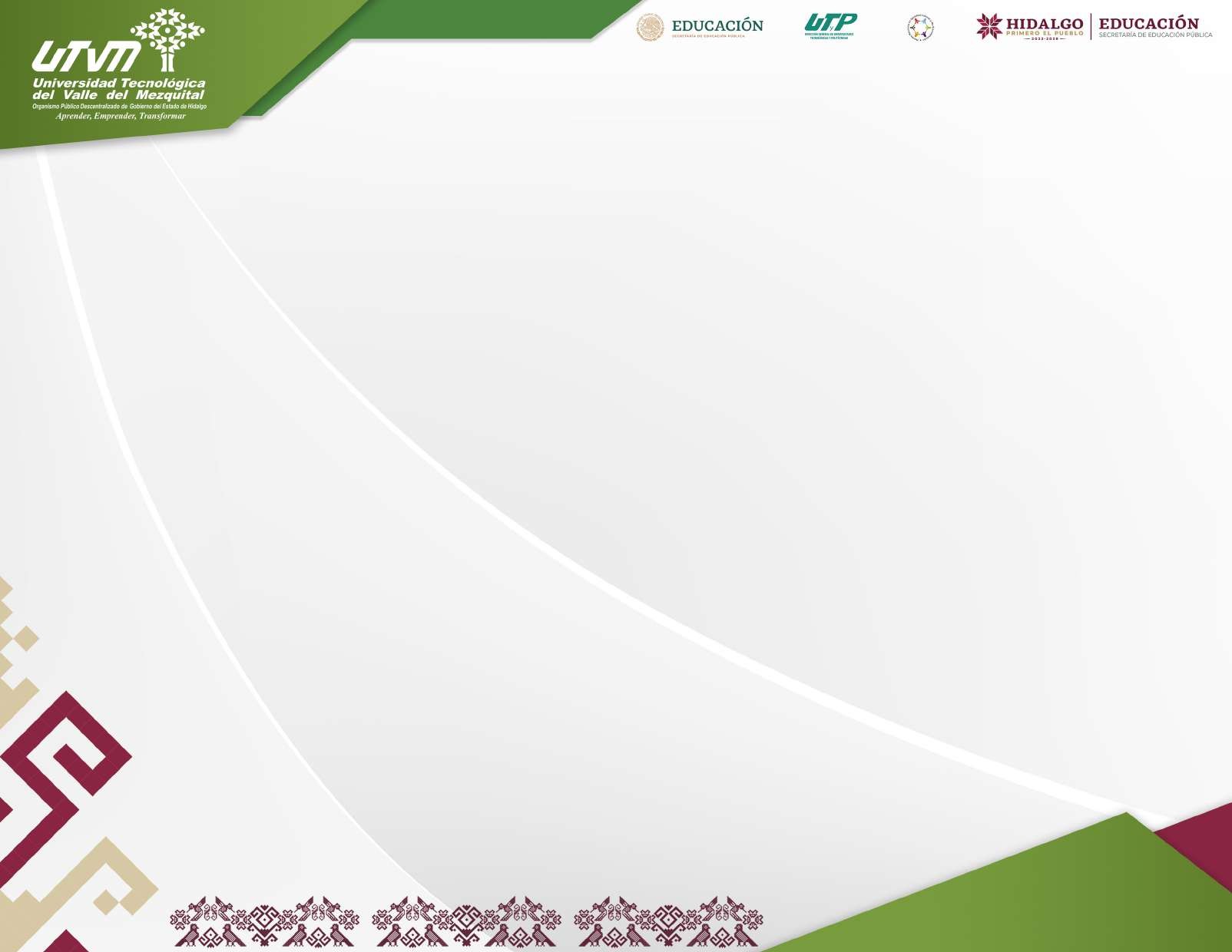 COMPARATIVO CUATRIMESTRAL INDICADOR  DE PROCESO                   Porcentaje de empresas evaluadas nivel TSU 
Meta: 100%
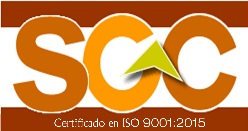 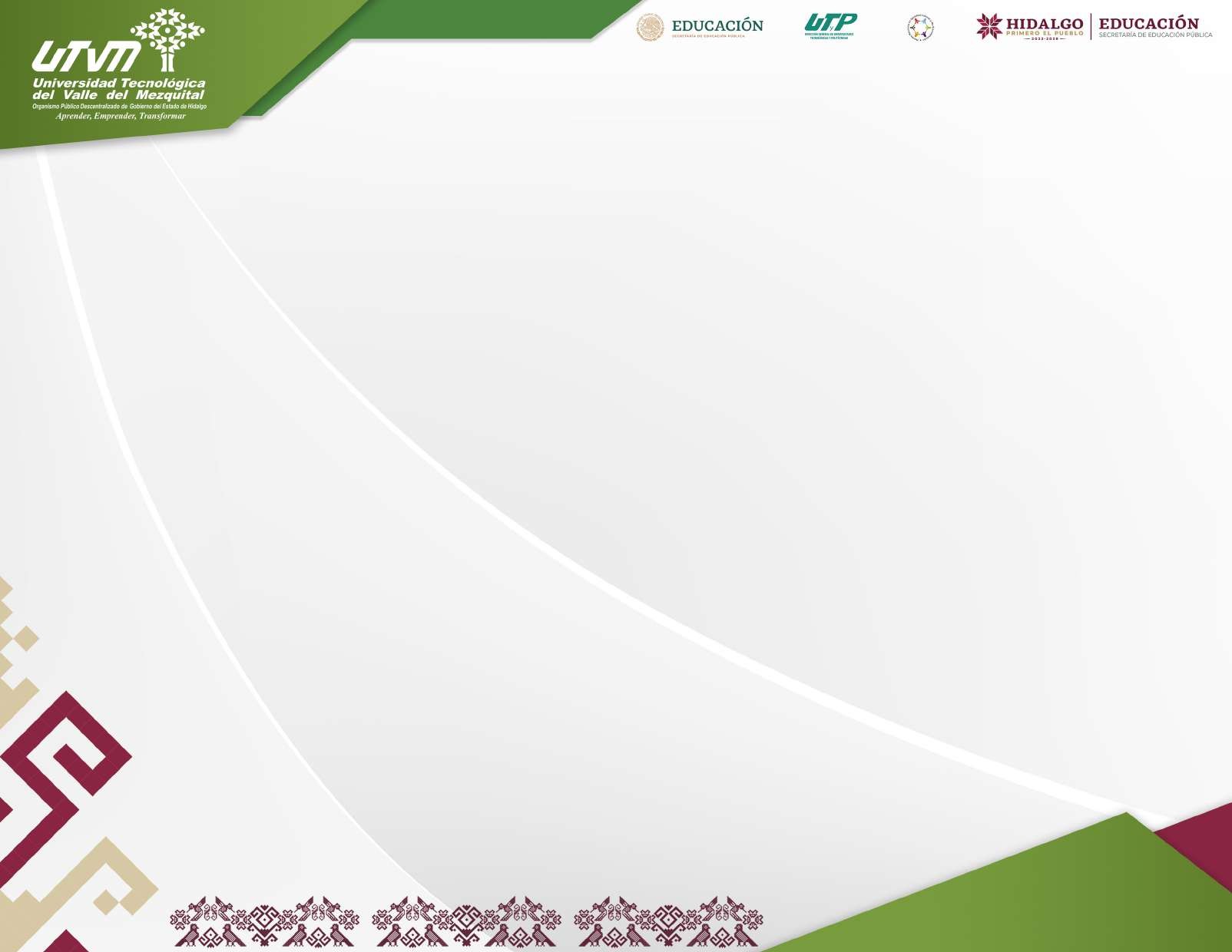 COMPARATIVO CUATRIMESTRAL INDICADOR  DE PROCESO                   Porcentaje de empresas evaluadas nivel Ing./Lic. 
Meta: 100%
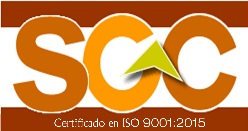 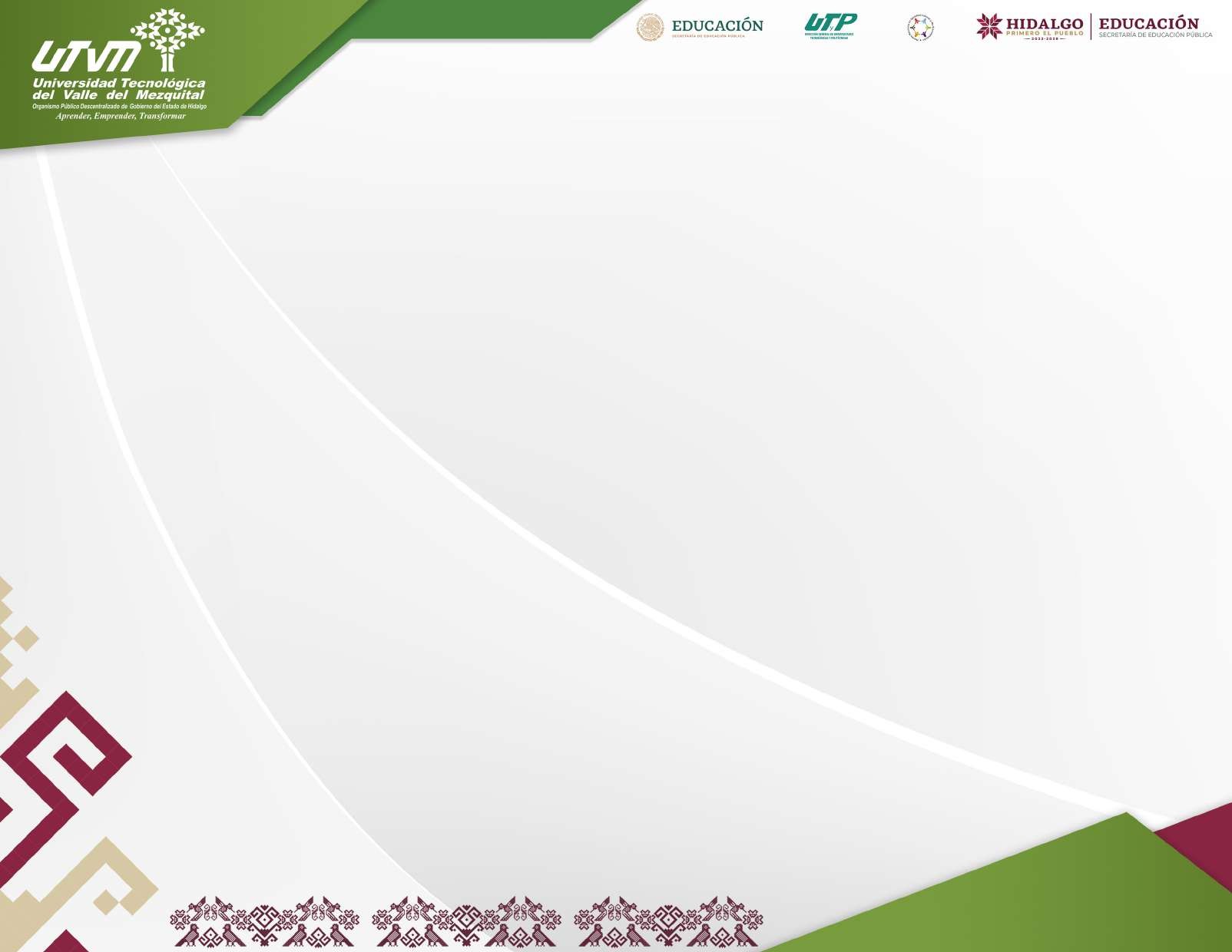 COMPARATIVO CUATRIMESTRAL INDICADOR  DE PROCESO                   % de docentes evaluados por los estudiantes 
con calificación igual o mayor a 4 Nivel TSU 
Meta:95%
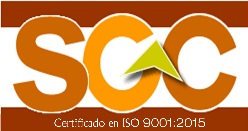 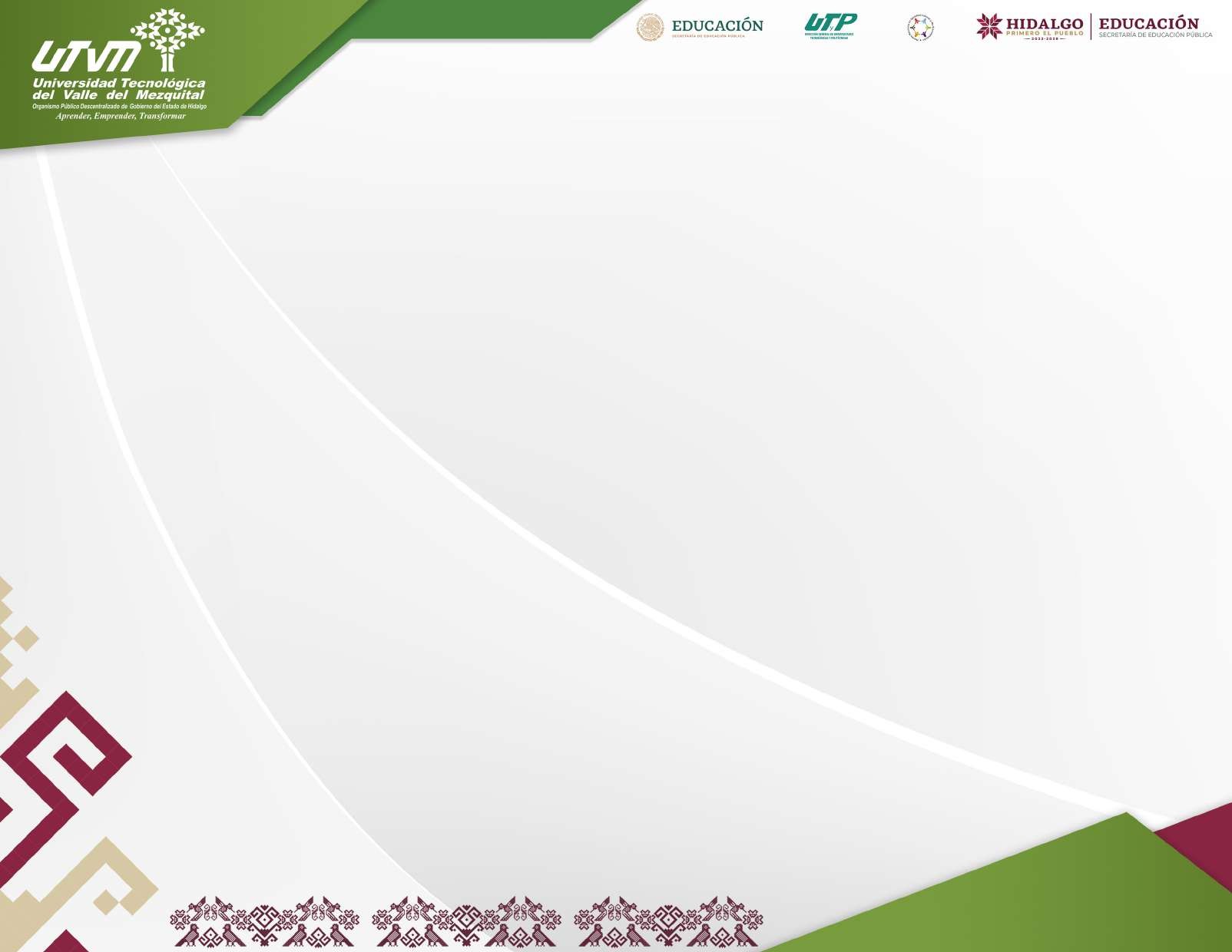 COMPARATIVO CUATRIMESTRAL INDICADOR  DE PROCESO                   % de docentes evaluados por los estudiantes 
con calificación igual o mayor a 4 Nivel Ing./Lic. 
Meta:95%
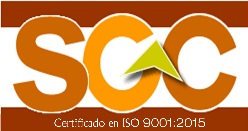 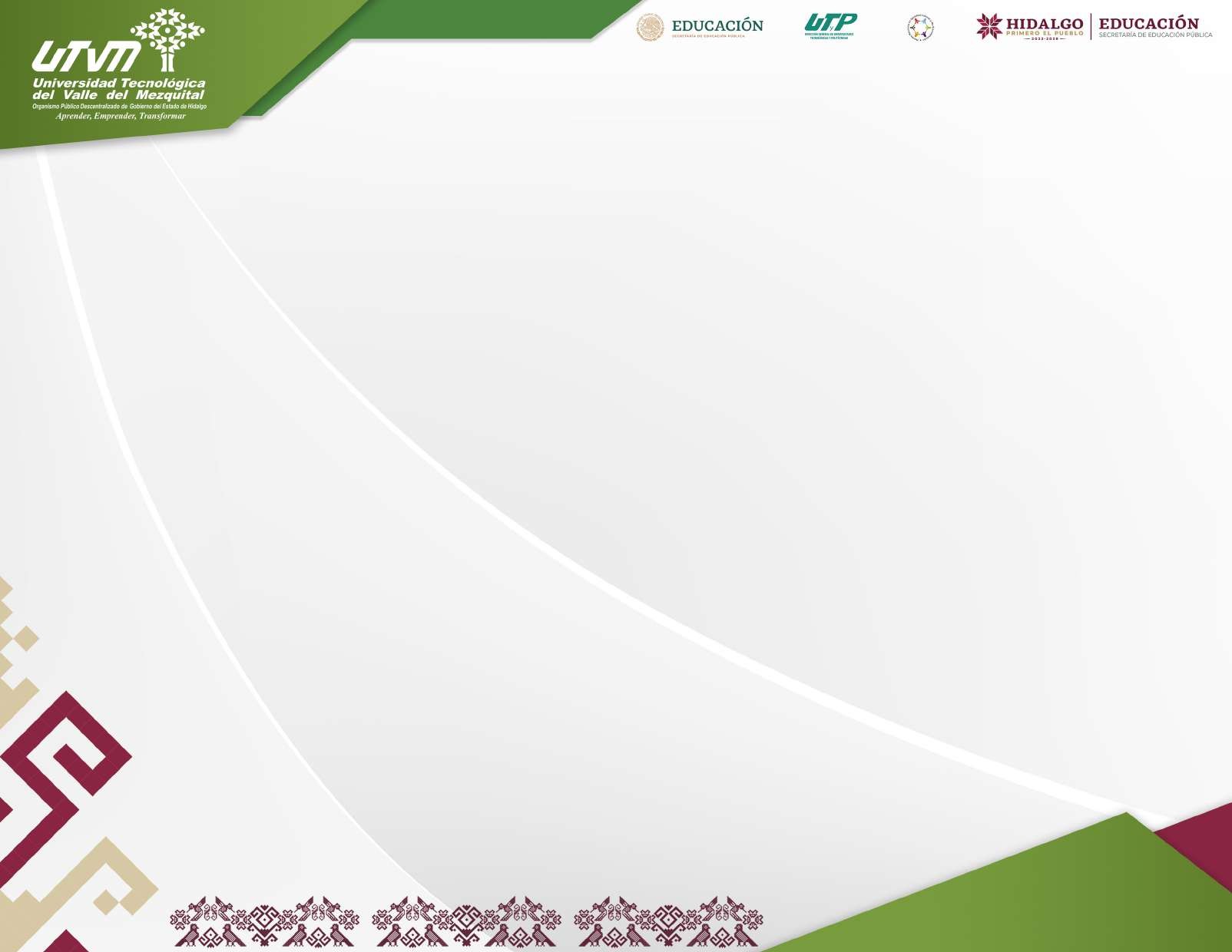 COMPARATIVO CUATRIMESTRAL INDICADOR  DE PROCESO                   Porcentaje de Personal Académico con desempeño en Gestión Académica Administrativa satisfactorio 
(Meta: 95%)
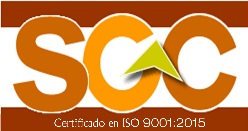 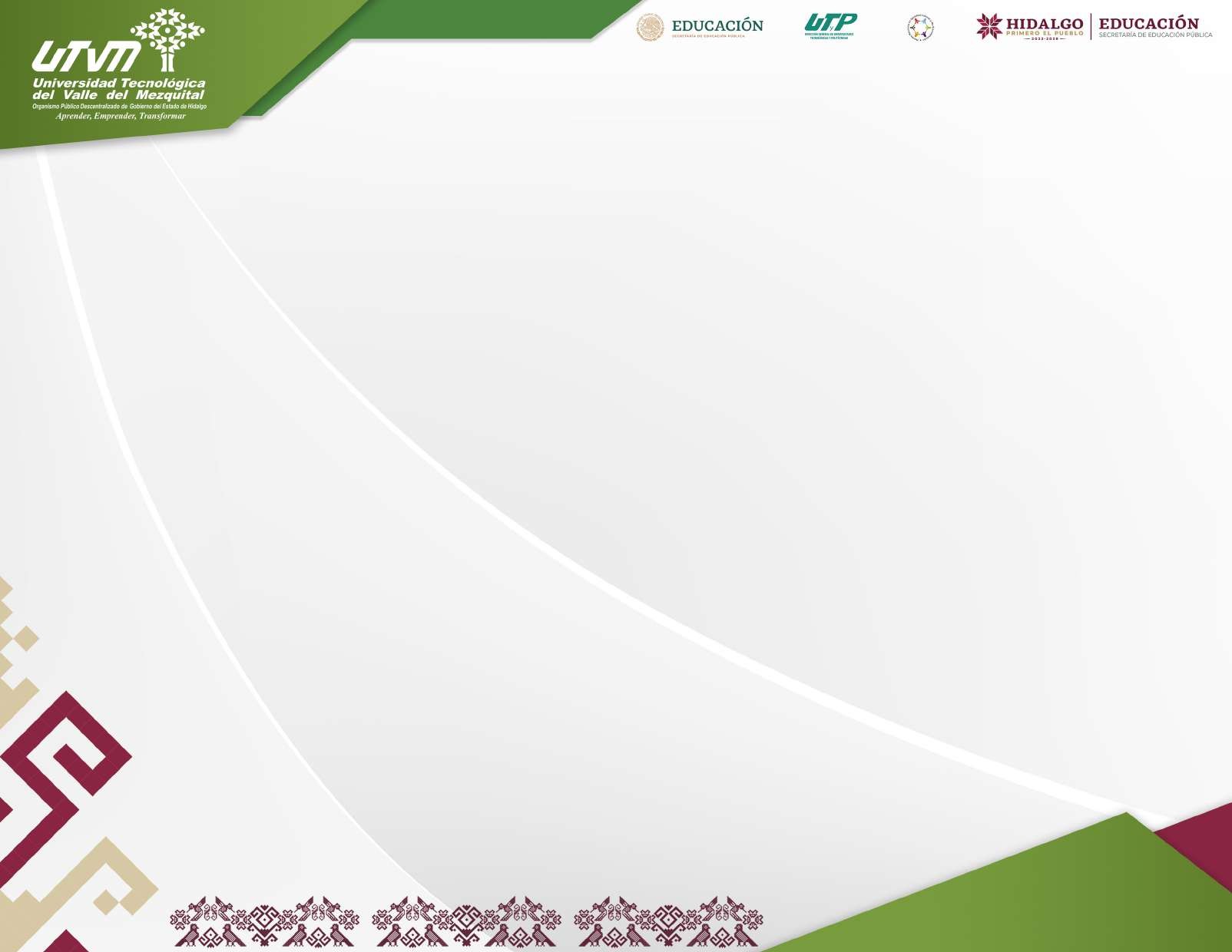 COMPARATIVO CUATRIMESTRAL INDICADOR  DE PROCESO Porcentaje de personal académico con desempeño en Tutoría satisfactorio TSU 
(Meta: 95%)
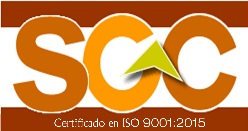 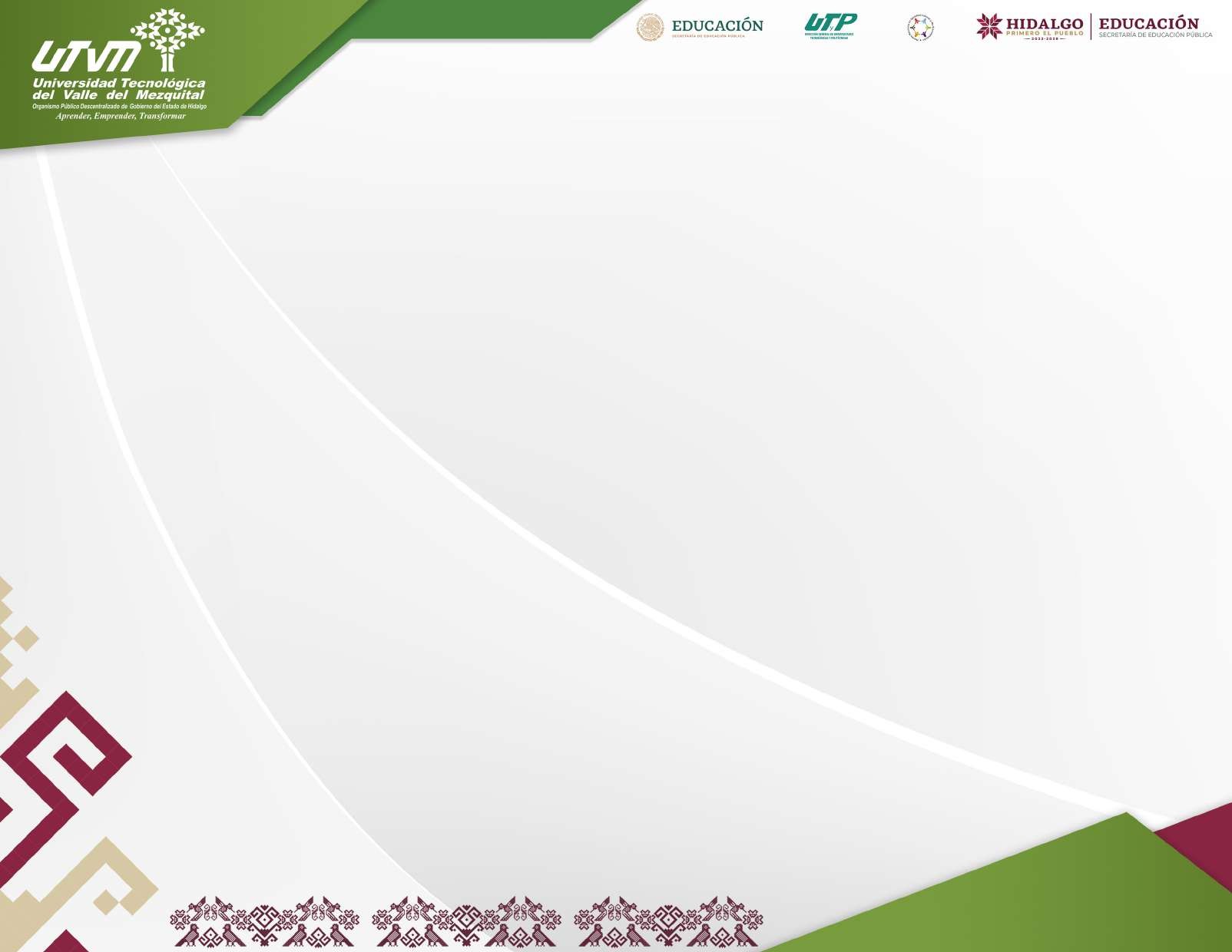 COMPARATIVO CUATRIMESTRAL INDICADOR  DE PROCESO Porcentaje de personal académico con desempeño en Tutoría satisfactorio Ing. /Lic 
(Meta: 95%)
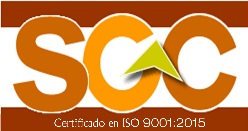 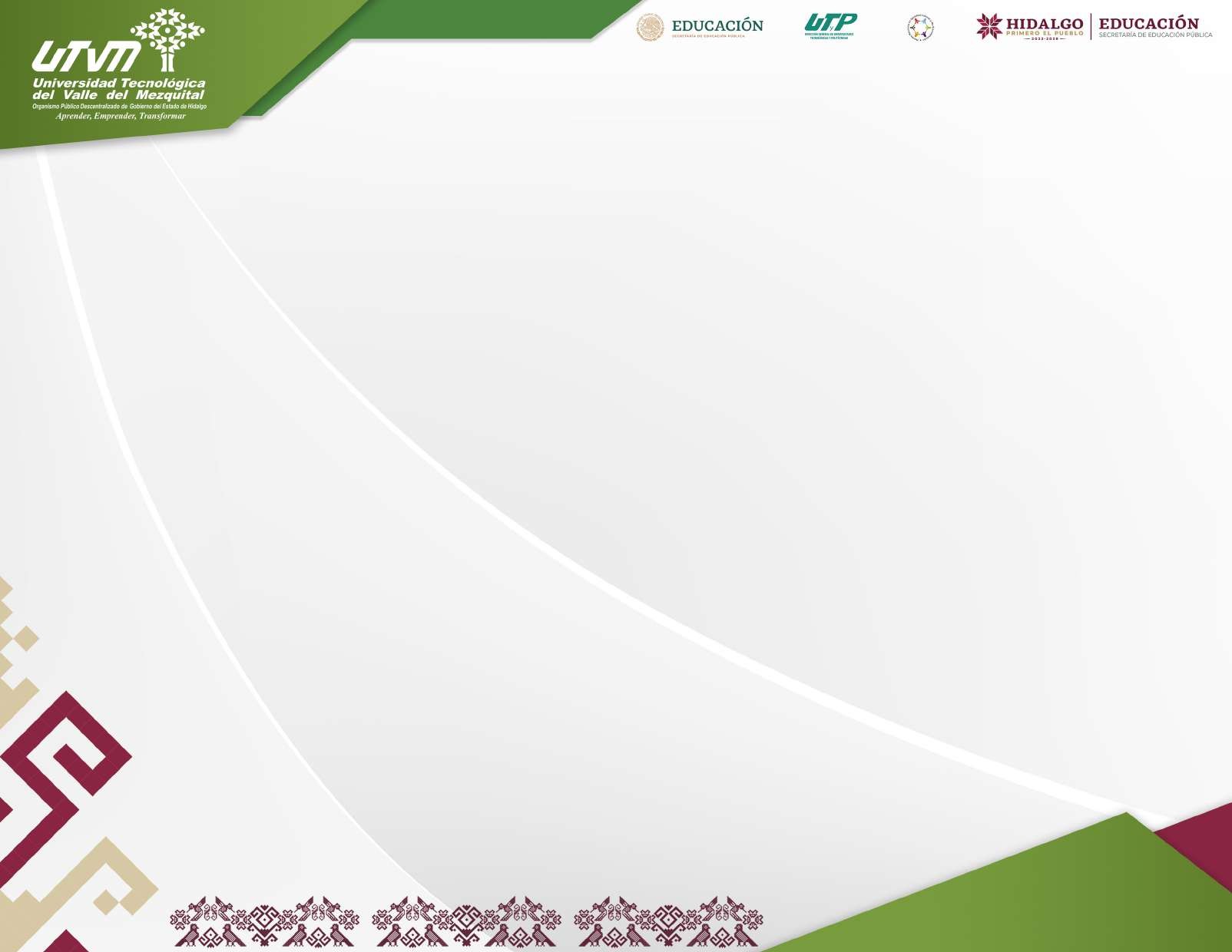 COMPARATIVO CUATRIMESTRAL INDICADOR  DE PROCESO                   Porcentaje de Directores de Programa Educativo con Desempeño Satisfactorio 
(Meta: 85%)
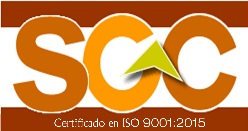 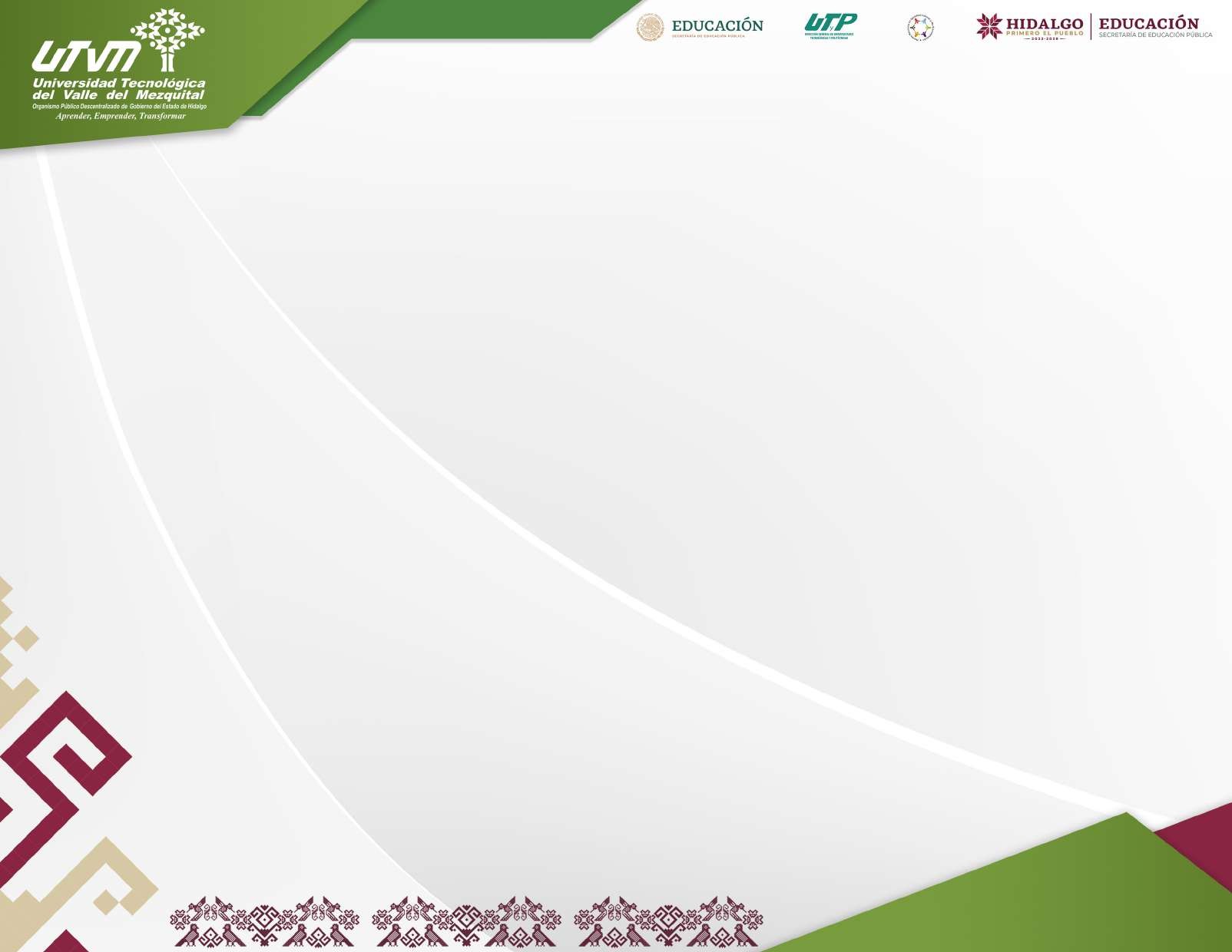 COMPARATIVO CUATRIMESTRAL INDICADOR  DE PROCESO                   Porcentaje de profesores de nuevo ingreso evaluados
 (Meta: 100%)
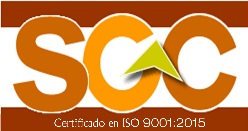 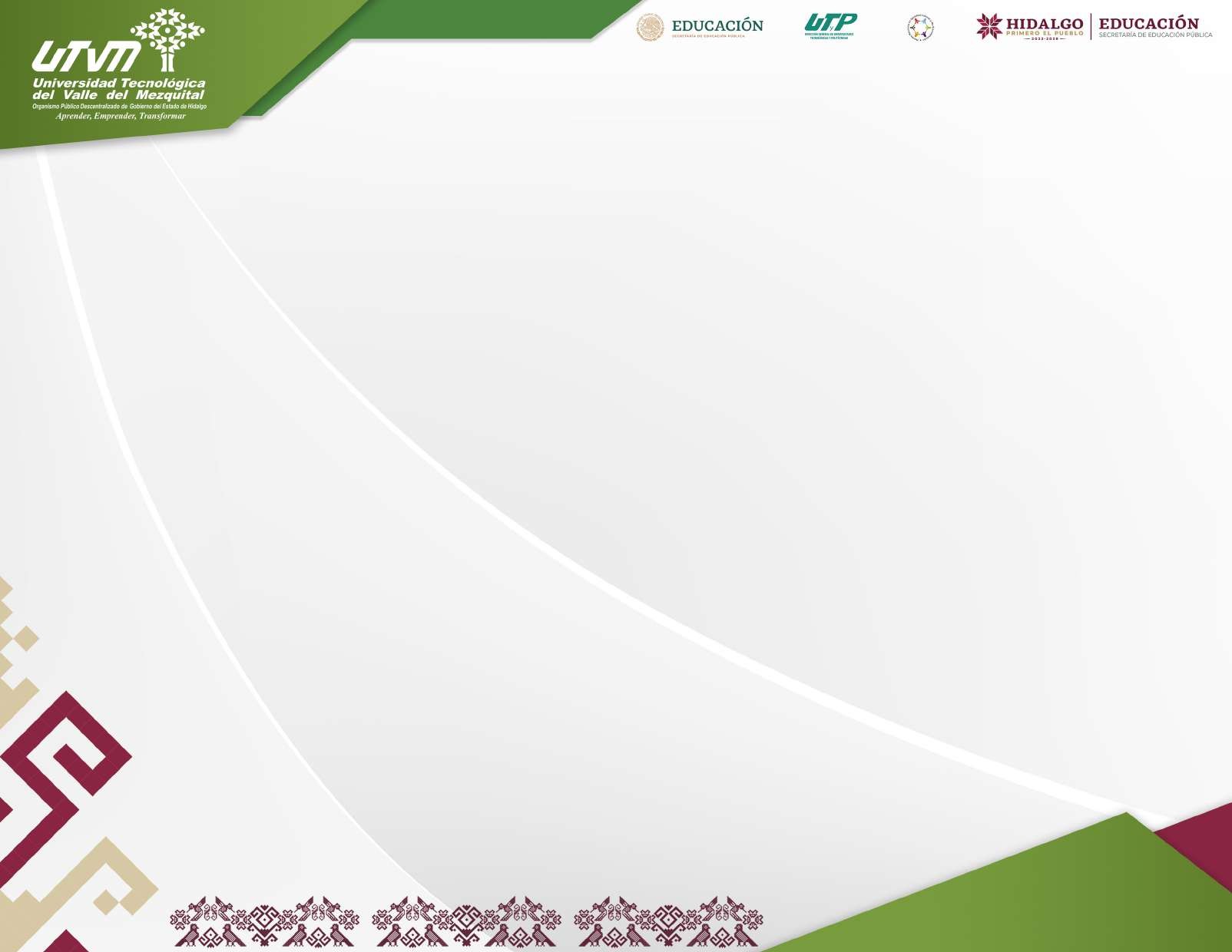 COMPARATIVO CUATRIMESTRAL INDICADOR  DE PROCESO                   Educación Continua 
Indicador de Pertinencia
(Meta 80%)
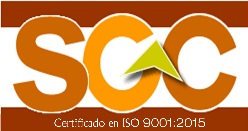 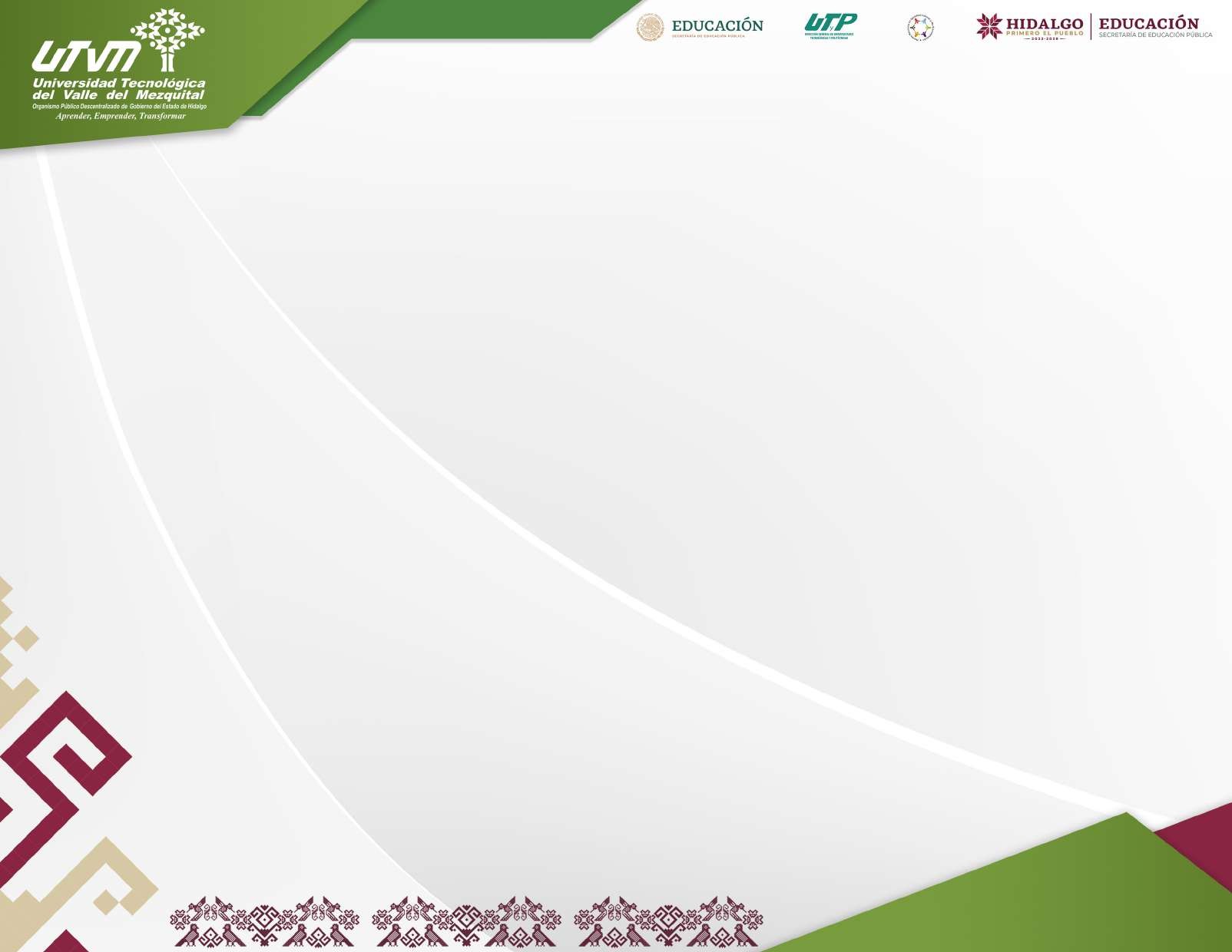 COMPARATIVO CUATRIMESTRAL INDICADOR  DE PROCESO                   Educación Continua 
Indicador de Eficacia
(Meta 80%)
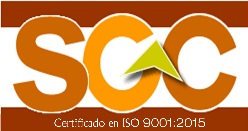 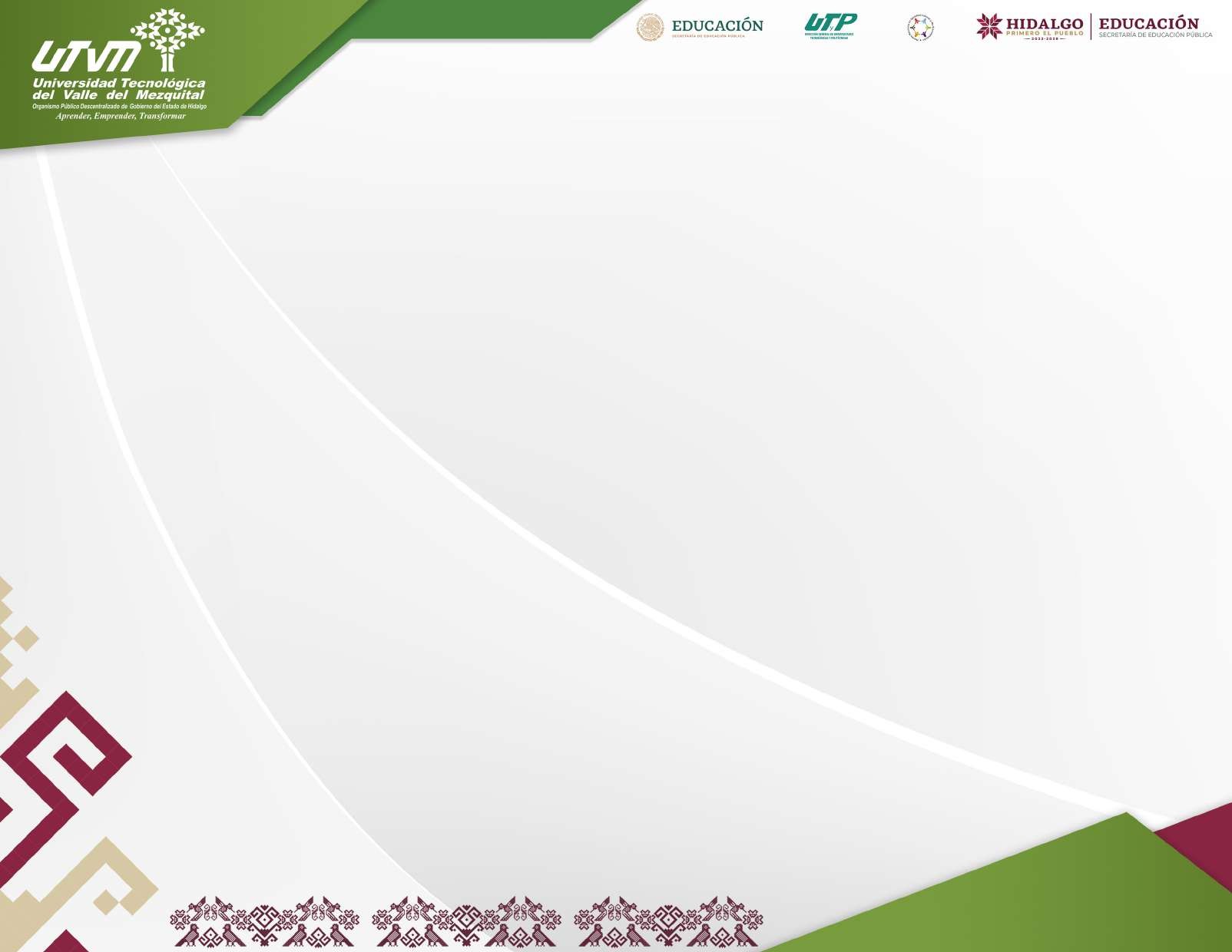 COMPARATIVO CUATRIMESTRAL INDICADOR  DE PROCESO                   Educación Continua 
Indicador de Eficiencia
(Meta 80%)
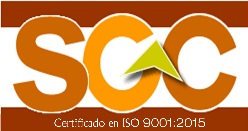 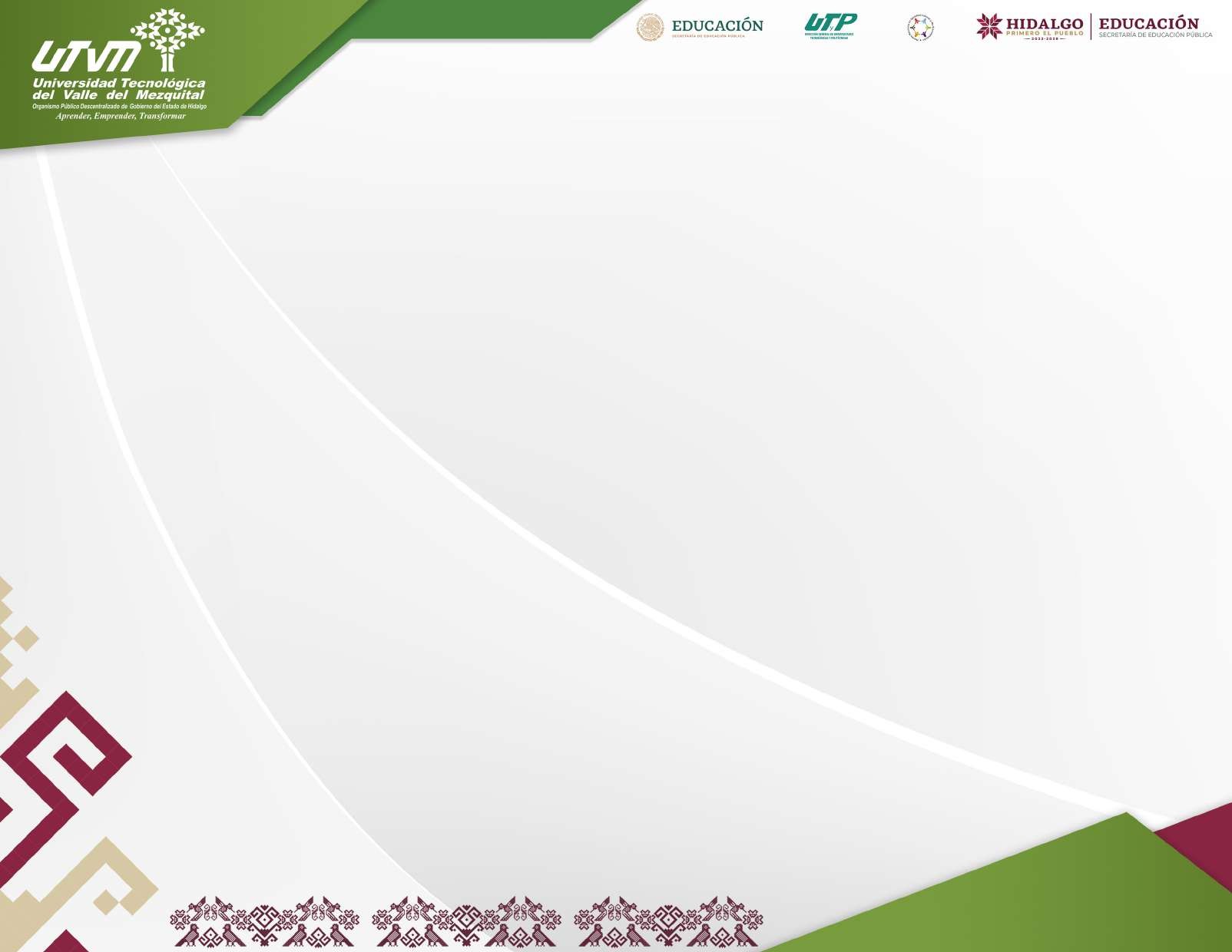 COMPARATIVO CUATRIMESTRAL INDICADOR  DE PROCESO                   Educación Continua 
Indicador de Efectividad
(Meta 90%)
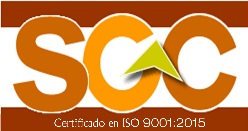 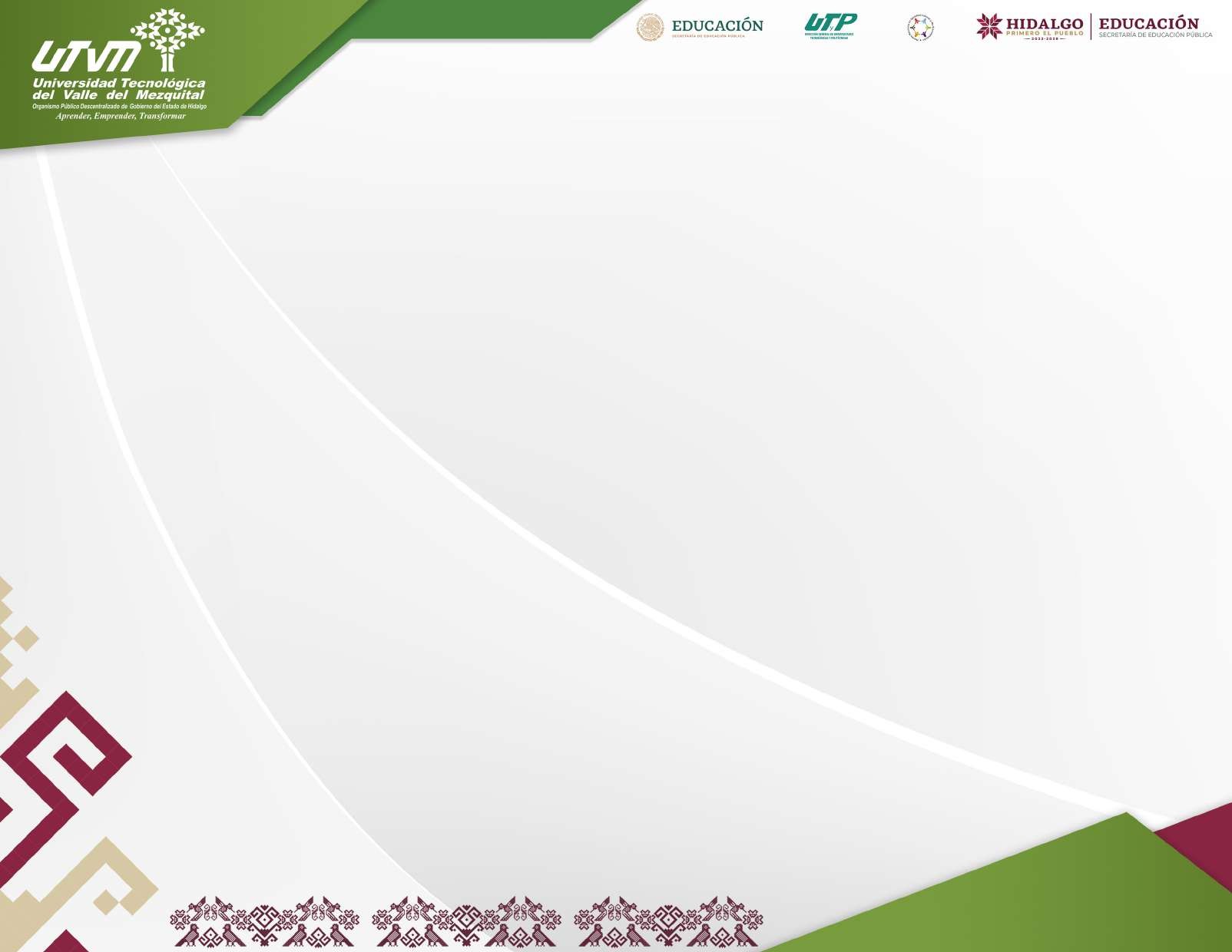 RESULTADO DEL PROGRAMA INTEGRAL DE APOYO ACADÉMICO AL ESTUDIANTE PINAAE
El reporte detallado del PINAAE se encuentra en el Informe de actividades de la Secretaría Académica correspondiente al cuatrimestre ene-abril 2025.
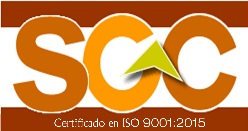 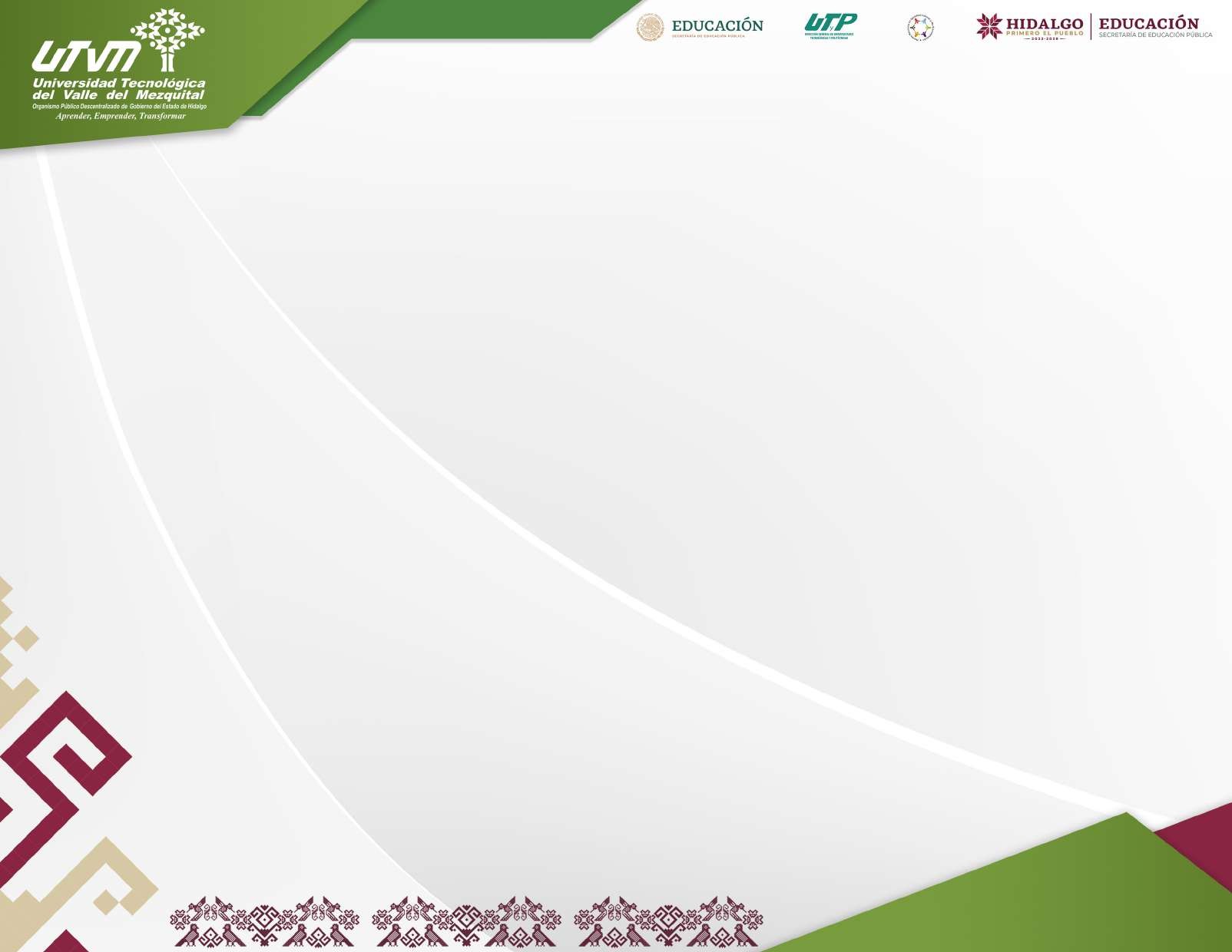 RESULTADO DE LA EVALUACIÓN DE LA SATISFACCIÓN DEL CLIENTE (SERVICIOS COMPLEMENTARIOS)
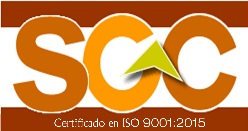 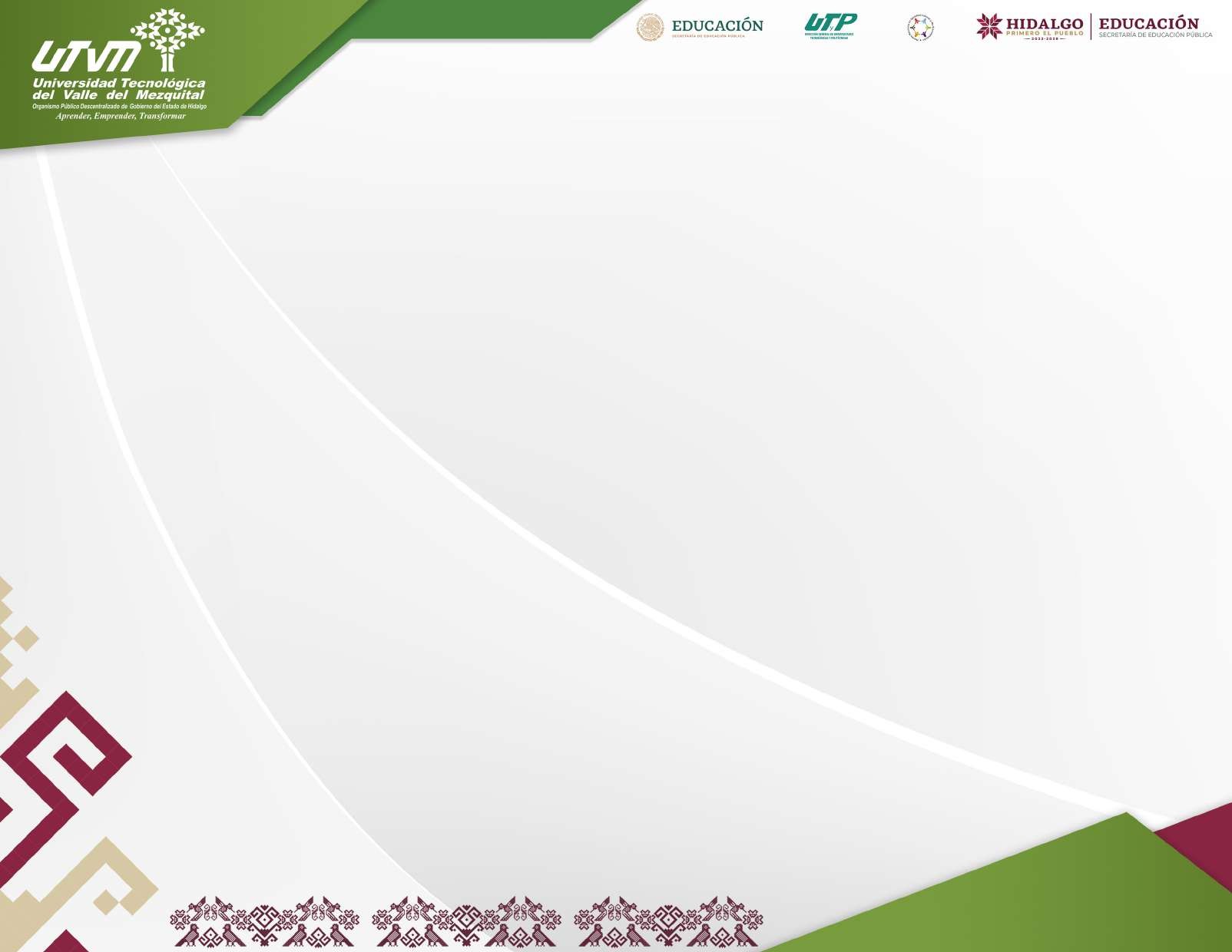 RESULTADO DE LA EVALUACIÓN DE LA SATISFACCIÓN DEL CLIENTE (SERVICIOS COMPLEMENTARIOS)
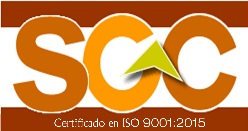 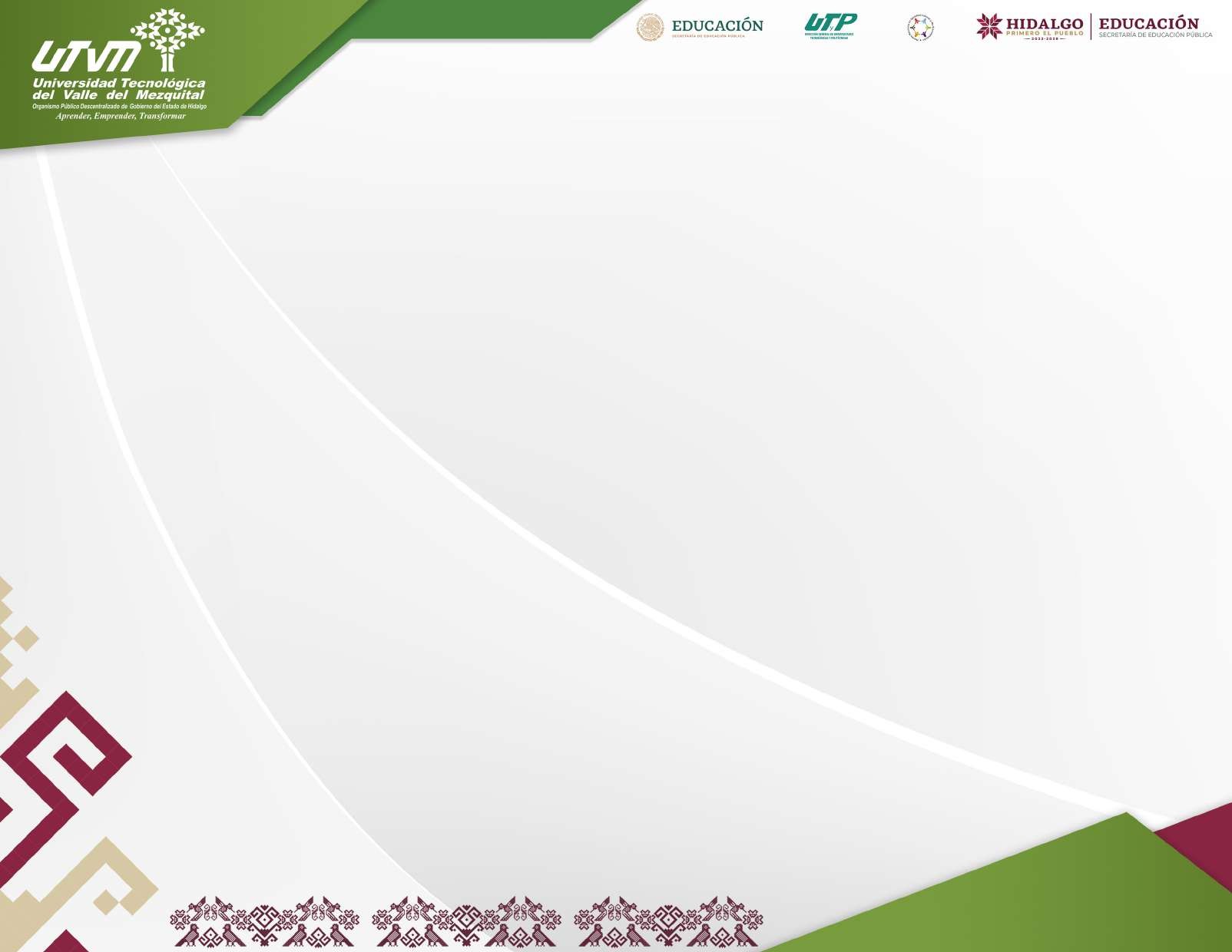 EVALUACIÓN AL DESEMPEÑO ACADÉMICO DEL PERSONAL DOCENTE 
Ene- abr 2025
Nuevo Modelo Educativo
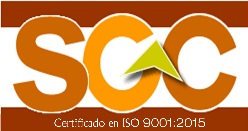 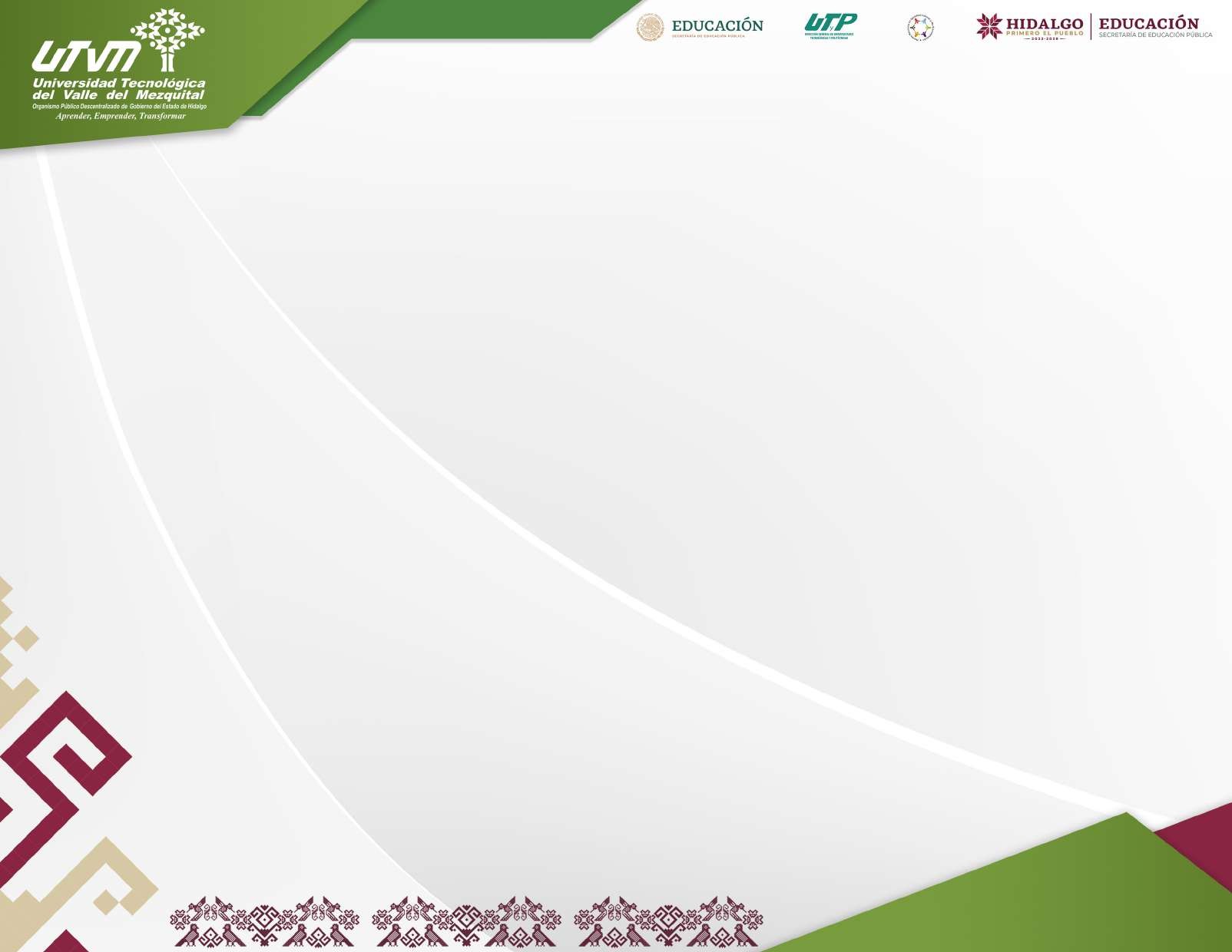 AVANCE A LAS RECOMENDACIONES DE ORGANISMOS
ACREDITADORES DE CIIES Y COPAES TSU
Recomendaciones de los organismos reconocidos por el COPAES TSU
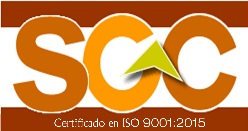 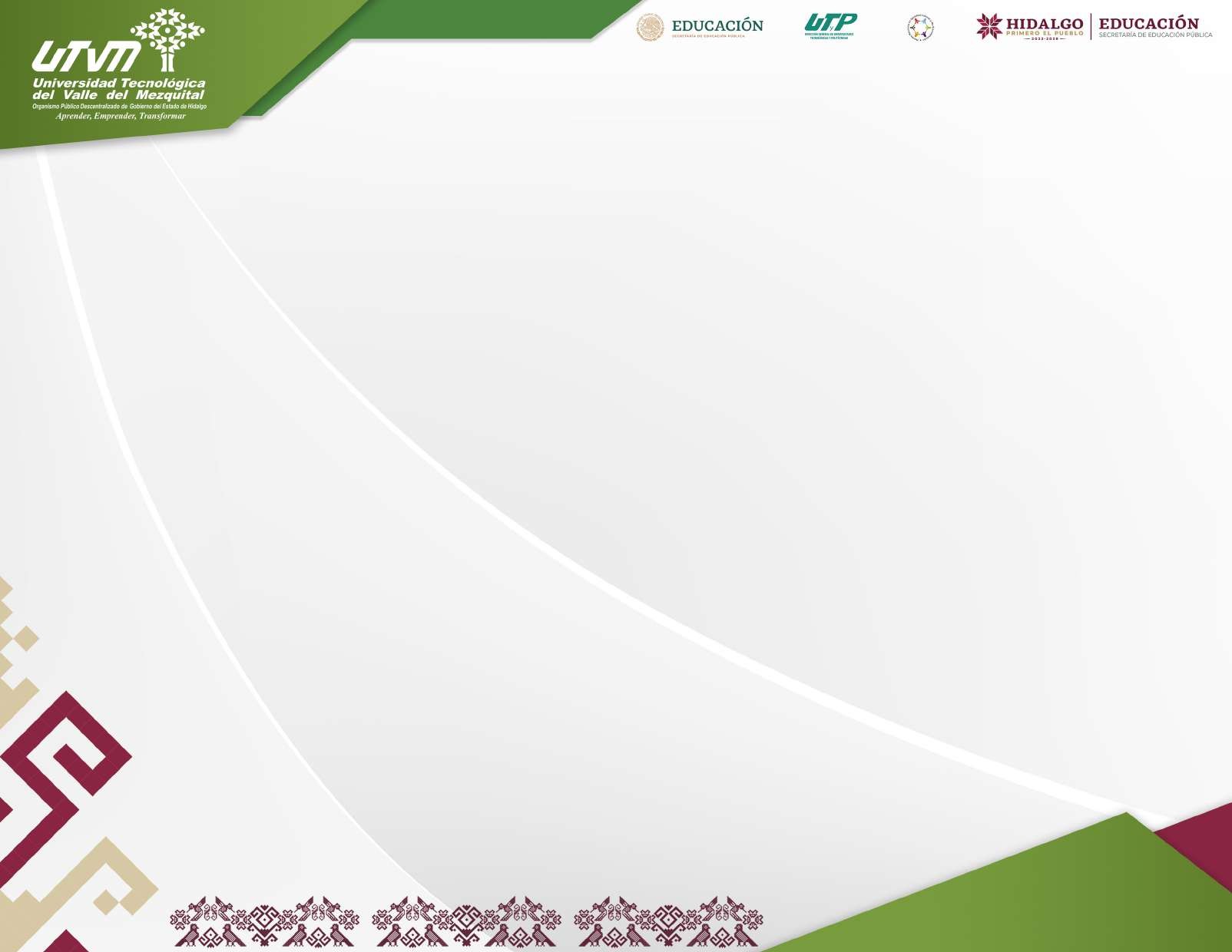 AVANCE A LAS RECOMENDACIONES DE ORGANISMOS
ACREDITADORES DE CIIES Y COPAES TSU
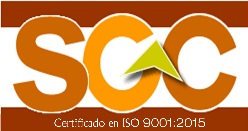 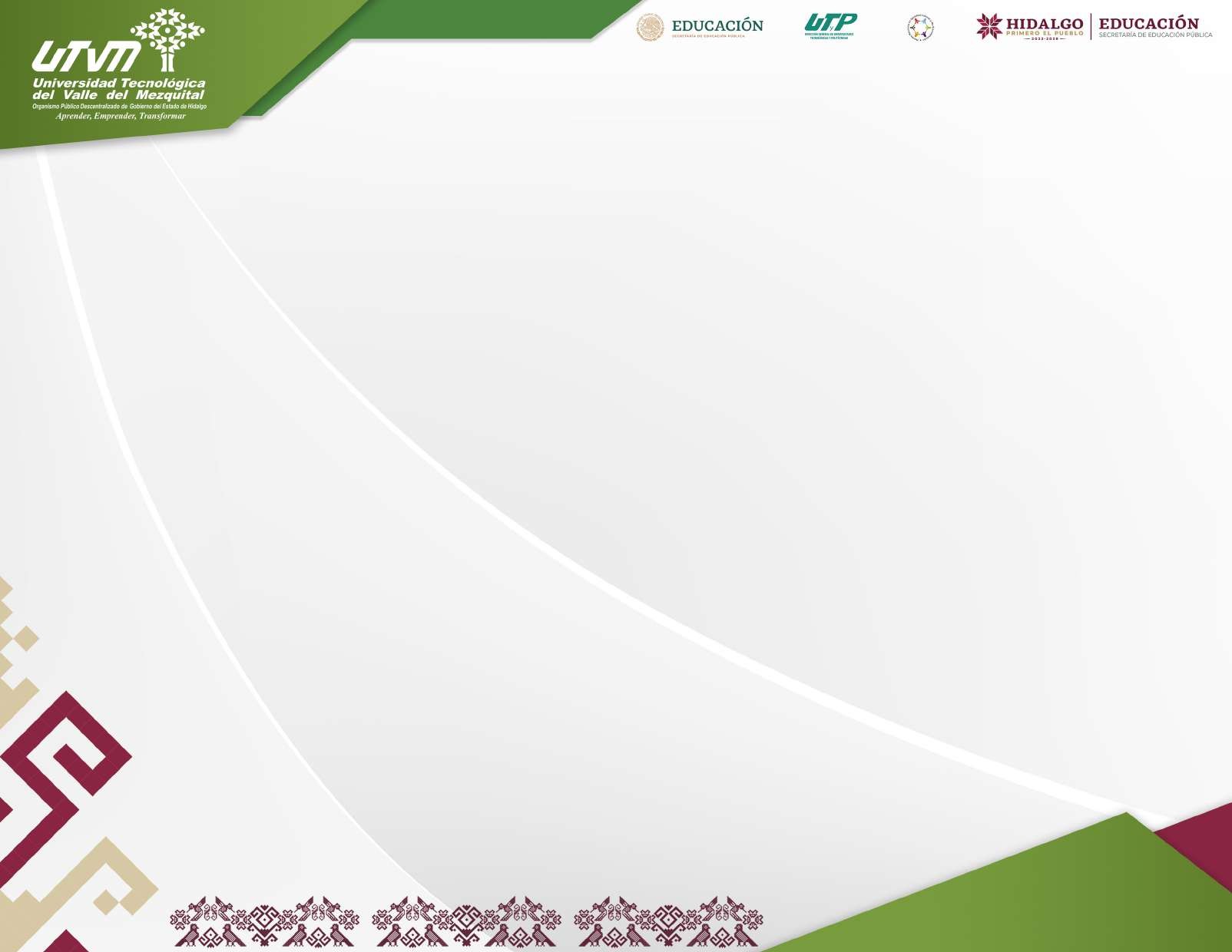 AVANCE A LAS RECOMENDACIONES DE ORGANISMOS
ACREDITADORES DE CIIES Y COPAES TSU
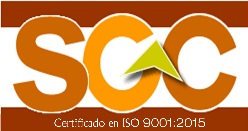 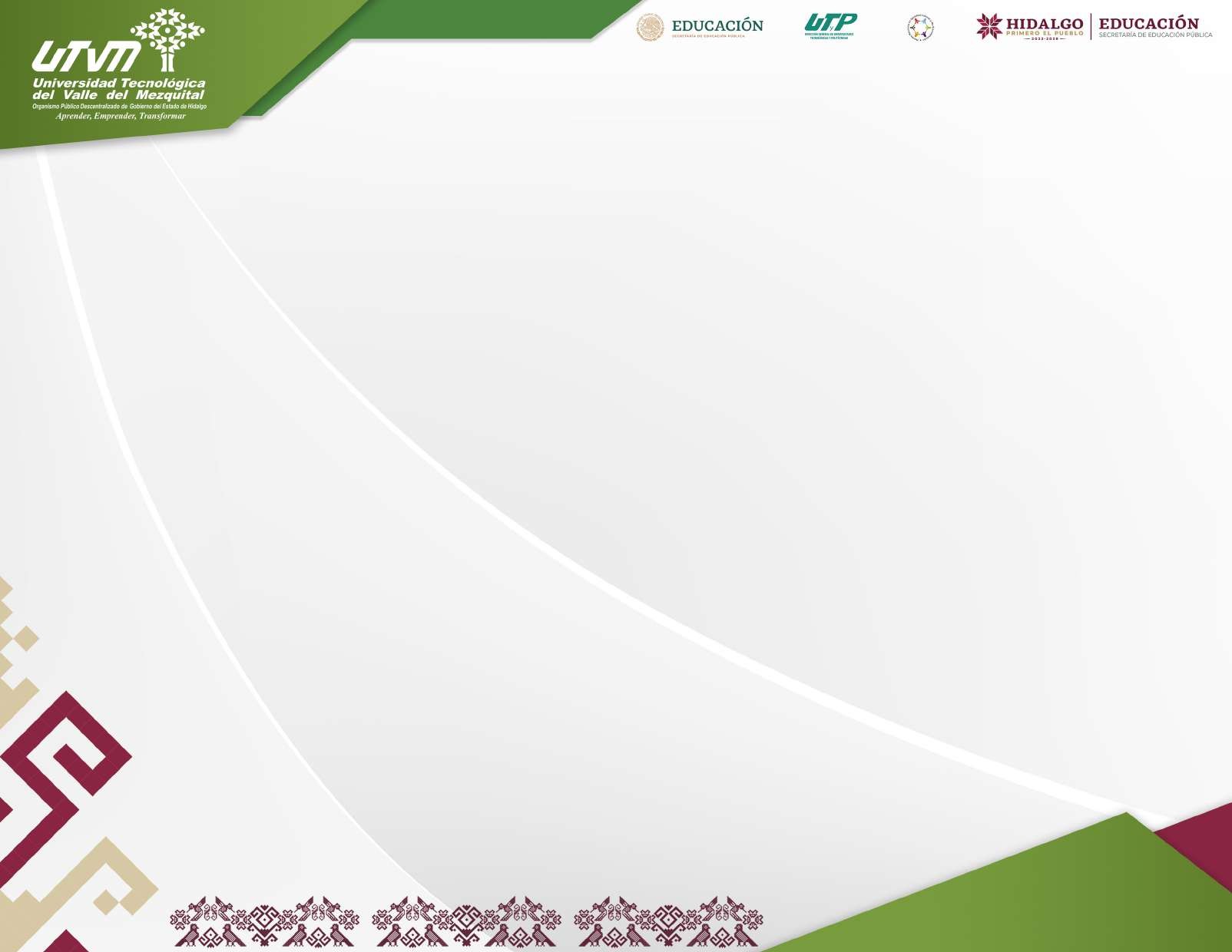 AVANCE A LAS RECOMENDACIONES DE ORGANISMOS
ACREDITADORES DE CIIES Y COPAES ING/LIC
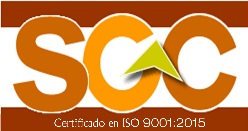 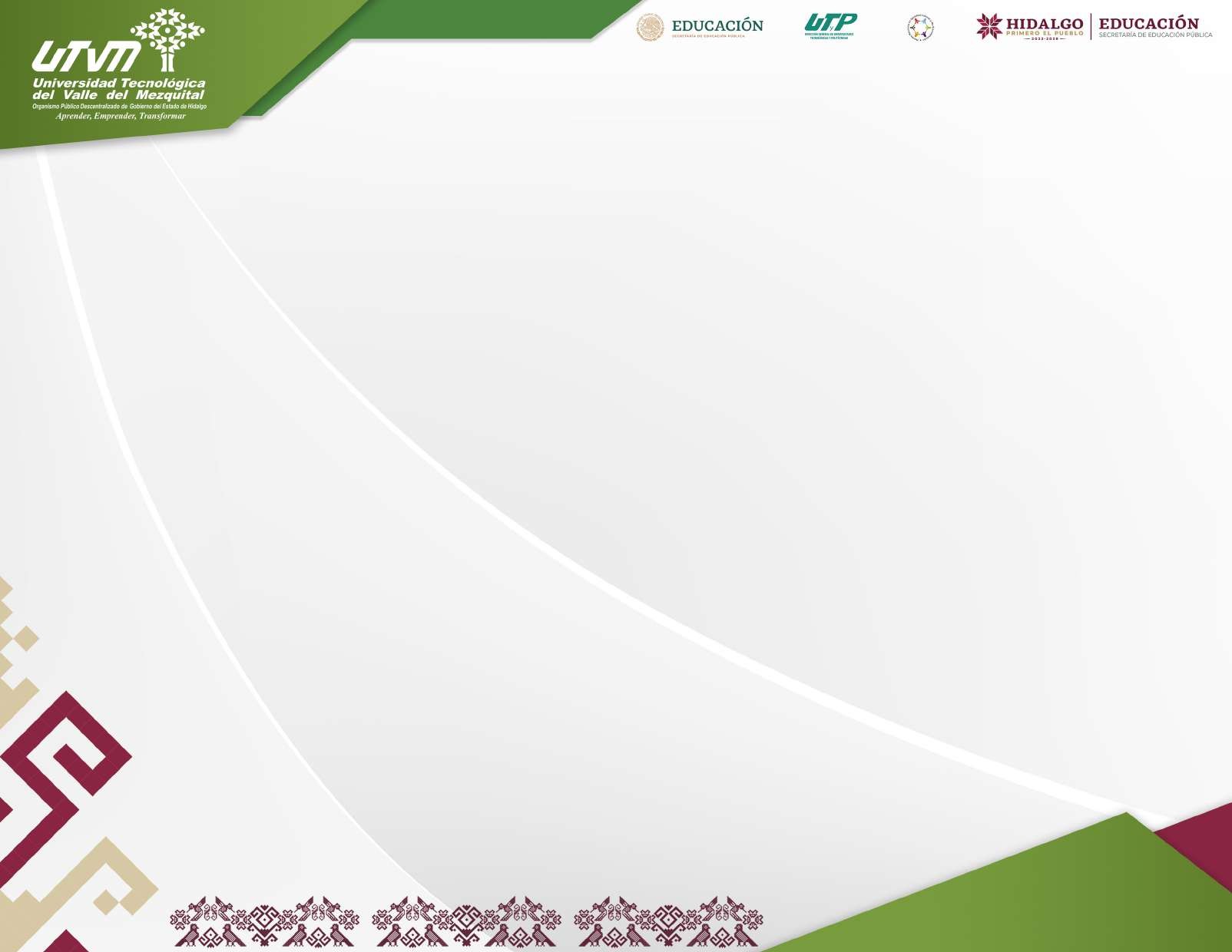 AVANCE A LAS RECOMENDACIONES DE ORGANISMOS
ACREDITADORES DE CIIES Y COPAES ING/LIC
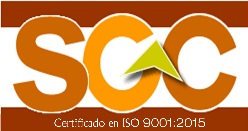 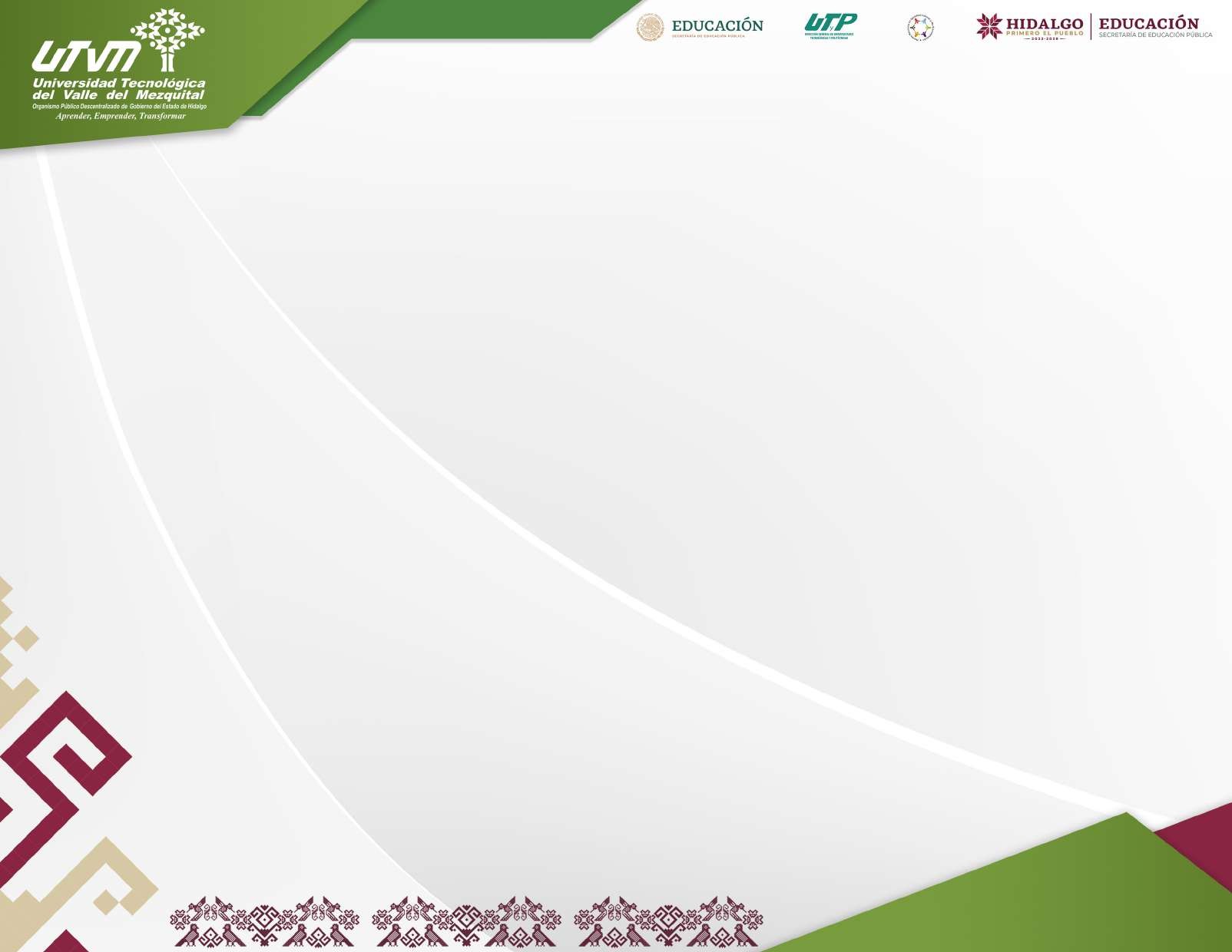 AVANCE A LAS RECOMENDACIONES DE ORGANISMOS
ACREDITADORES DE CIIES Y COPAES ING/LIC
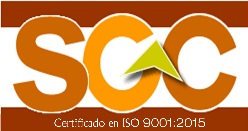 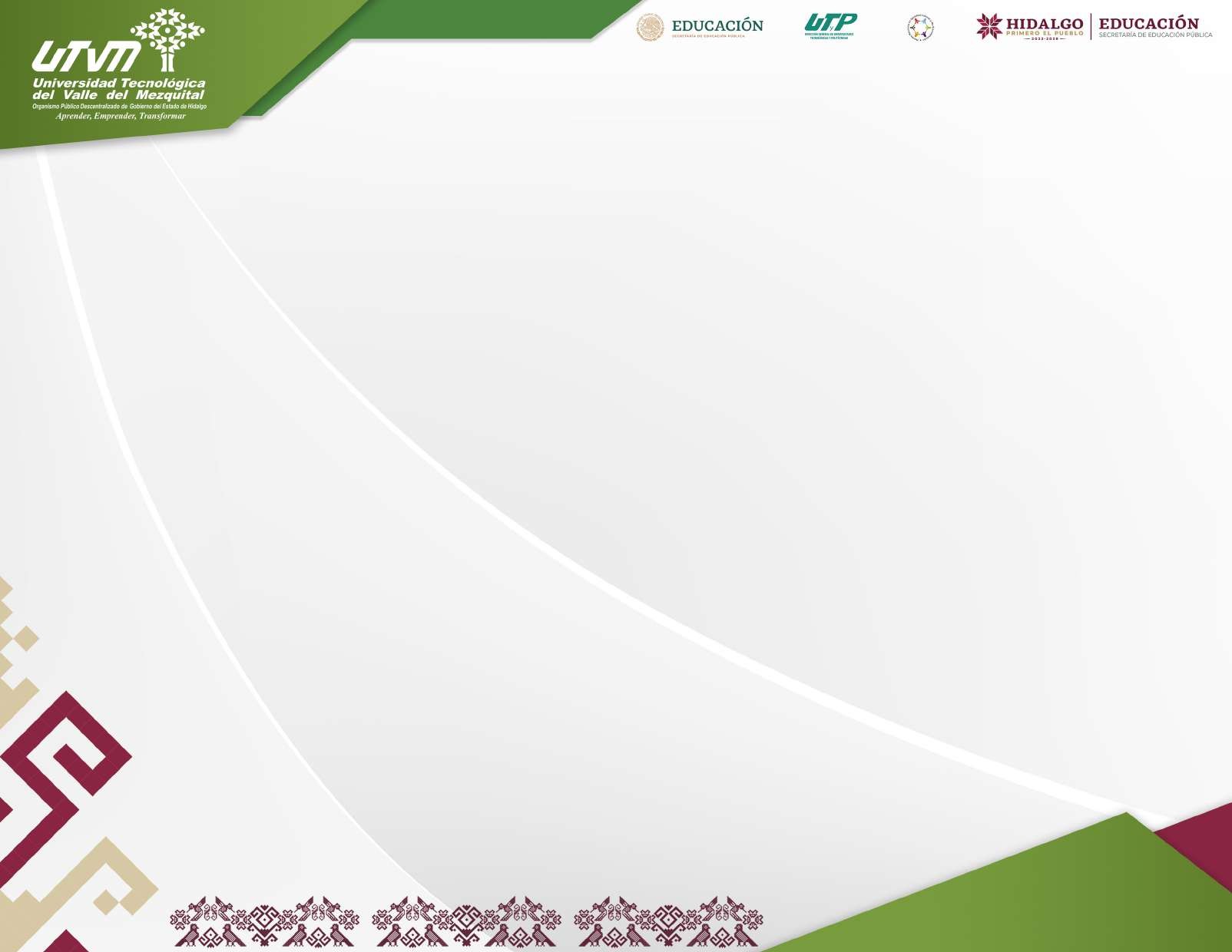 AVANCE A LAS RECOMENDACIONES DE ORGANISMOS
ACREDITADORES DE CIIES Y COPAES ING/LIC
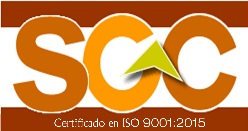 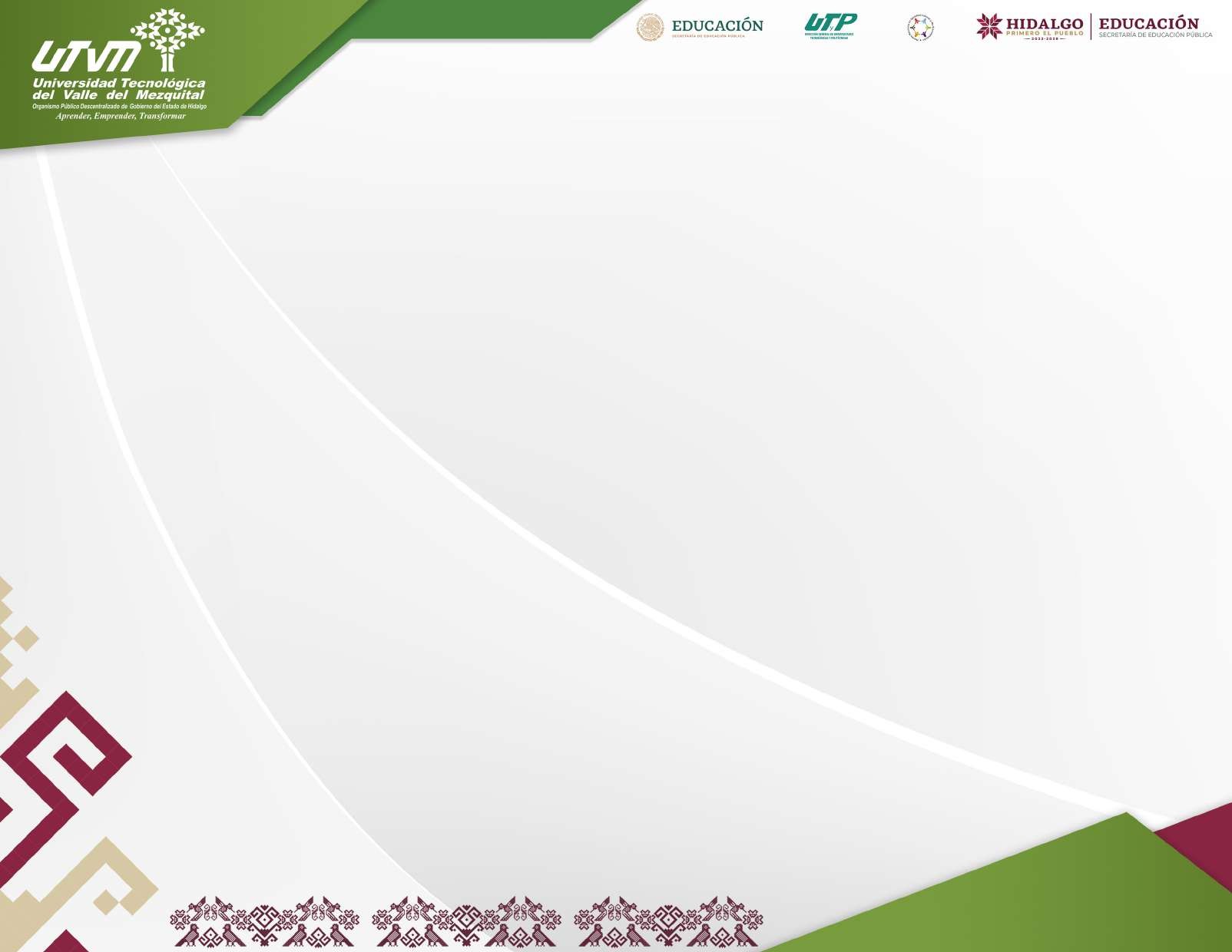 ESTRATEGIAS DE SUSTENTABILIDAD 
SEP-DIC 2024
Gestión Eficiente de los Recursos:

En este eje, las acciones se han enfocado en maximizar el uso eficiente de los recursos disponibles, con el propósito de reducir el impacto ambiental de las operaciones cotidianas en la universidad. 
• En CTES se ha promovido la concientización del uso responsable de agua, luz, gas y papel. Entre las medidas destacadas se incluyen: impresión a doble cara para optimizar el uso del papel, uso de tinta eficiente en las impresoras, reduciendo tanto el costo económico como el impacto ambiental. 
• En Servicios Bibliotecarios se ha llevado a cabo un rediseño en los espacios de la biblioteca, optimizando la luminosidad para reducir el consumo de energía. Asimismo, se implementó una gestión integral de reúso y reciclado de materiales, incluyendo papel y plásticos, junto con la instalación de señalética que promueve el ahorro de energía eléctrica y agua.
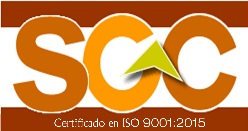 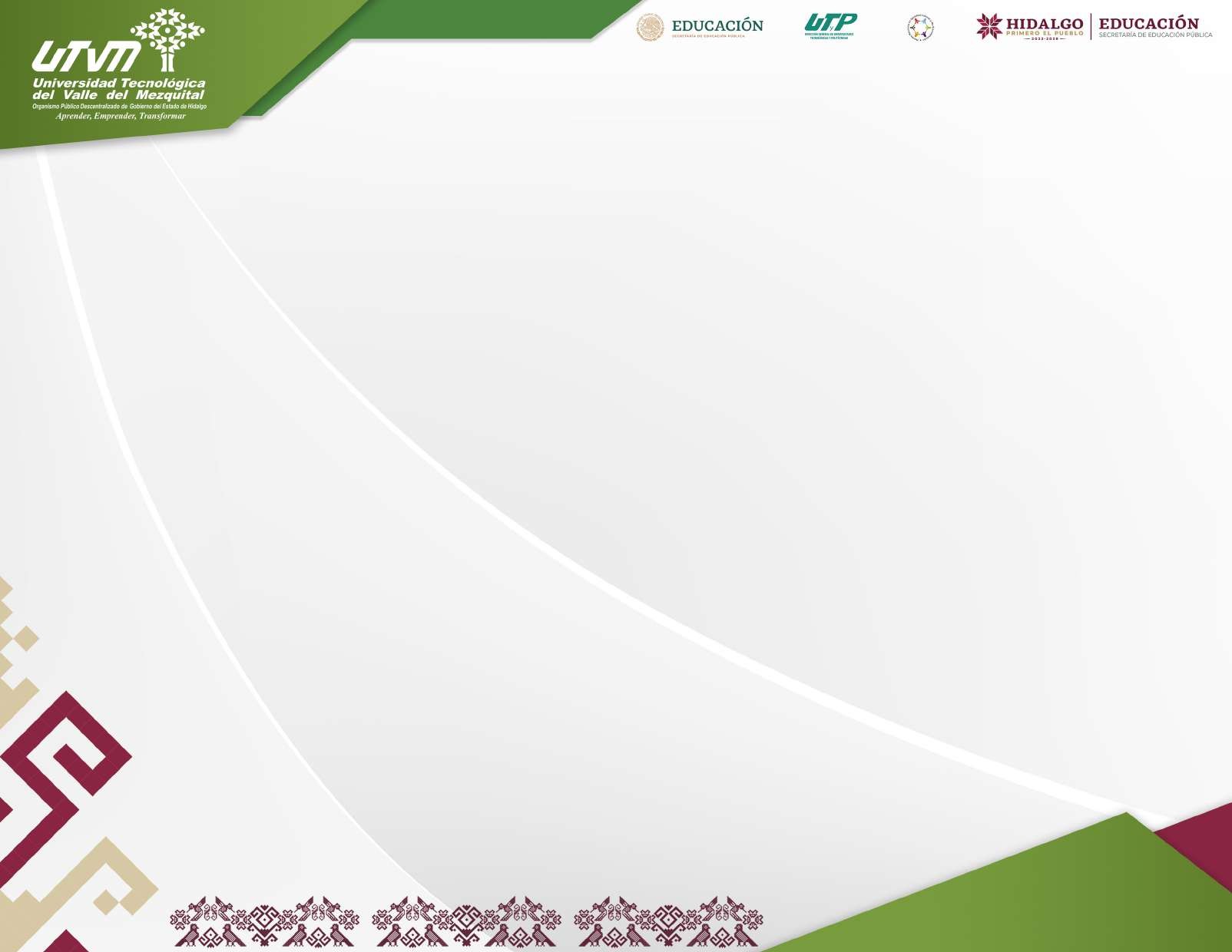 ESTRATEGIAS DE SUSTENTABILIDAD 
SEP-DIC 2024
Formación y Desarrollo Humano de Calidad
Este eje ha buscado sensibilizar a la comunidad educativa sobre la importancia de la sustentabilidad a través de actividades y proyectos formativos.
• Se organizo la Jornada Nacional de Tequios por la Paz y Contra las Adicciones, organizada por el Instituto Mexicano de la Juventud (IMJUVE). Esta jornada tuvo como objetivo fomentar factores de protección socioculturales para prevenir el consumo de sustancias psicoactivas y fortalecer la salud mental y el bienestar emocional. Participo toda la comunidad universitaria de la UTVM Unidad Central como UAT. .
• Campaña permanente de recolección de tapitas en la estructura de corazón.
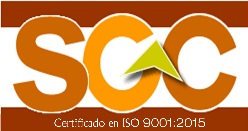 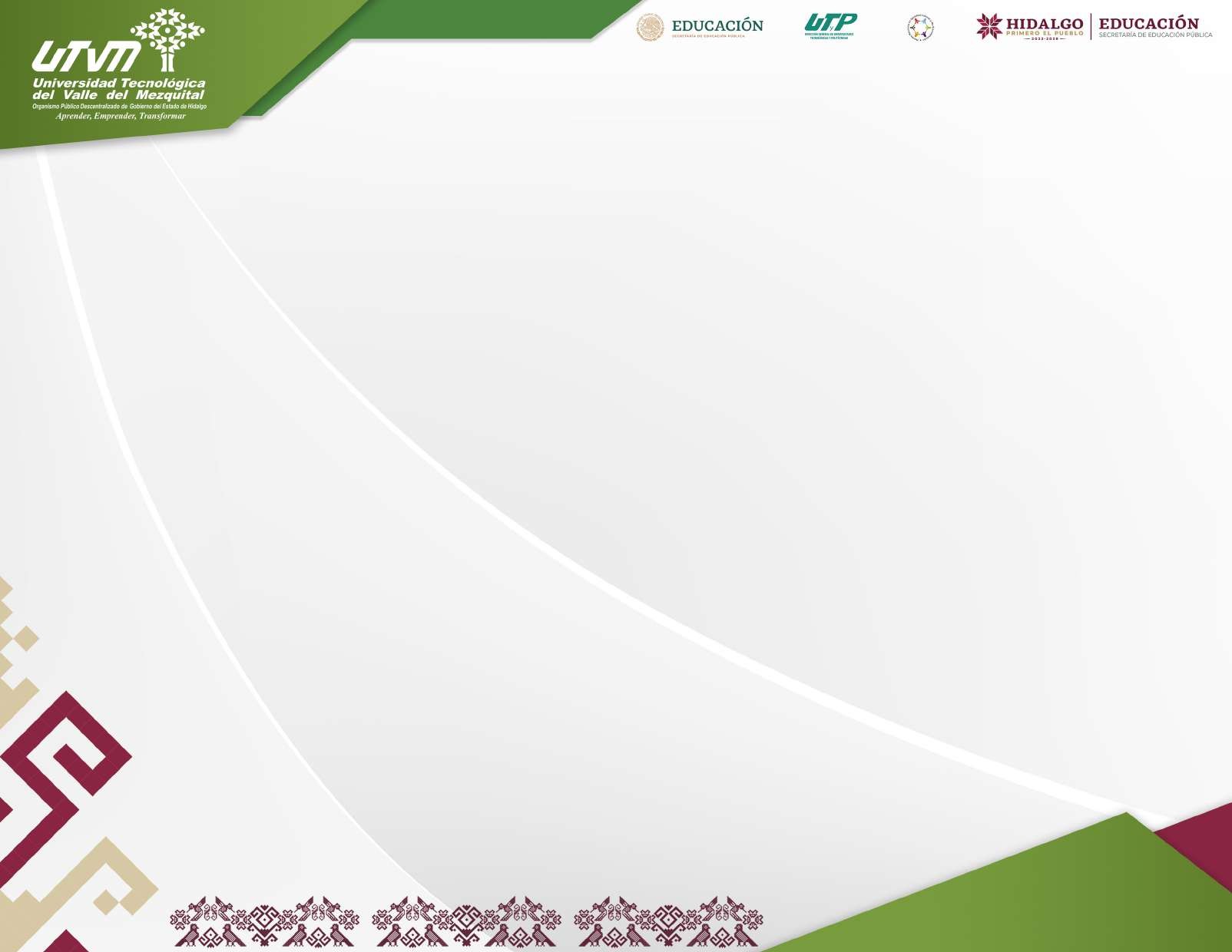 ESTRATEGIAS DE SUSTENTABILIDAD 
SEP-DIC 2024
Relación con Organizaciones Estatales, Nacionales e Internacionales 

En este eje, el enfoque ha sido fortalecer las alianzas estratégicas con diversas organizaciones para fomentar el intercambio de conocimientos y la cooperación en proyectos de sustentabilidad. 
• Se organizo de la colecta de juguetes UTVM, bajo el lema “Manos que dan,
corazones que reciben”, el día lunes 31 de marzo de 2025. Los cuales fueron
posteriormente donados a la asociación ANDEBS AC., la cual los repartió en las comunidades vulnerables de Ixmiquilpan.  
•Se gestiono una platica del personal de ANDEBS AC del tema “Responsabilidad Social” para estudiantes del programa educativo de Turismo el día 09 de abril de 2025.
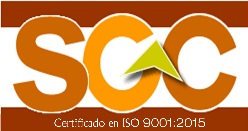 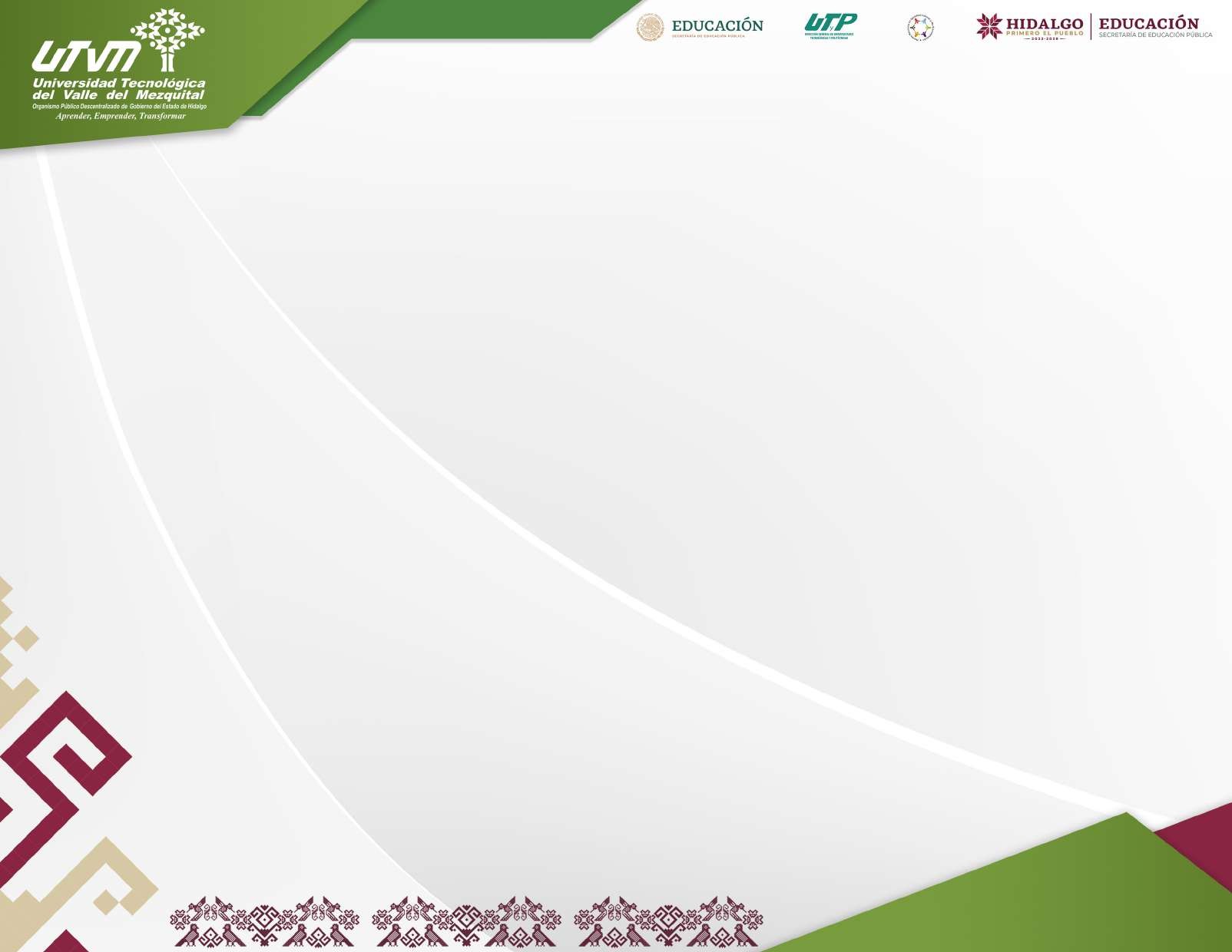 VISITAS DE APROXIMACIÓN
Sep – dic 2024
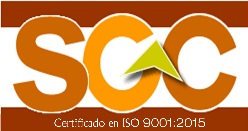 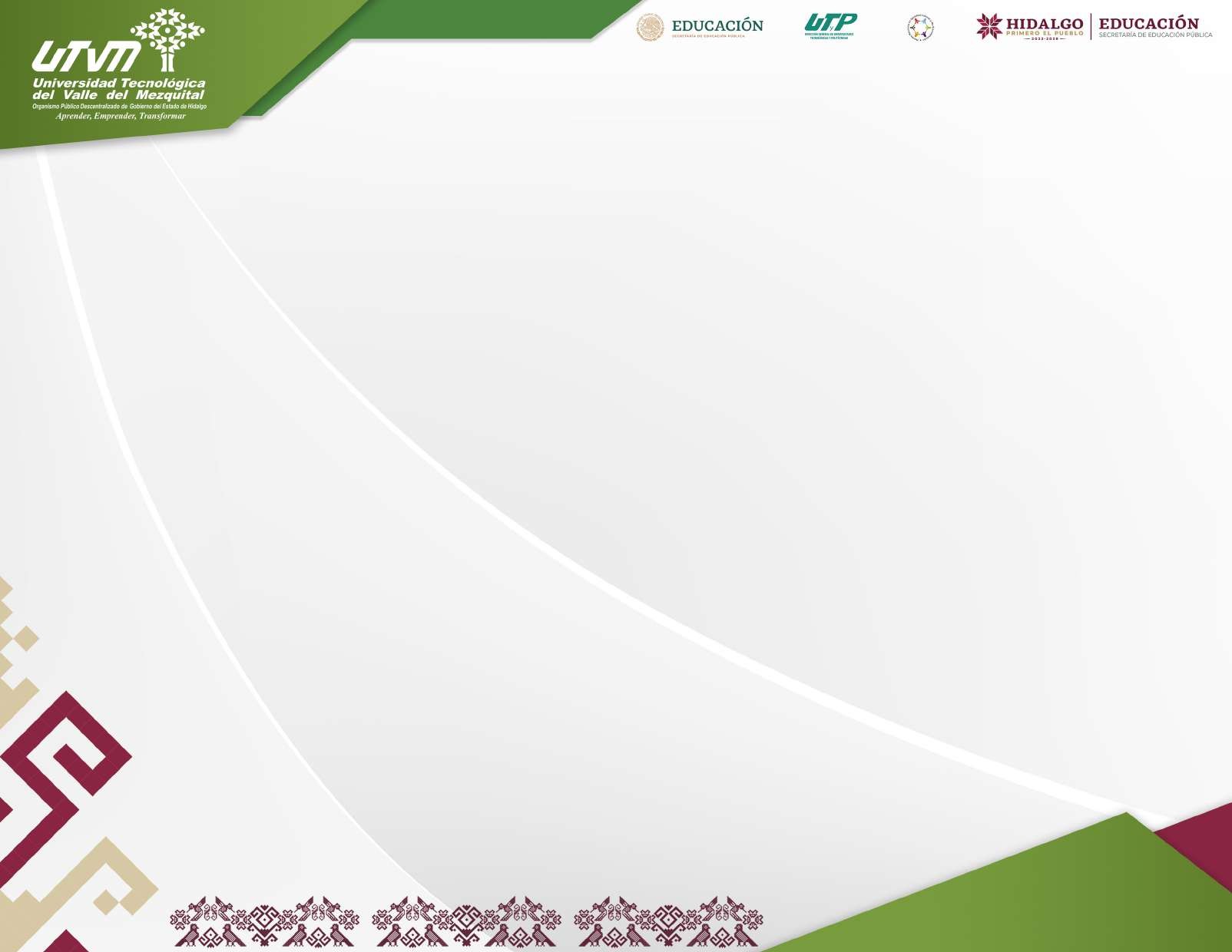 RESULTADO DE ACTIVIDADES DE INVESTIGACIÓN ESTUDIANTES/DOCENTES
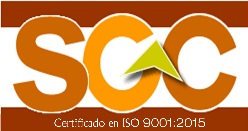 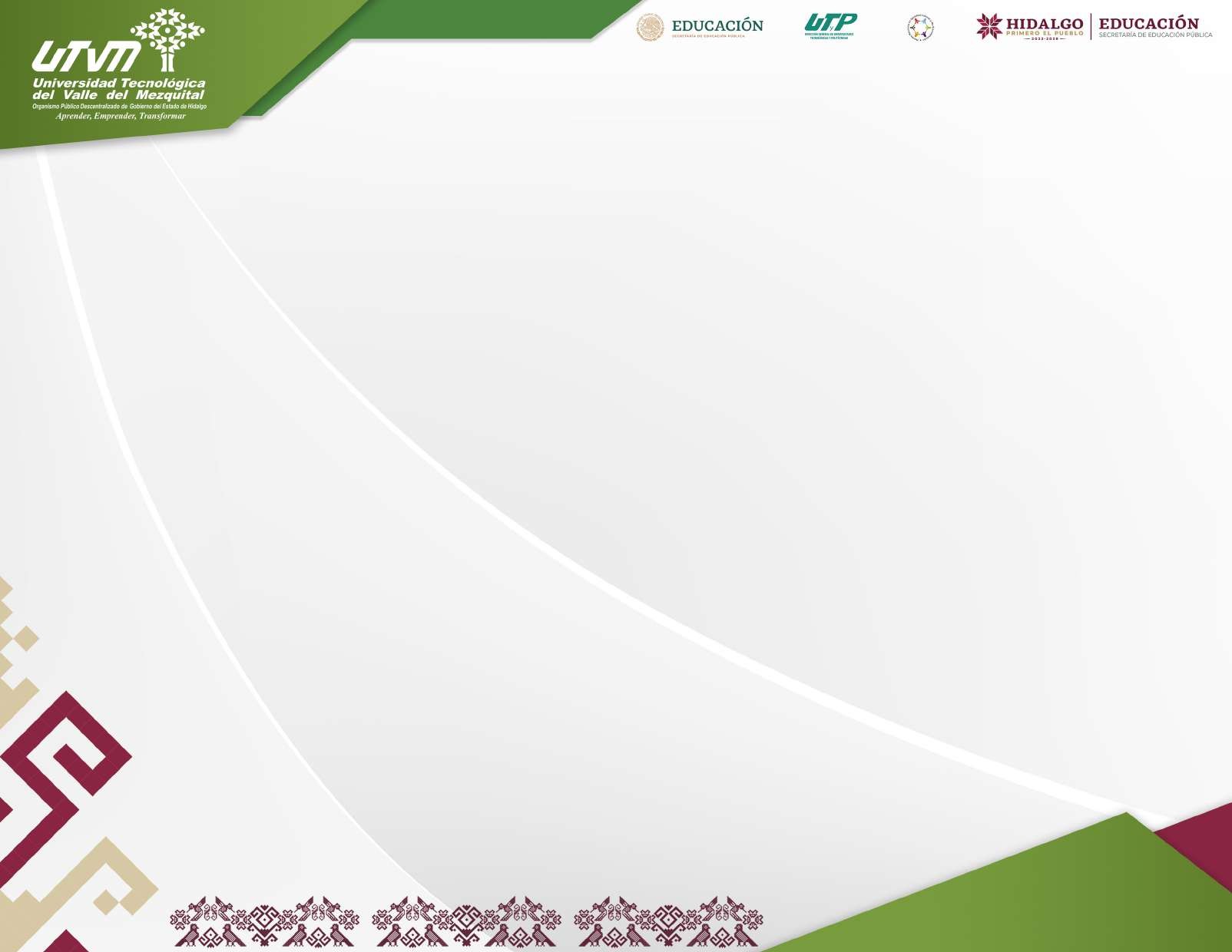 RESULTADO DE LAS ACTIVIDADES DEL CUERPO ACADÉMICO
Ene – abr 2025
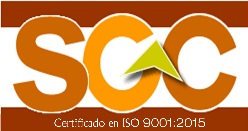 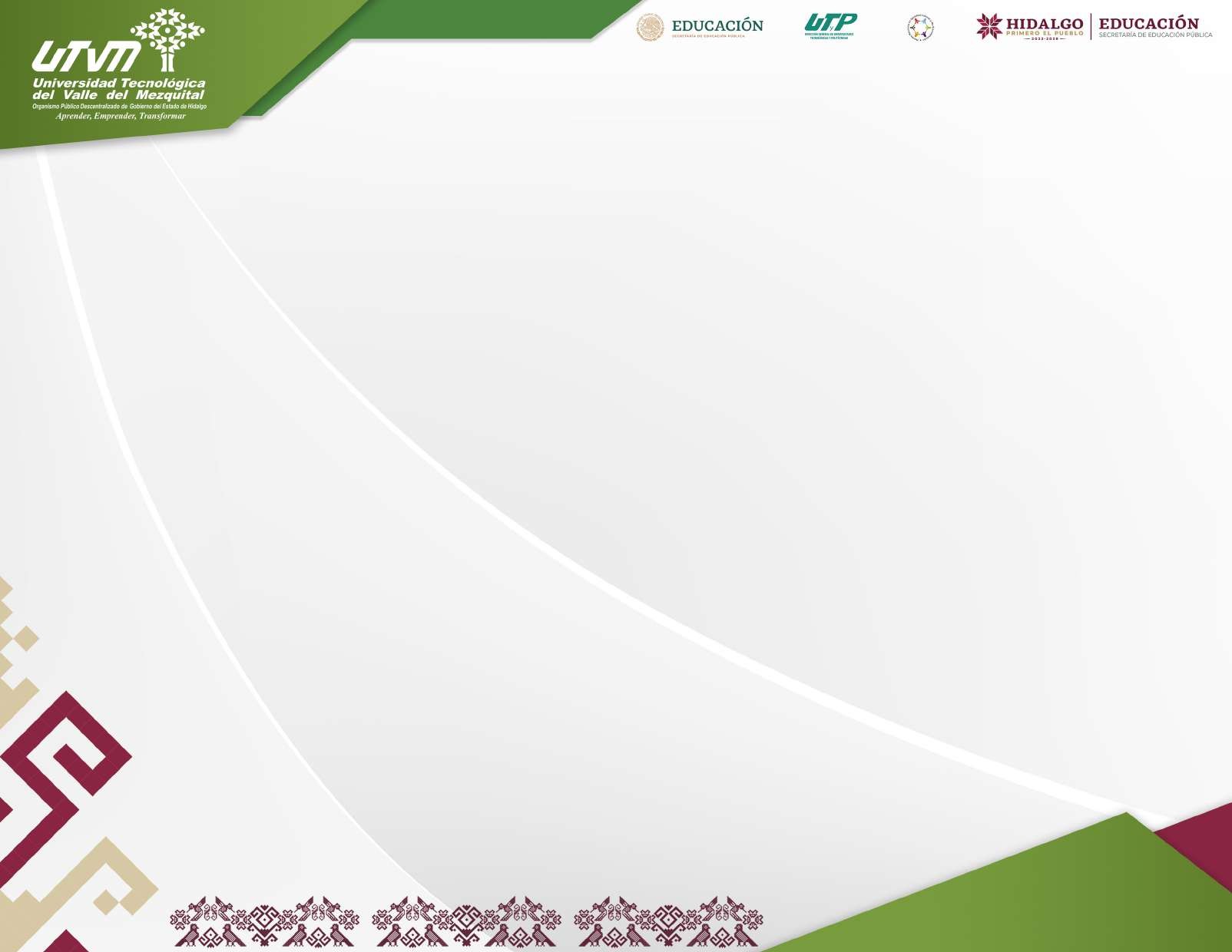 ¡¡Gracias por su atención!!
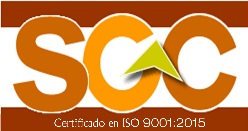